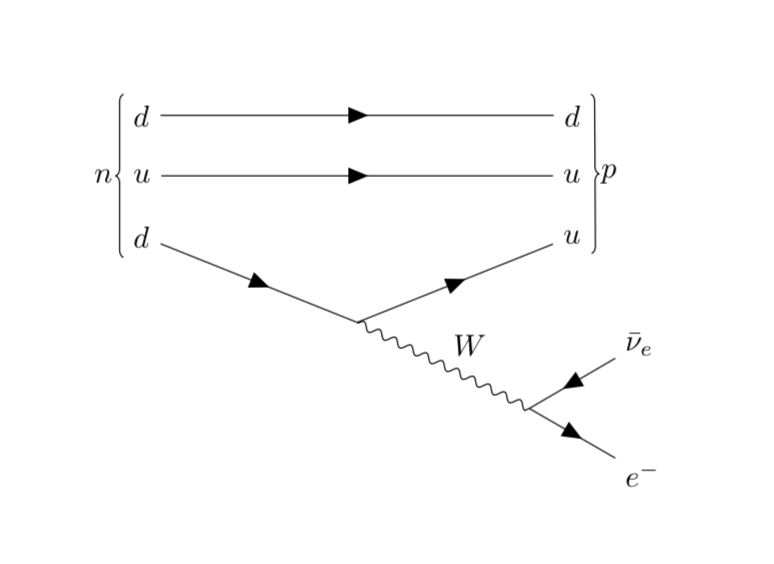 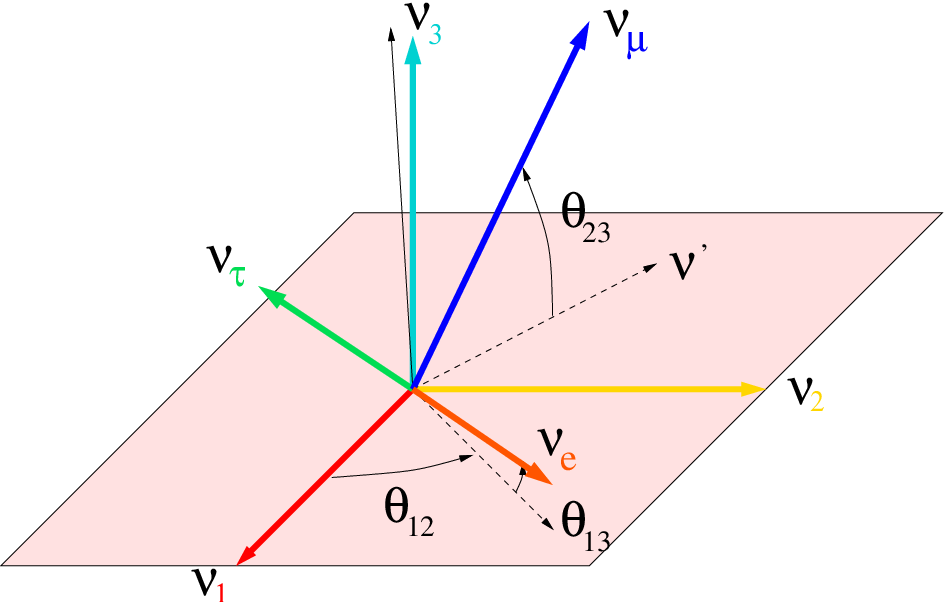 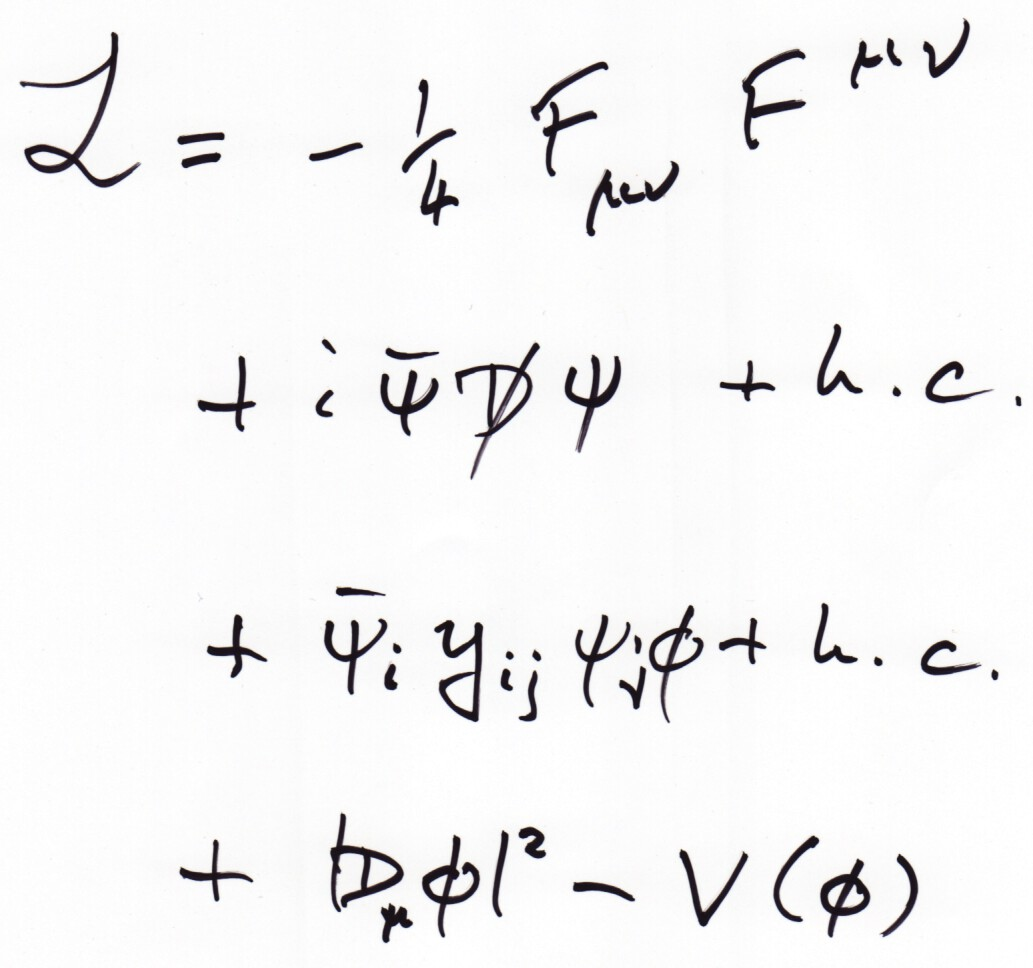 ¿Qué nos dice la Teoría Cuántica de Campos sobre el Modelo Estándar y Más Allá?
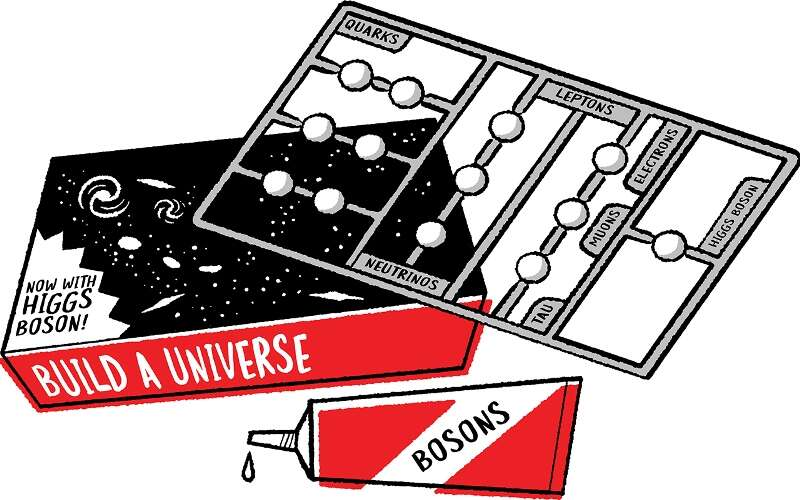 Presentación realizada para Física Teórica en Río Rimac XIX 2025
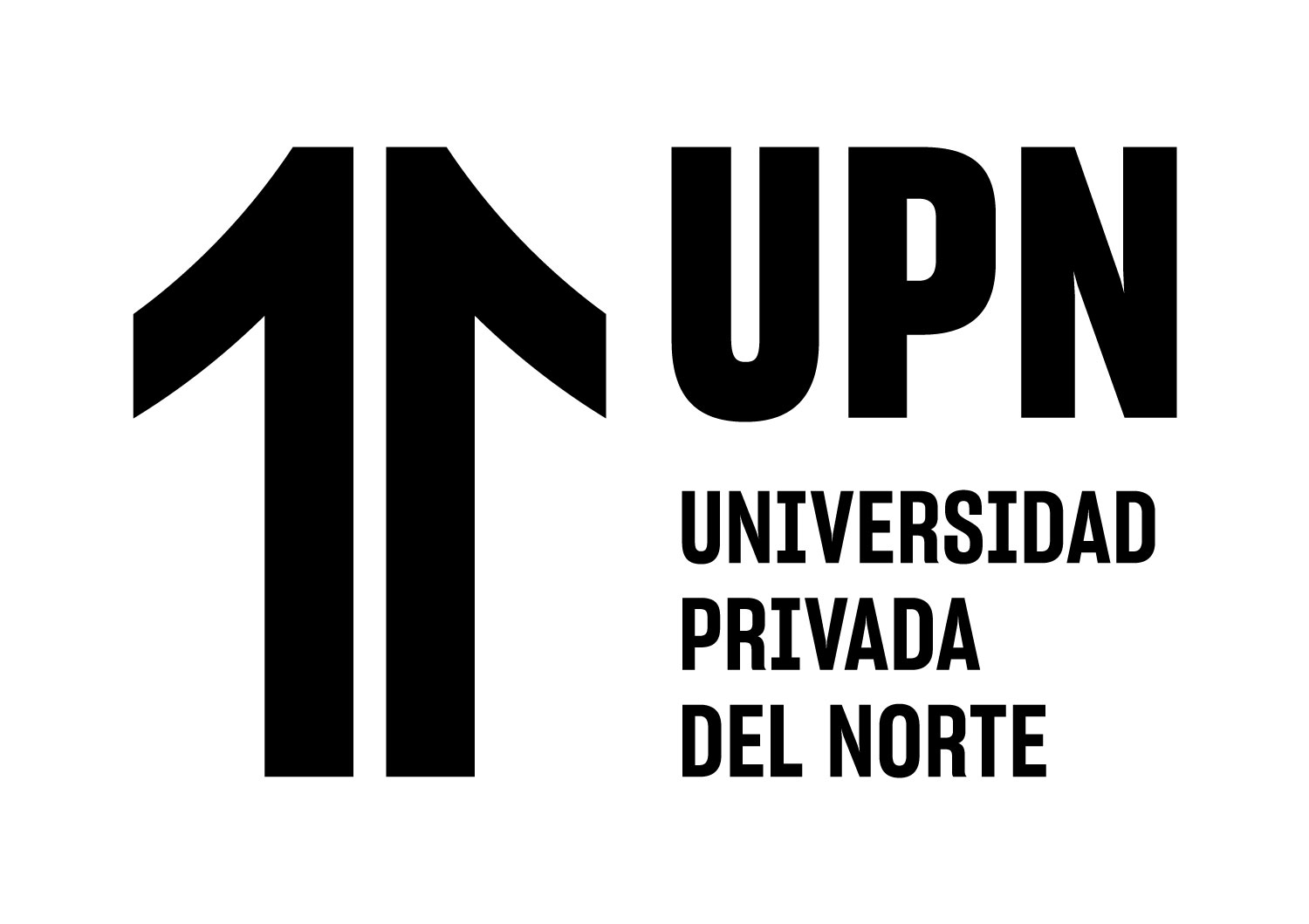 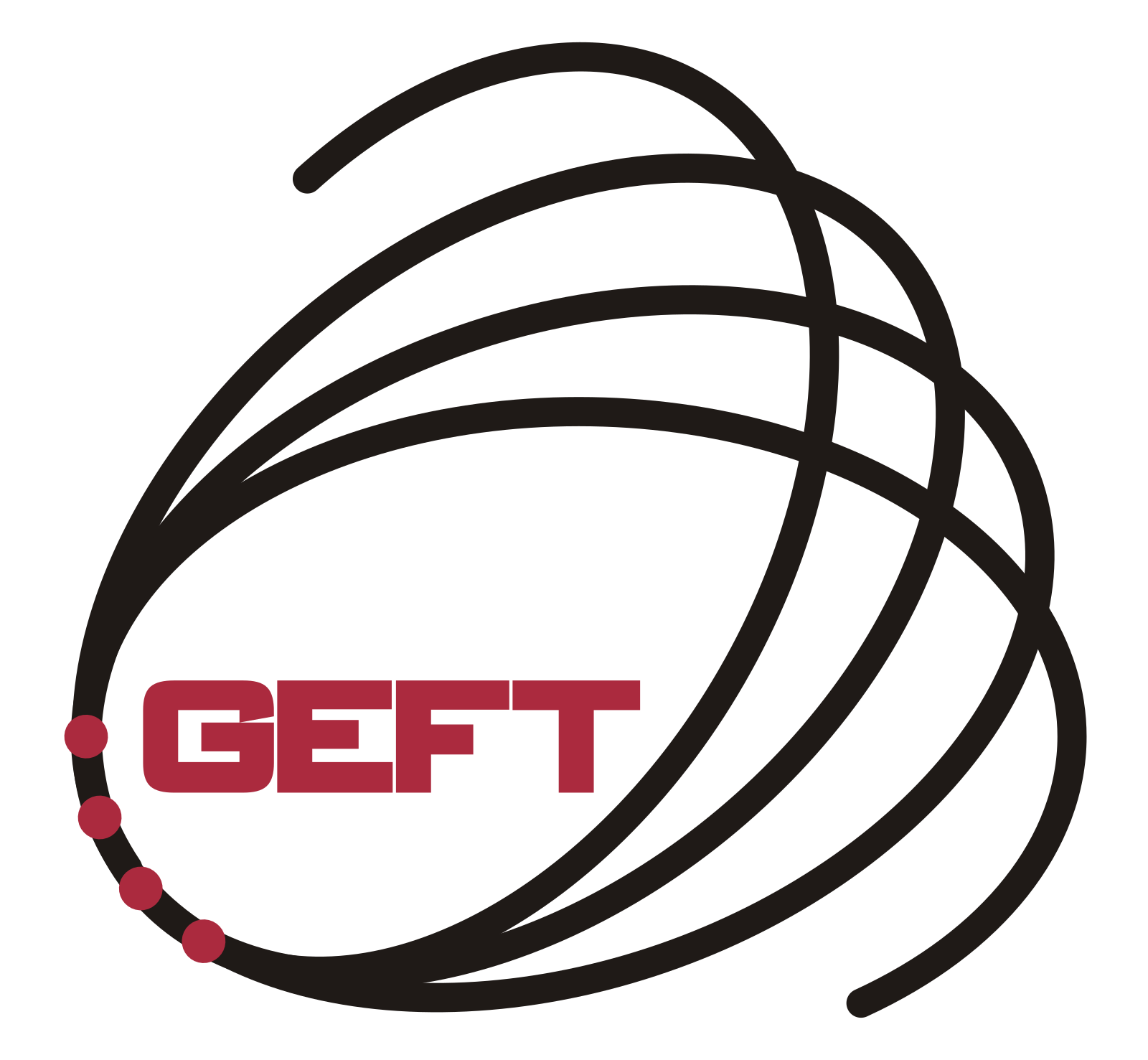 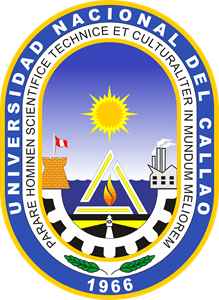 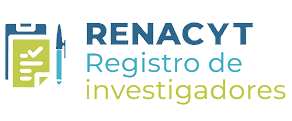 Dr. Martín Arteaga Tupia, Febrero del 2025
Contenido
QFT y el Modelo Estándar (y Más Allá)
Que rol cumplen los teoremas?
Teoremas:          3.1 Feynman sobre partículas sin masa de spin 2         3.2 Weinberg-Witten         3.3 Alppesquist-Carrazone         3.4 Coleman-Mandula
Conclusiones
Contenido
QFT y el Modelo Estándar (y Más Allá)
Que rol cumplen los teoremas?
Teoremas:          3.1 Feynman sobre partículas sin masa de spin 2         3.2 Weinberg-Witten         3.3 Alppesquist-Carrazone         3.4 Coleman-Mandula
Conclusiones
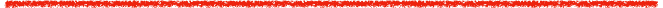 Contenido
QFT y el Modelo Estándar (y Más Allá)
Que rol cumplen los teoremas?
Teoremas:          3.1 Feynman sobre partículas sin masa de spin 2         3.2 Weinberg-Witten         3.3 Alppesquist-Carrazone         3.4 Coleman-Mandula
Conclusiones
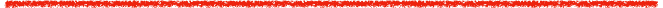 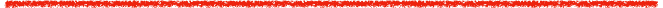 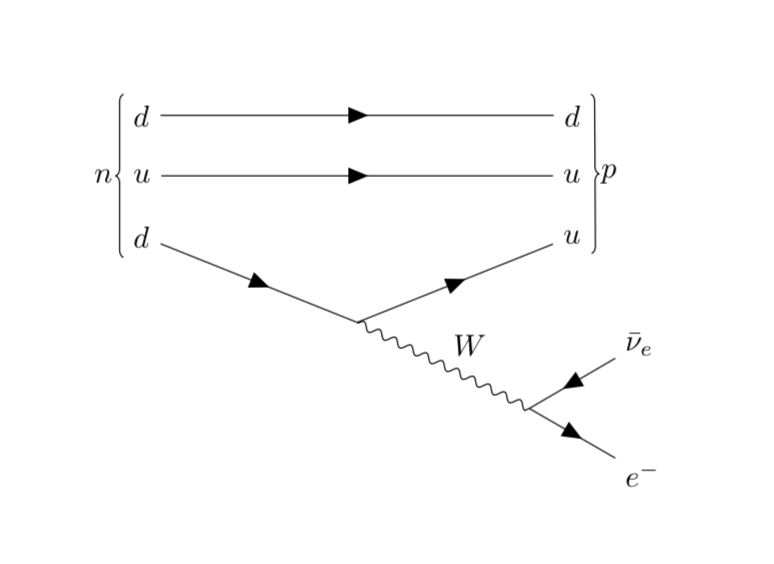 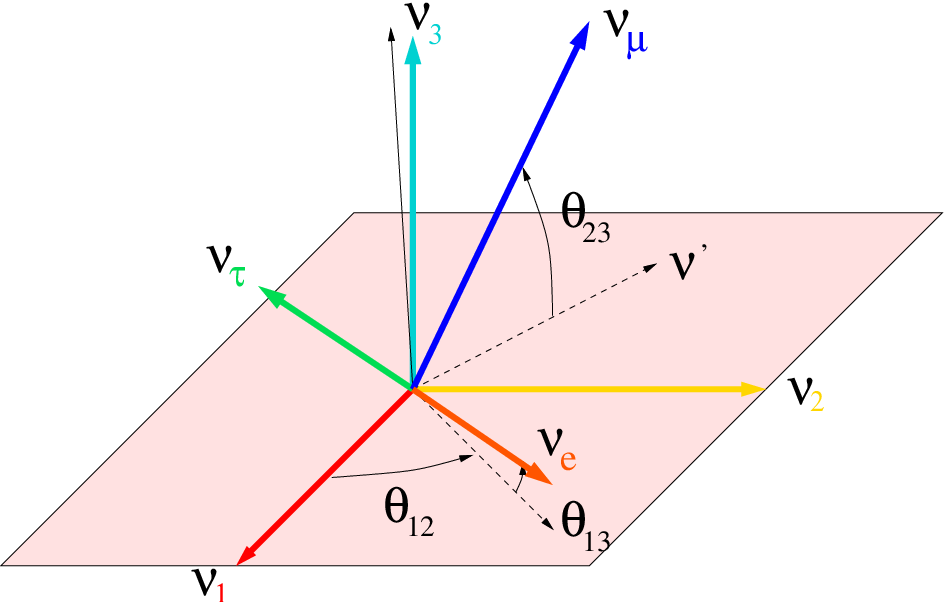 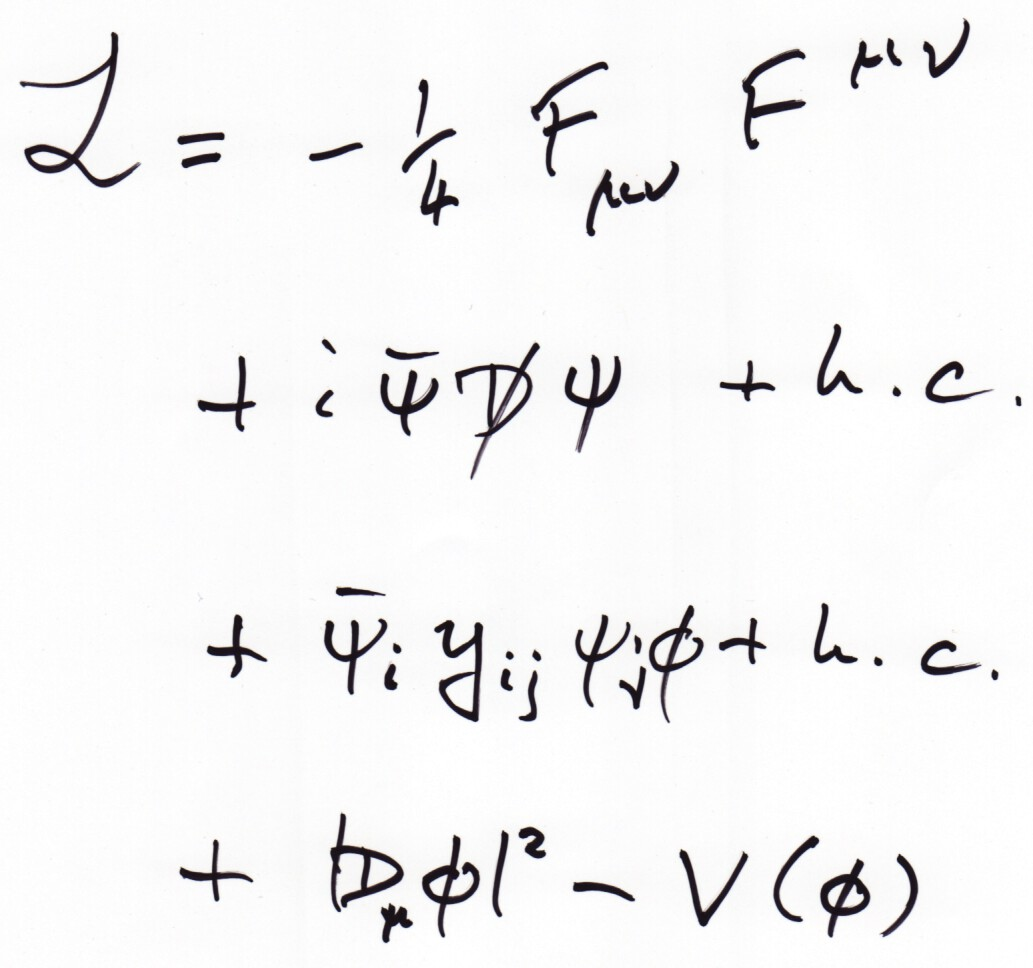 QFT y el Modelo Estándar 
(Y Más Allá)
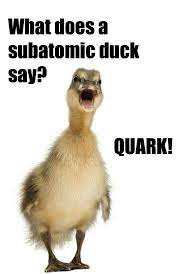 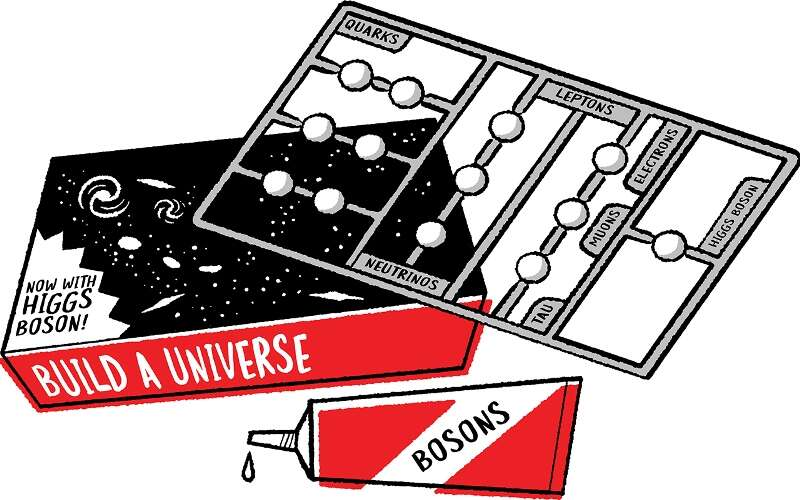 Introducción
Quantum Field Theory
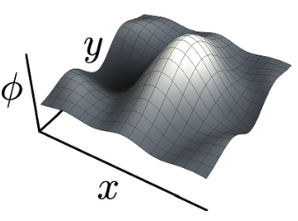 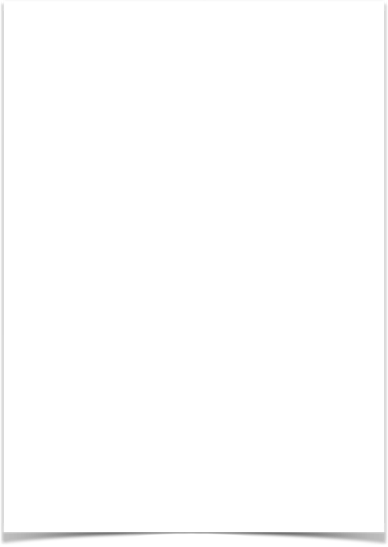 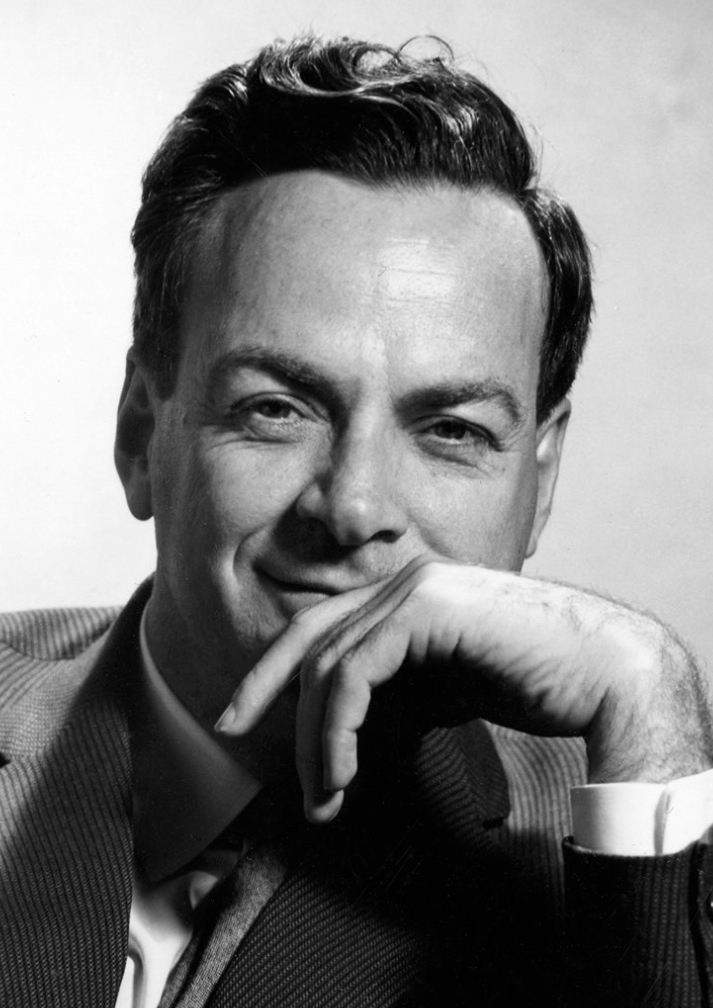 Introducción
Quantum Field Theory
R. Feynman
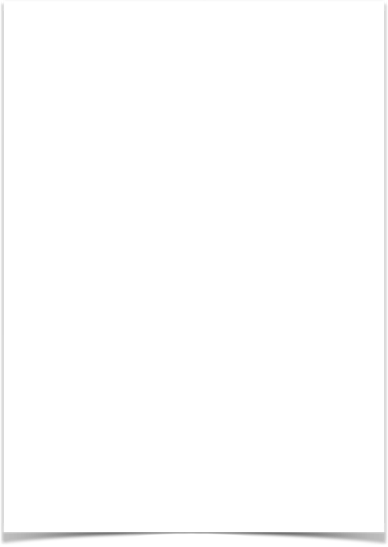 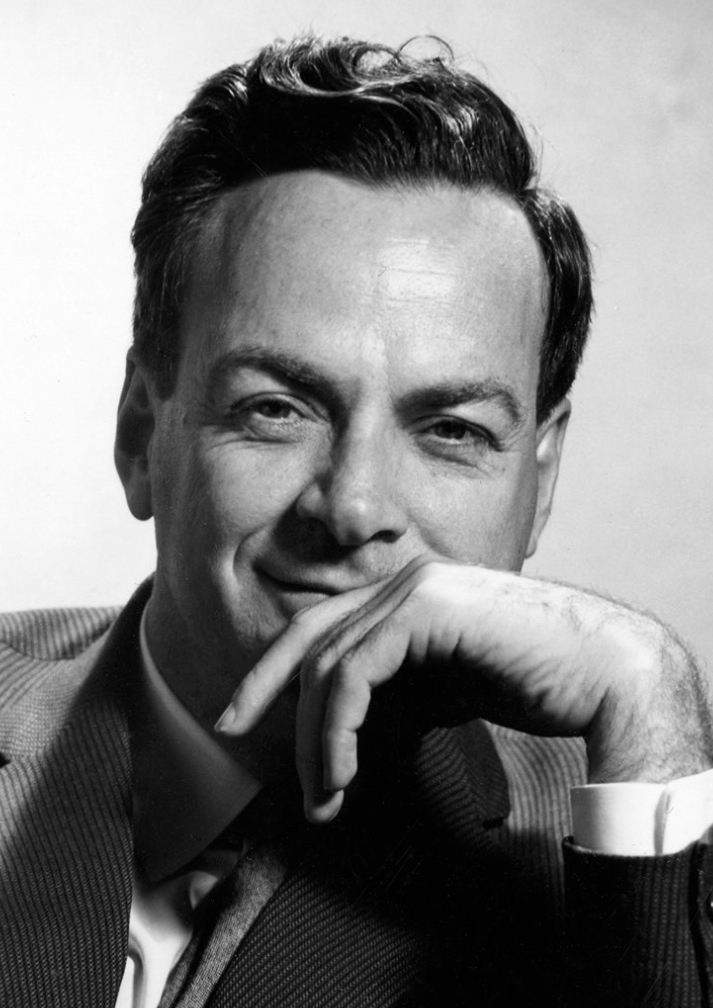 Introducción
Quantum Field Theory
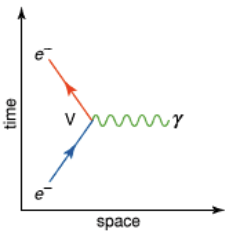 R. Feynman
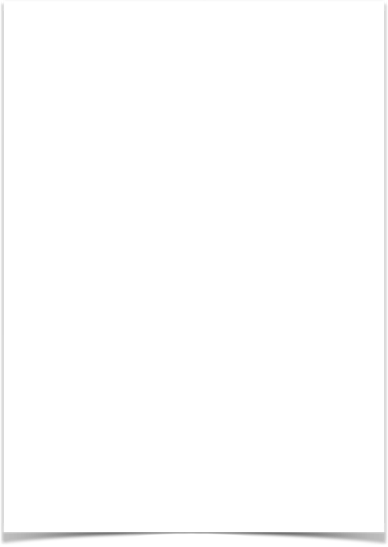 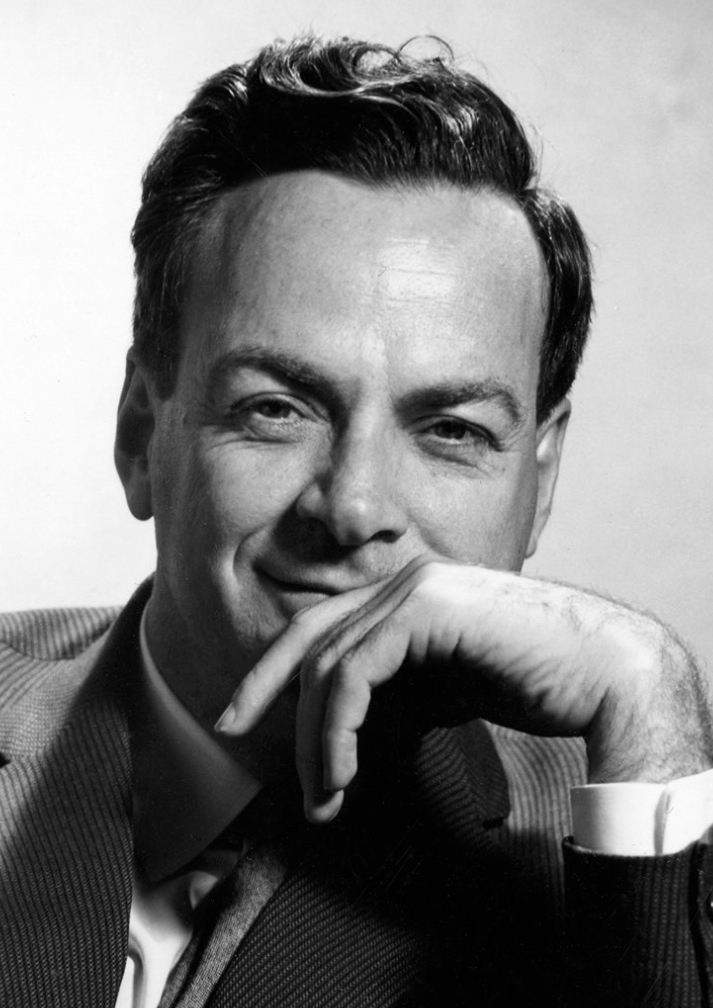 Introducción
Quantum Field Theory
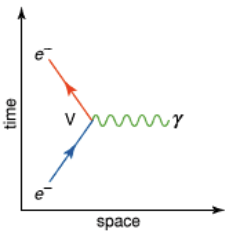 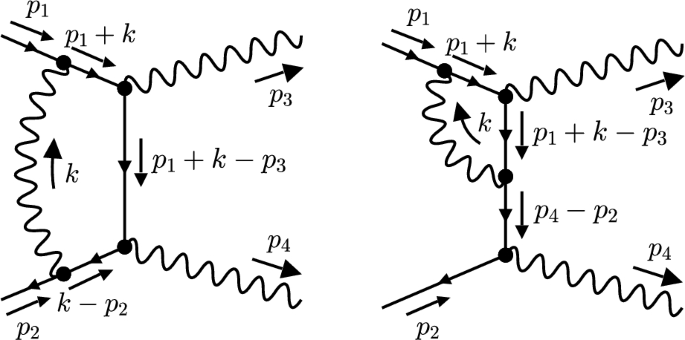 R. Feynman
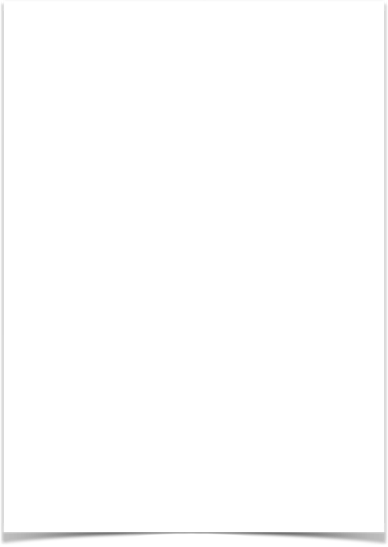 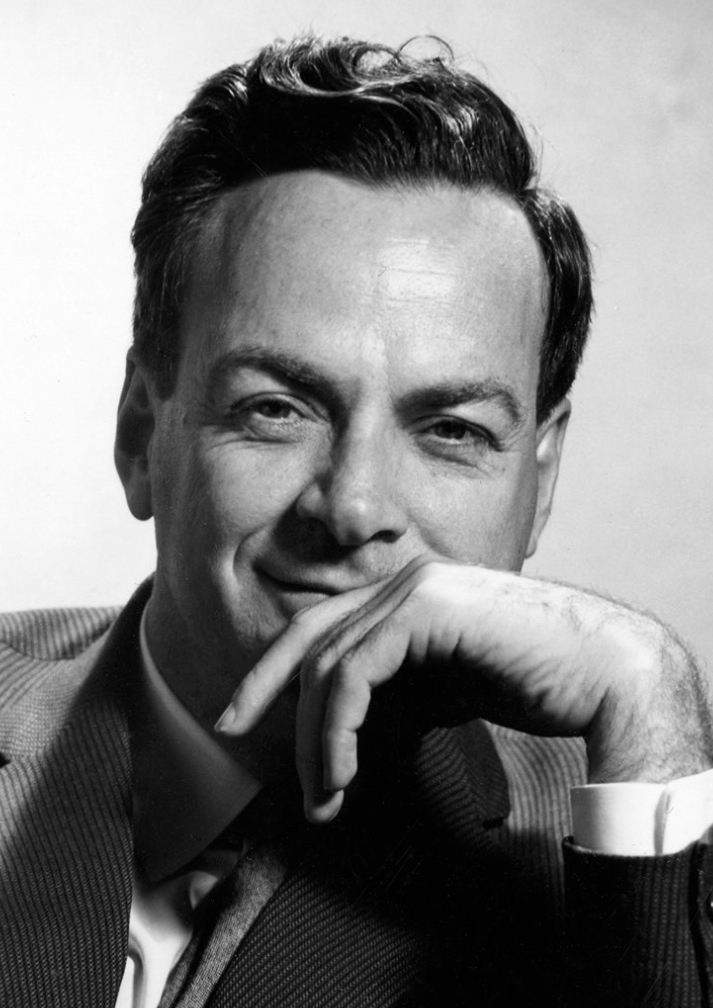 Introducción
Quantum Field Theory
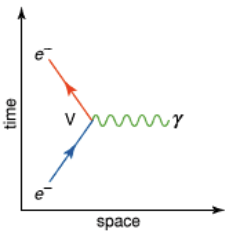 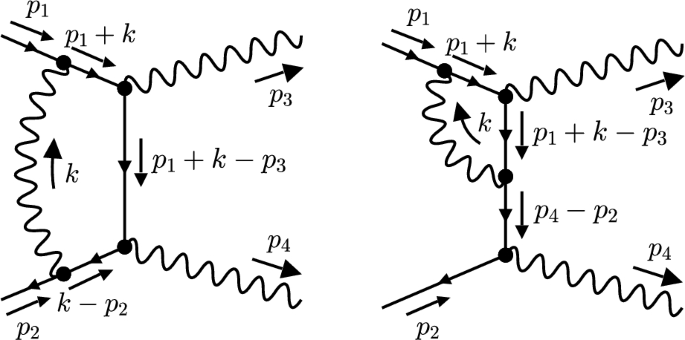 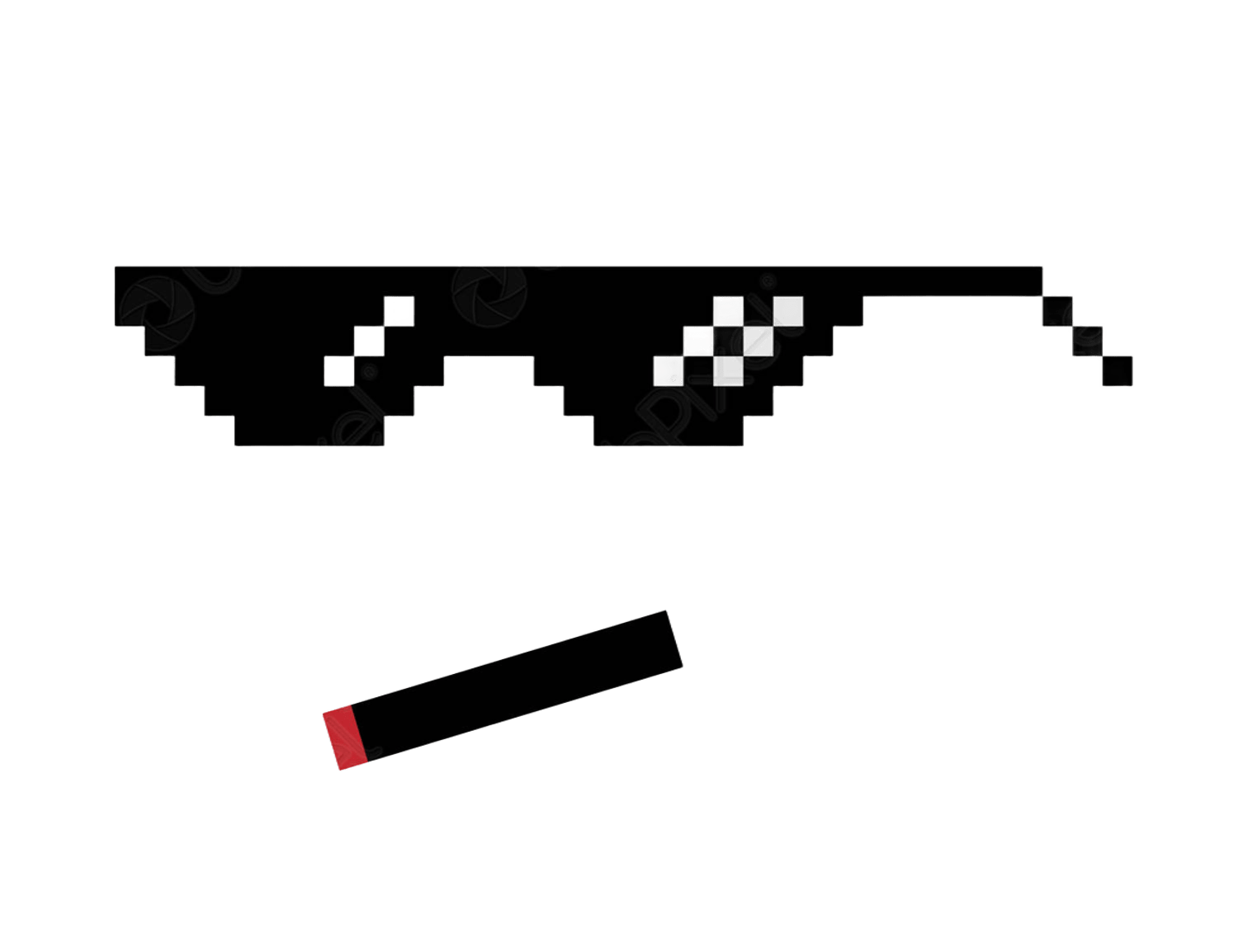 R. Feynman
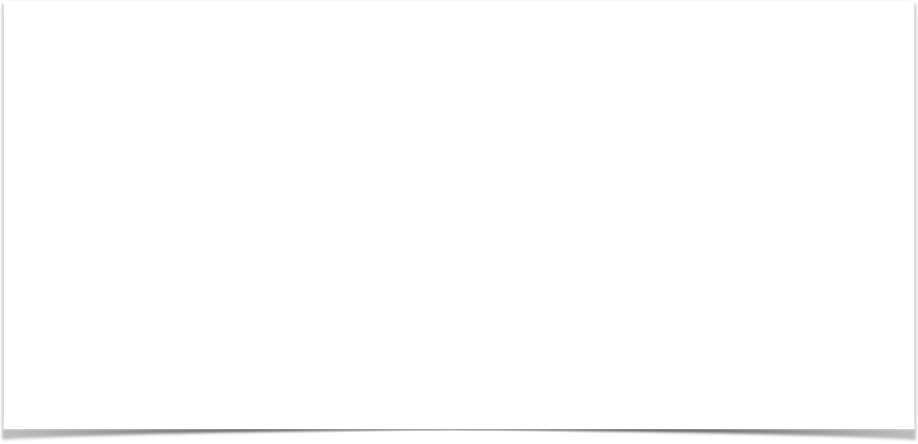 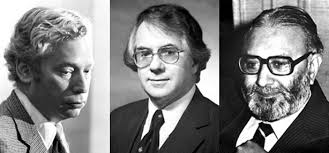 Introducción
The Standard Model
S. Weinberg     S. Glashow.   A. Salam
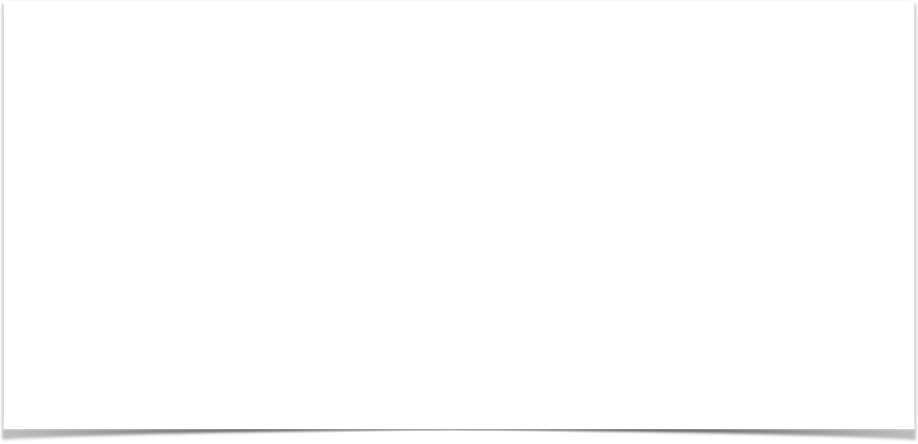 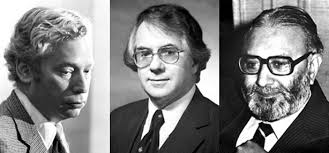 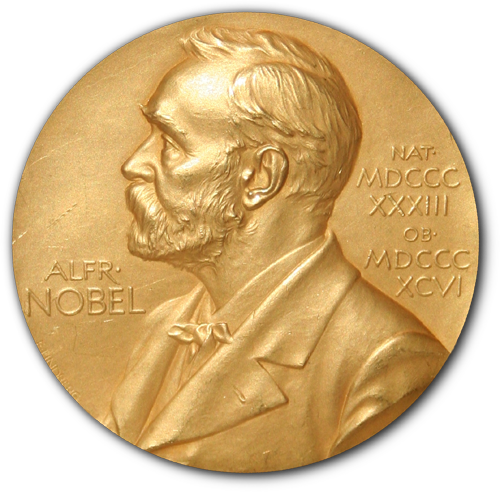 Introducción
The Standard Model
S. Weinberg     S. Glashow.   A. Salam
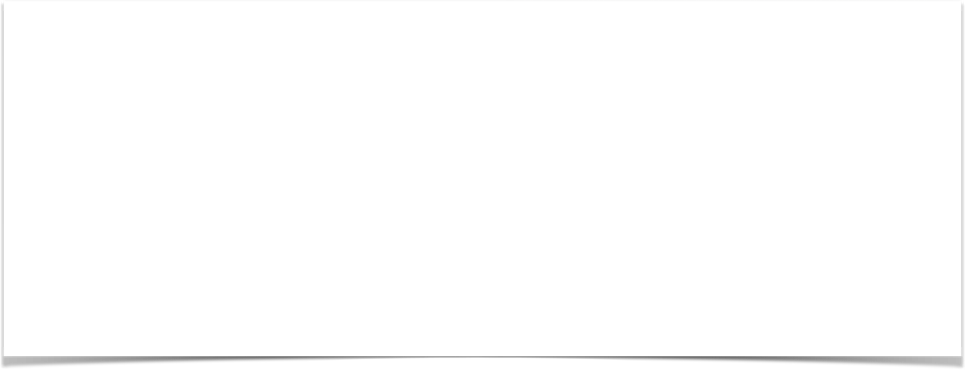 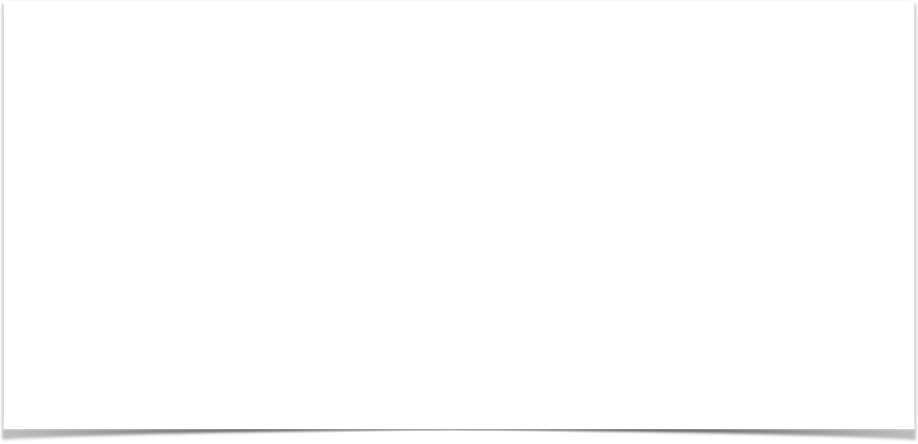 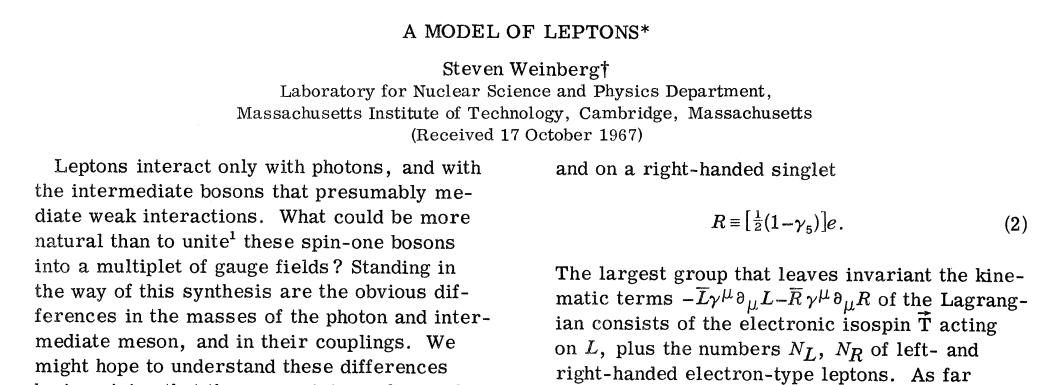 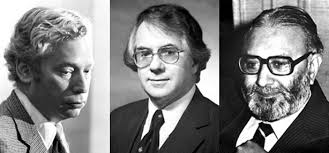 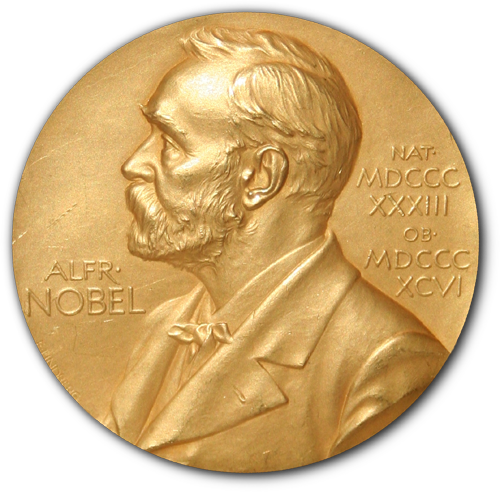 Introducción
The Standard Model
S. Weinberg     S. Glashow.   A. Salam
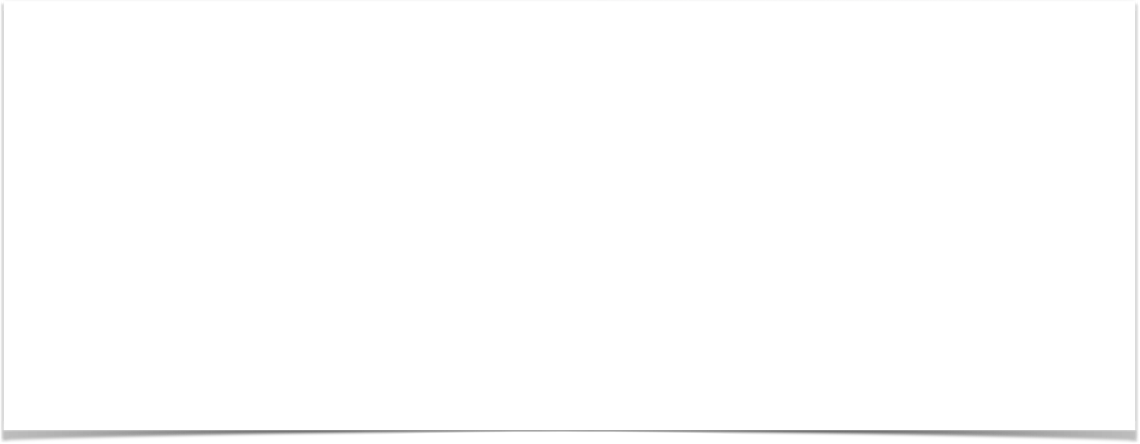 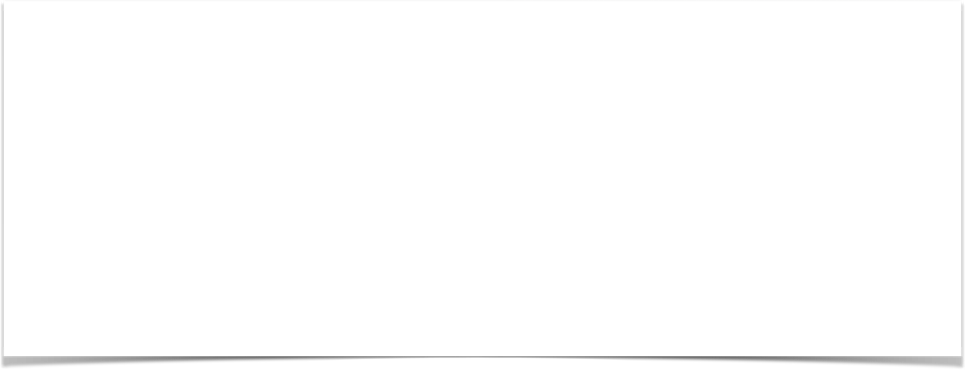 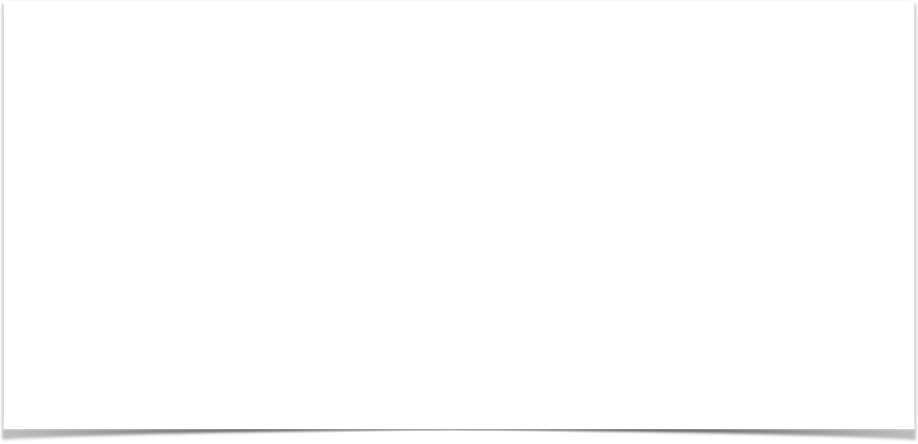 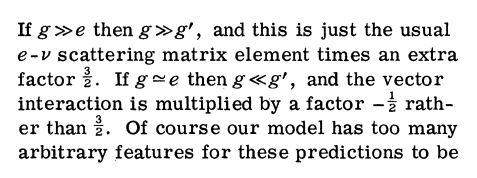 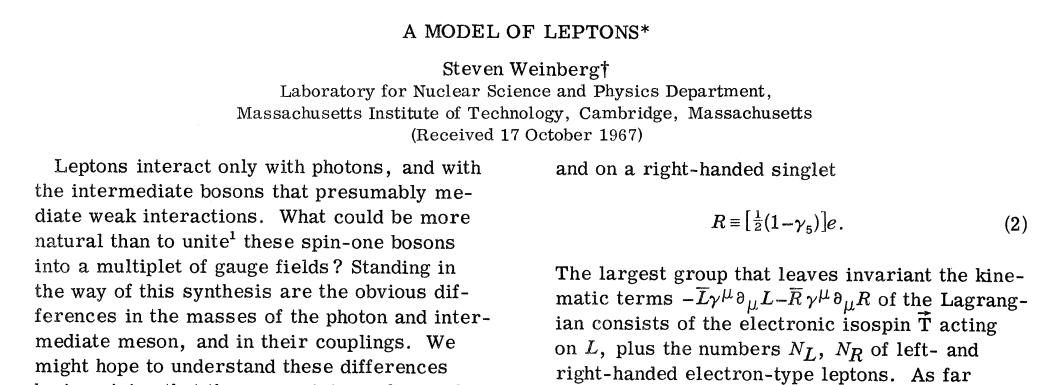 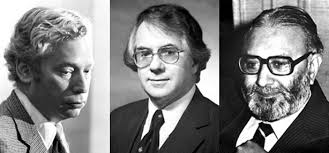 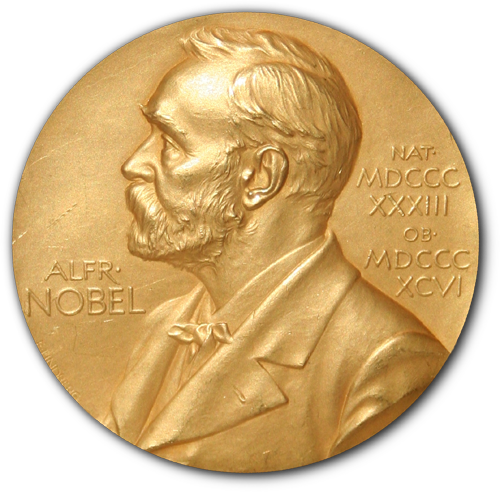 Introducción
The Standard Model
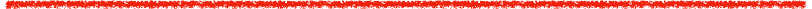 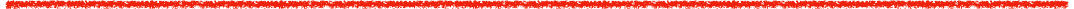 S. Weinberg     S. Glashow.   A. Salam
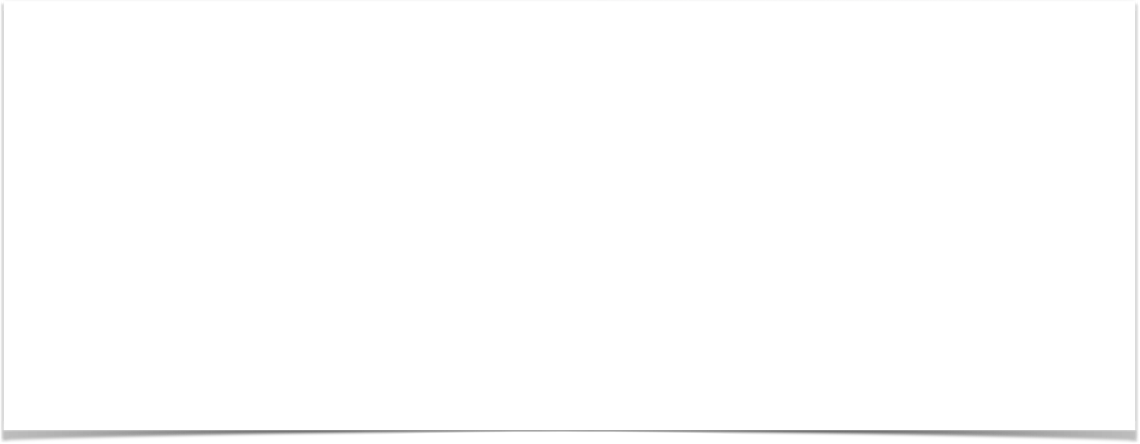 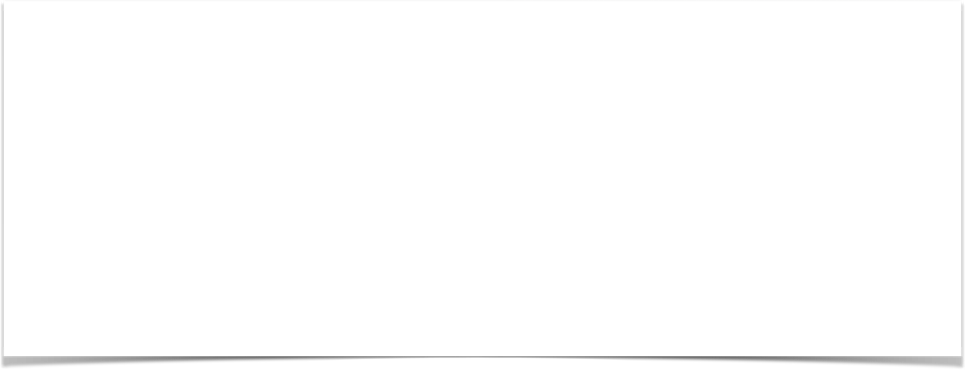 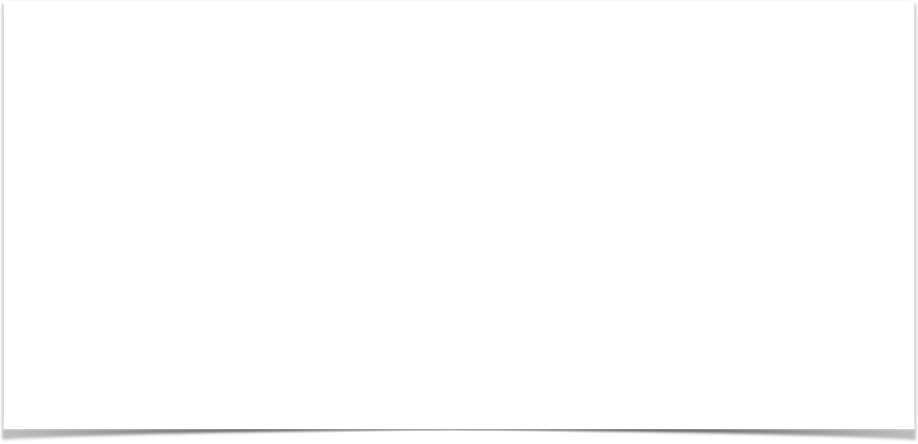 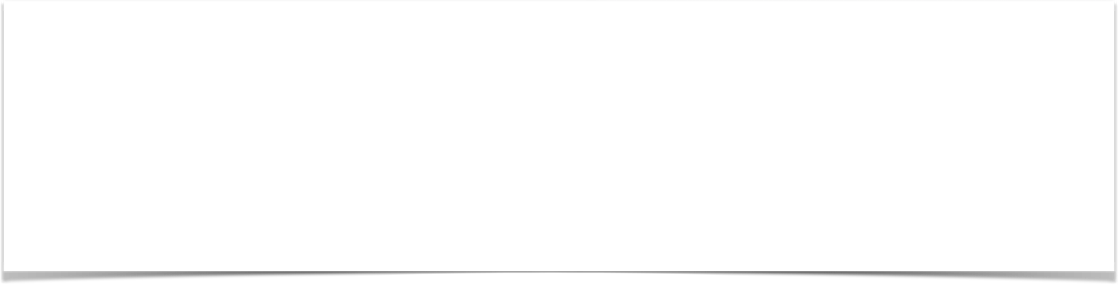 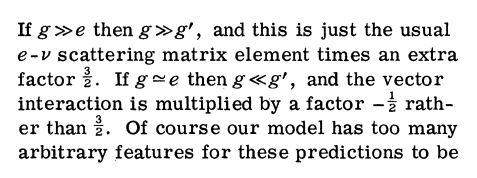 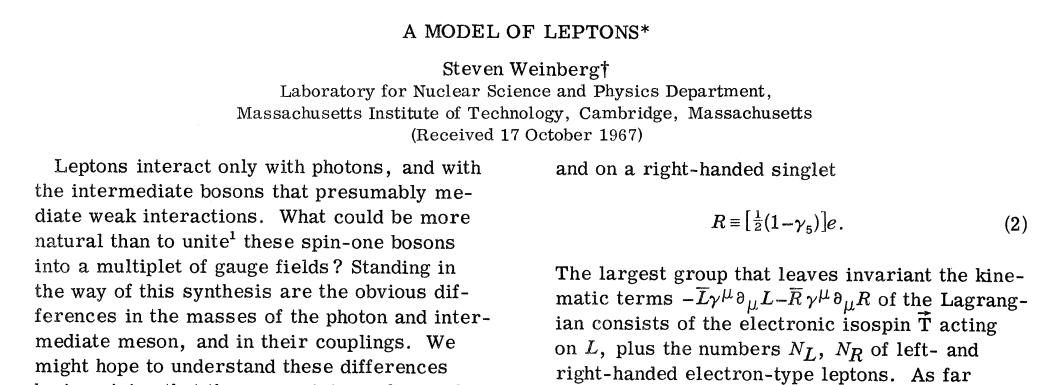 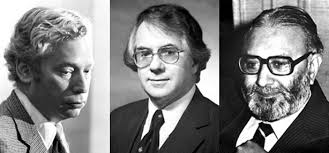 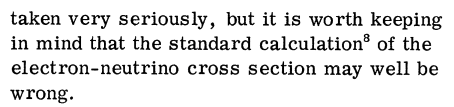 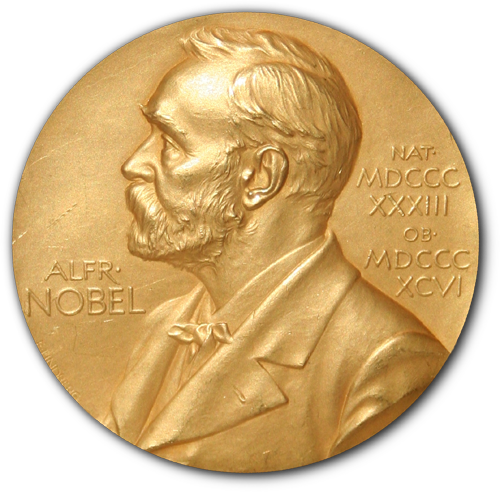 Introducción
The Standard Model
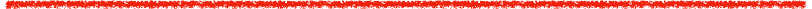 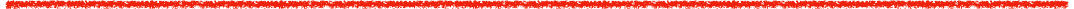 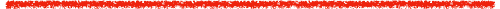 S. Weinberg     S. Glashow.   A. Salam
Introducción
The Standard Model
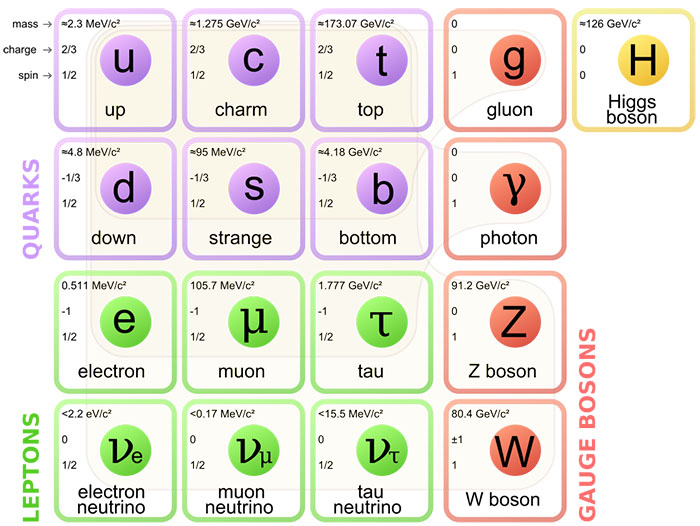 Introducción
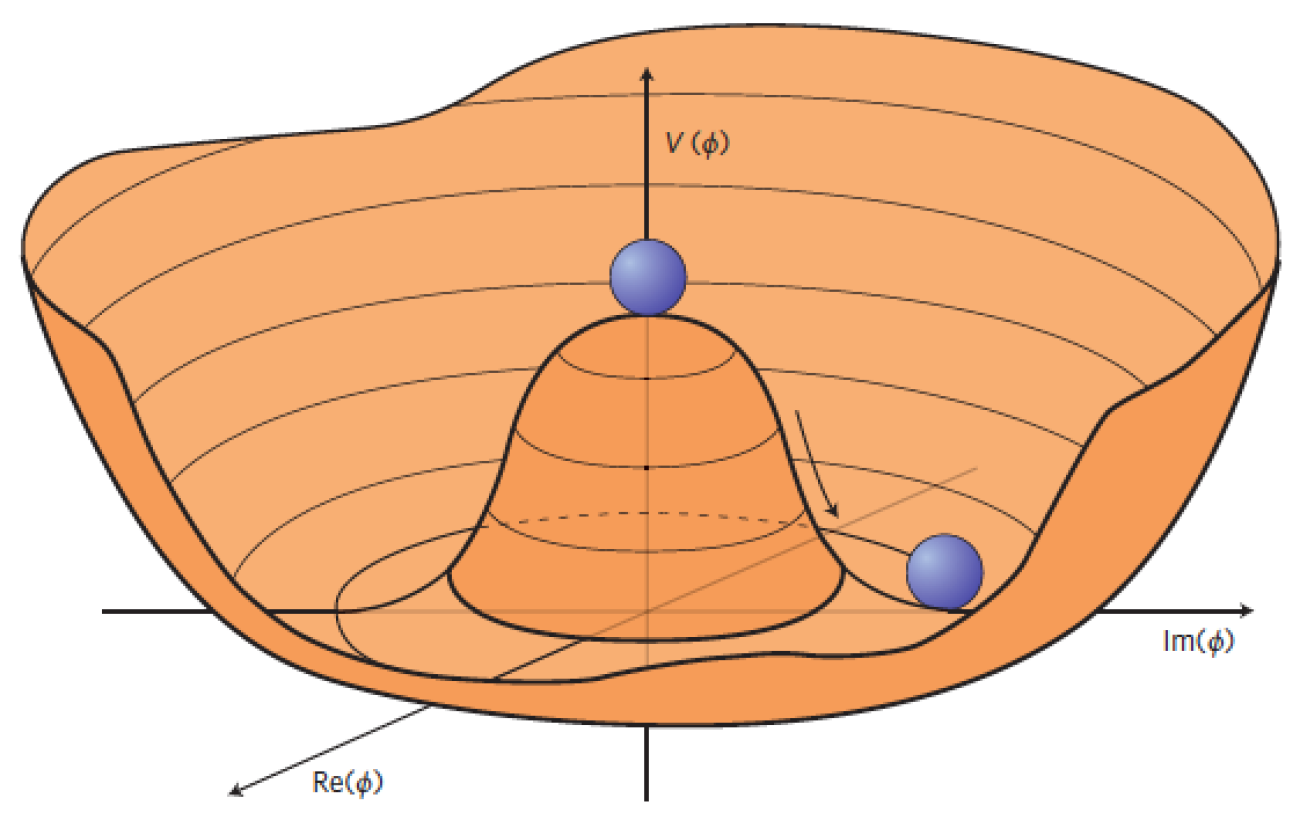 The Standard Model
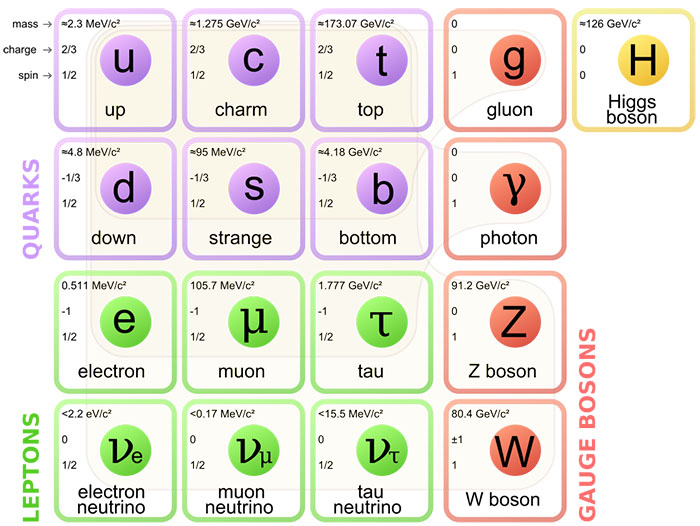 Introducción
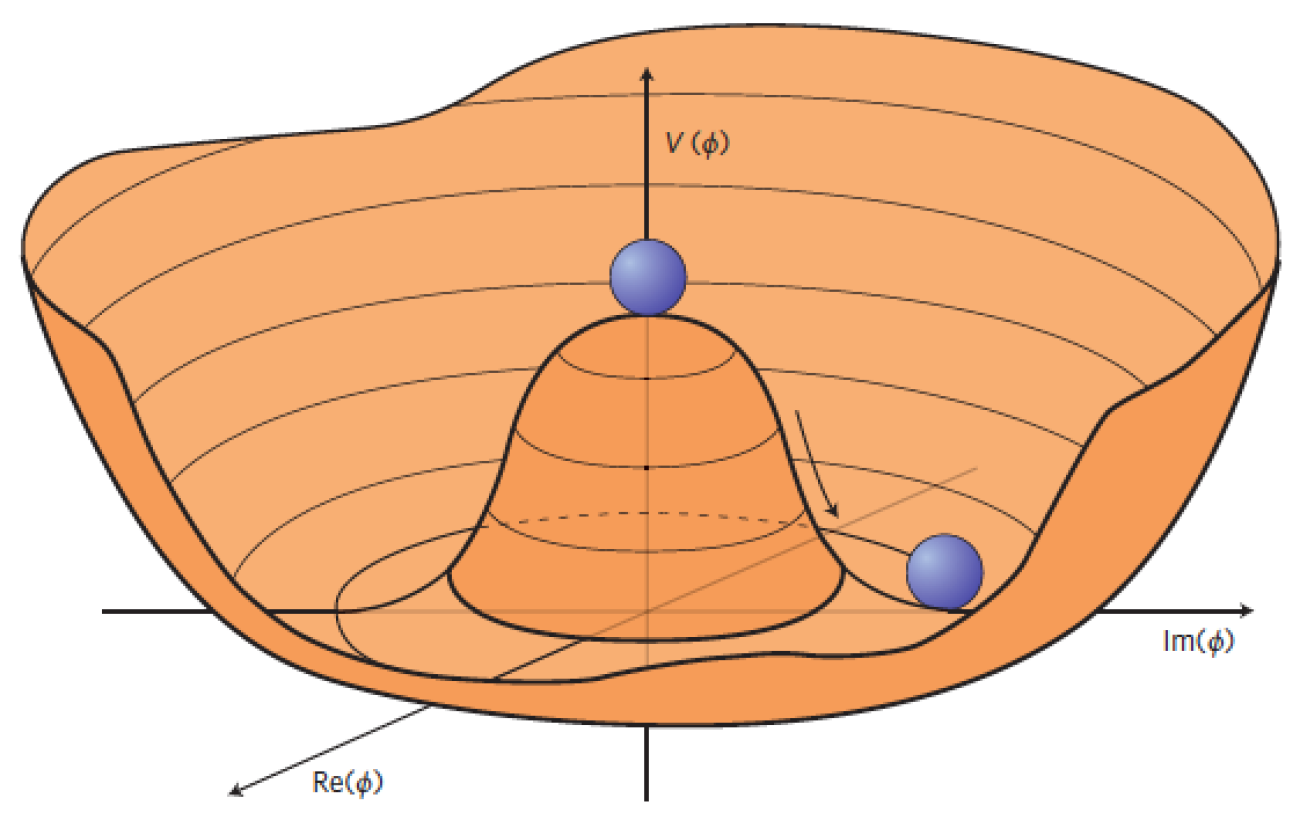 The Standard Model
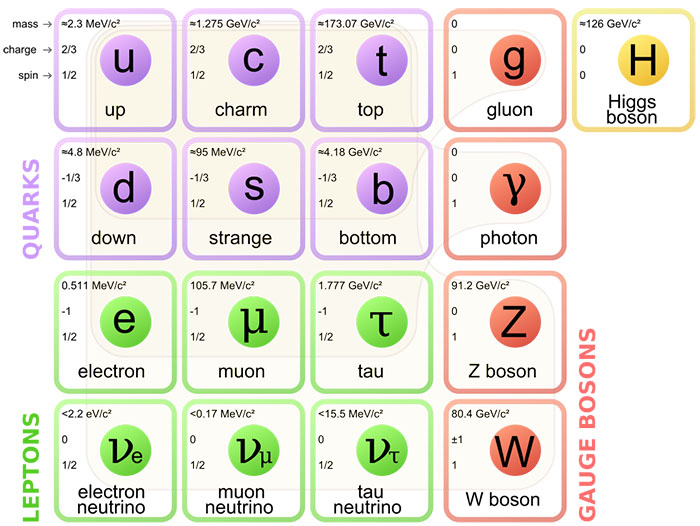 L
Introducción
Beyond the Standard Model
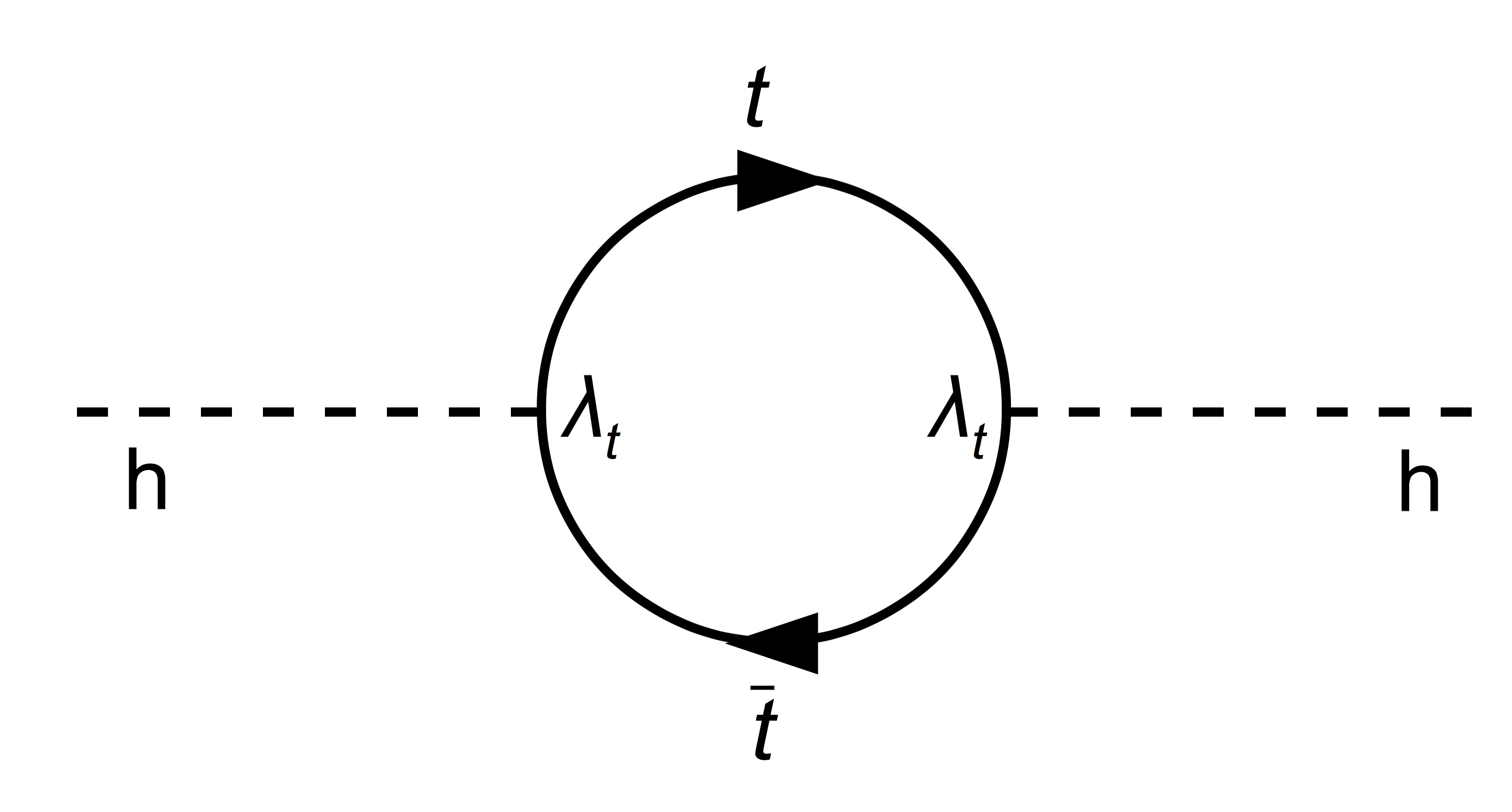 Introducción
Beyond the Standard Model
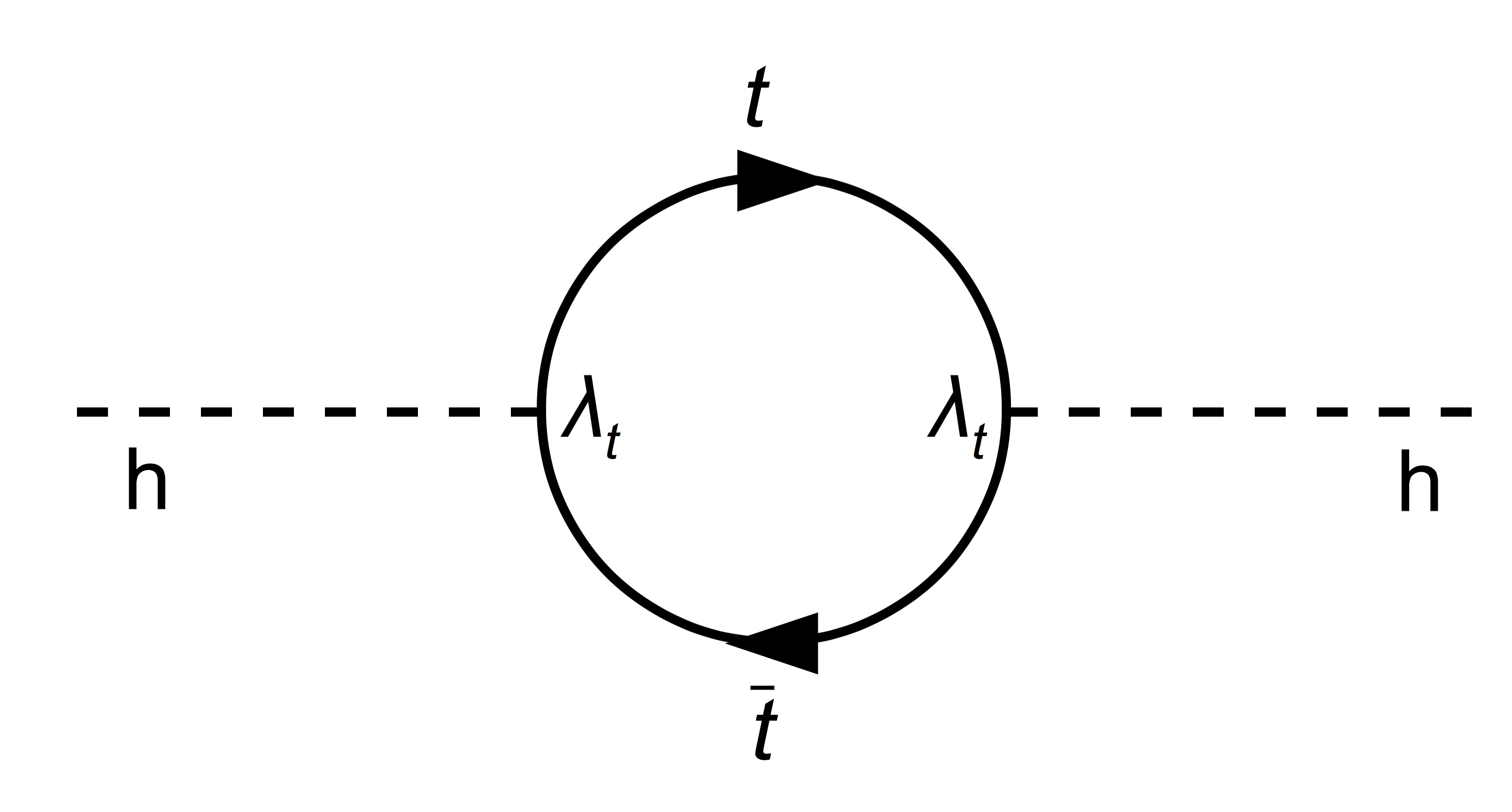 Introducción
Problema de la Jerarquía
Beyond the Standard Model
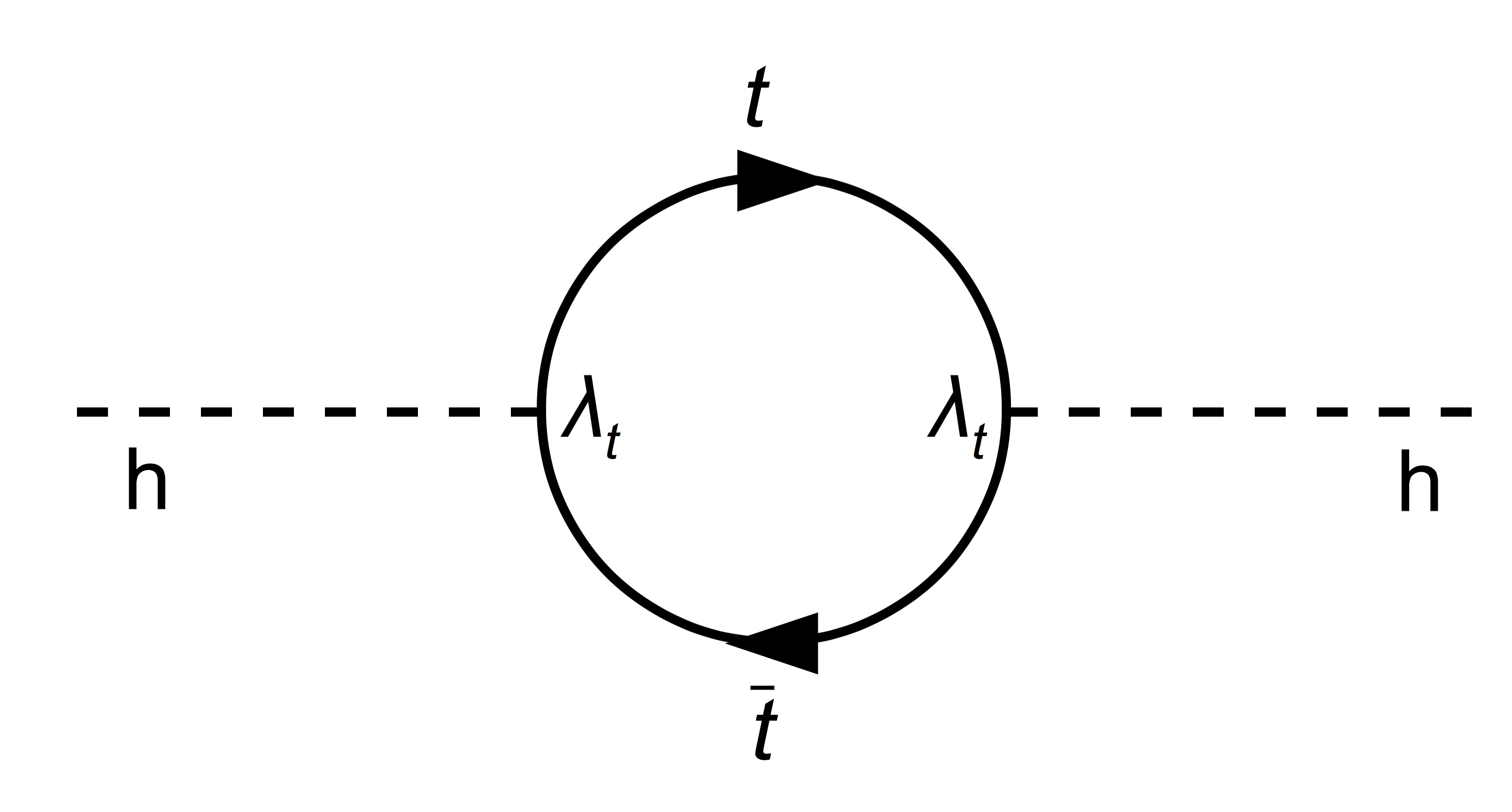 Introducción
Problema de la Jerarquía
Beyond the Standard Model
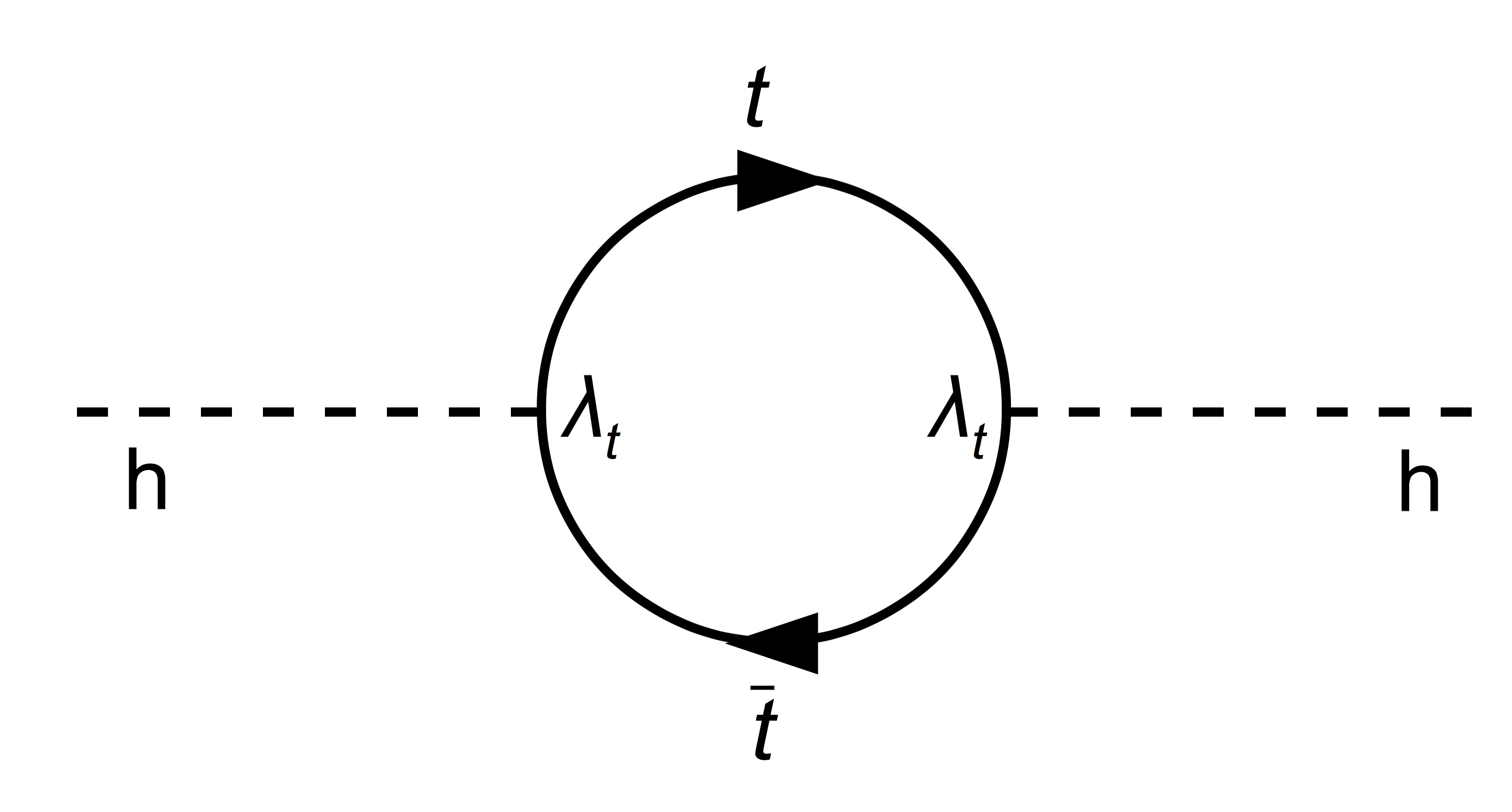 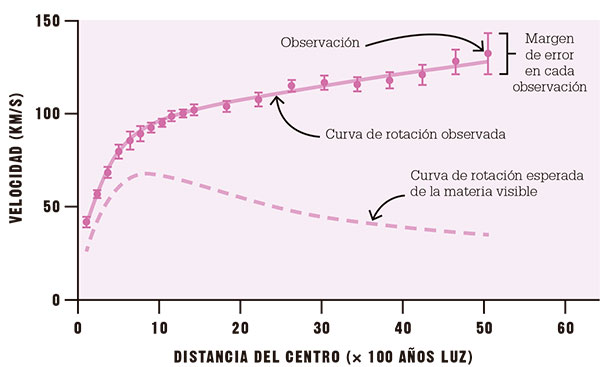 Introducción
Problema de la Jerarquía
Beyond the Standard Model
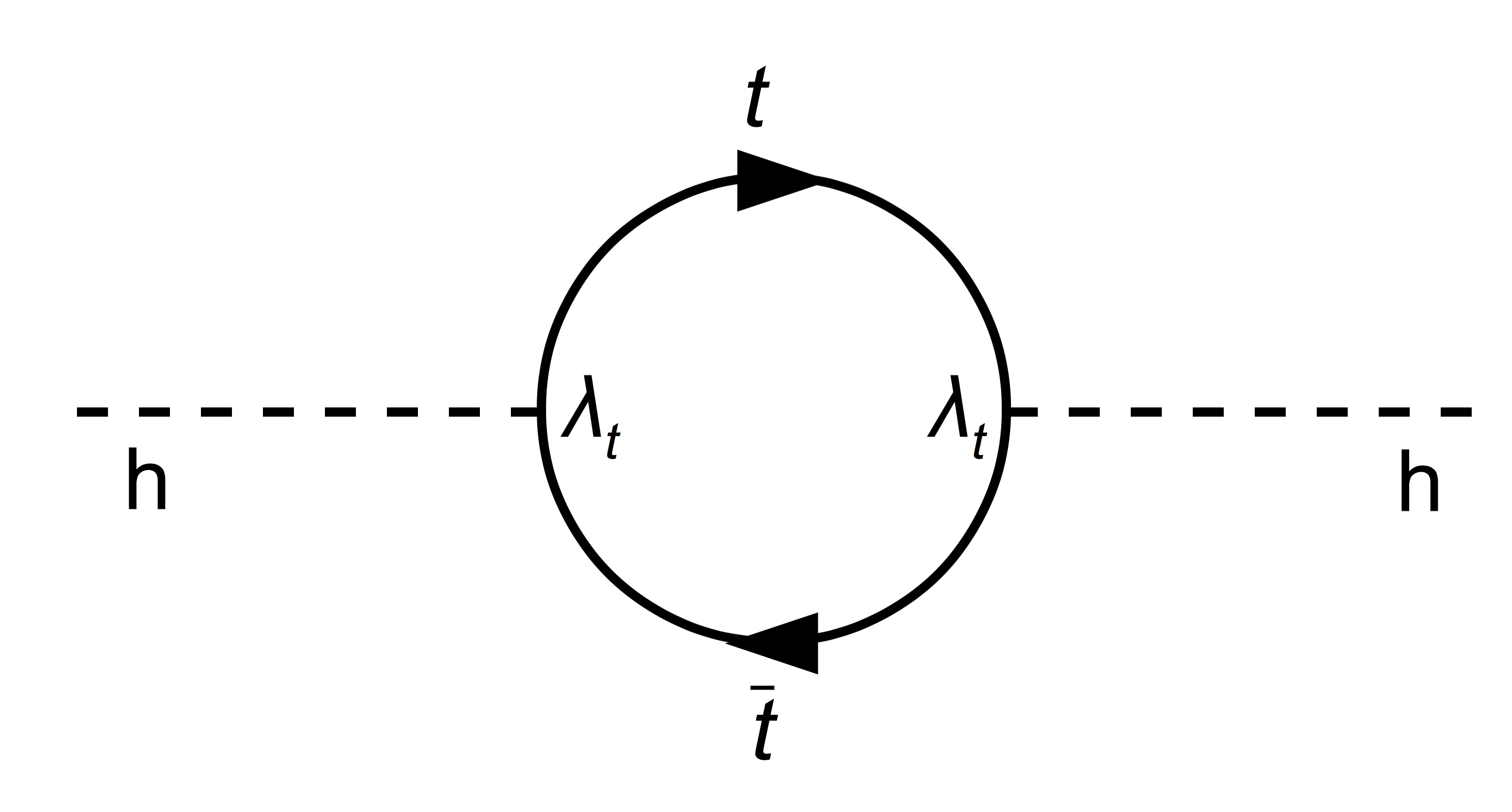 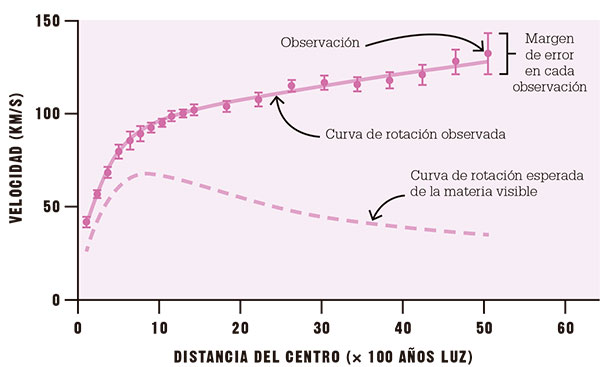 Dark Matter
Introducción
Problema de la masa de los neutrinos
Beyond the Standard Model
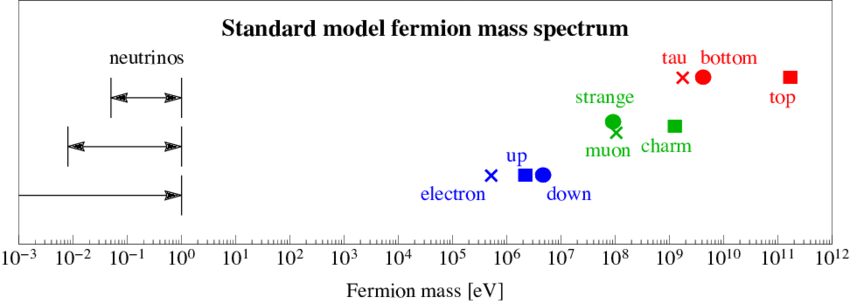 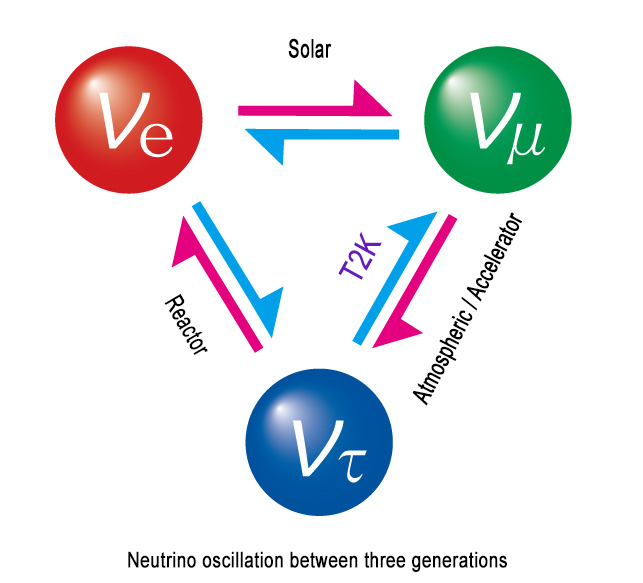 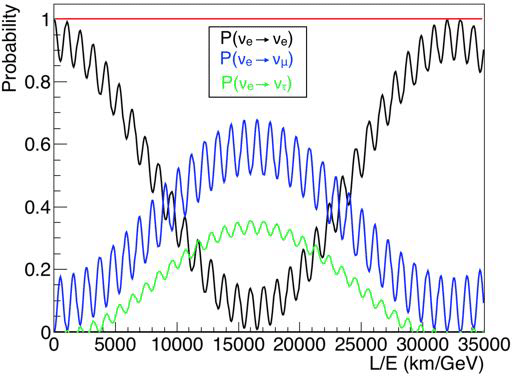 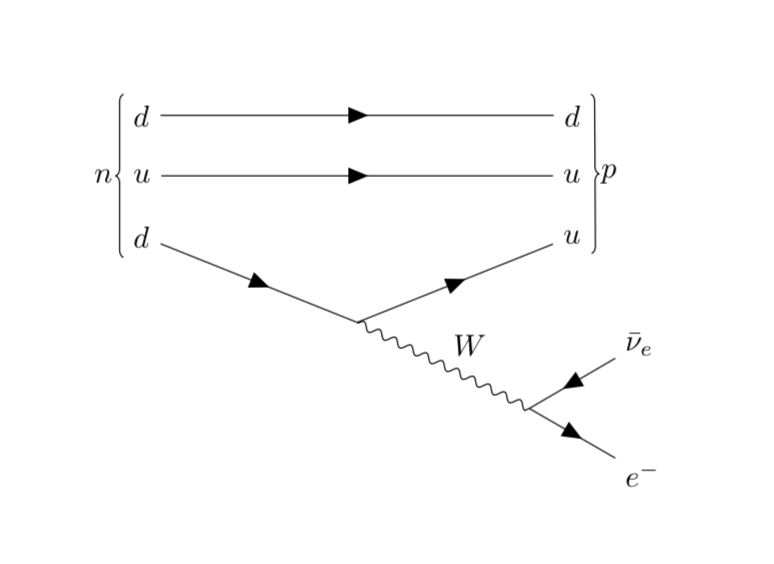 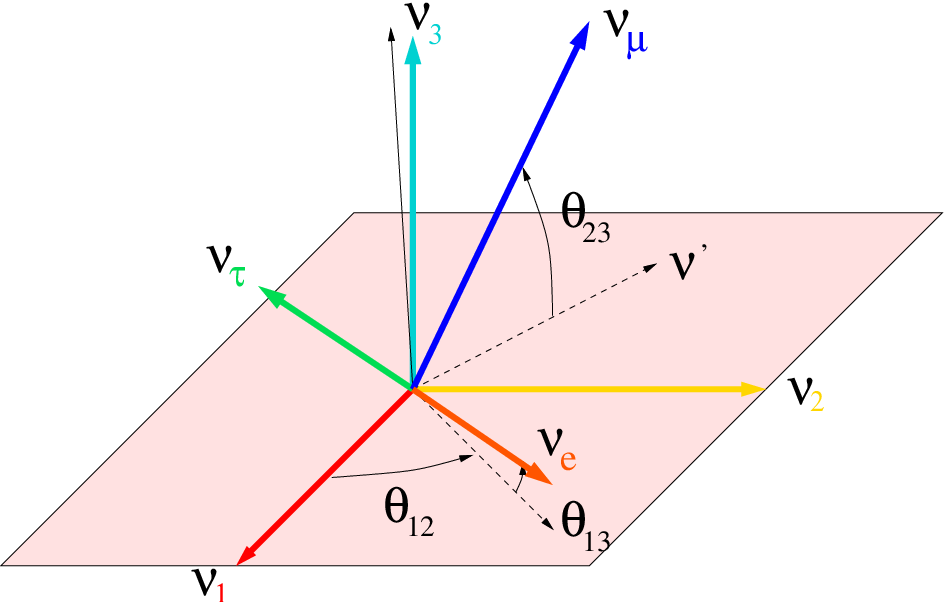 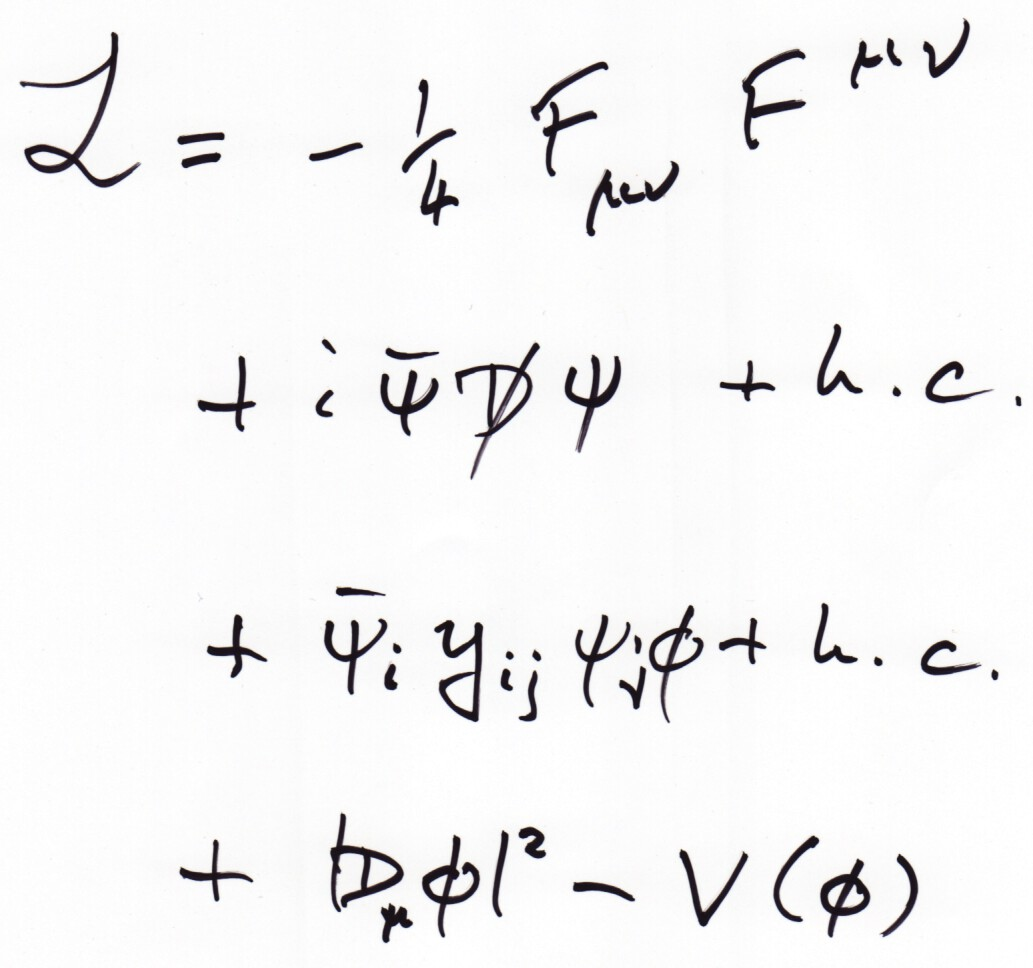 Qué rol cumplen los teoremas?
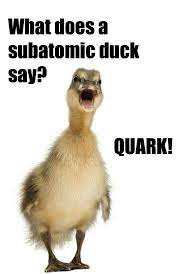 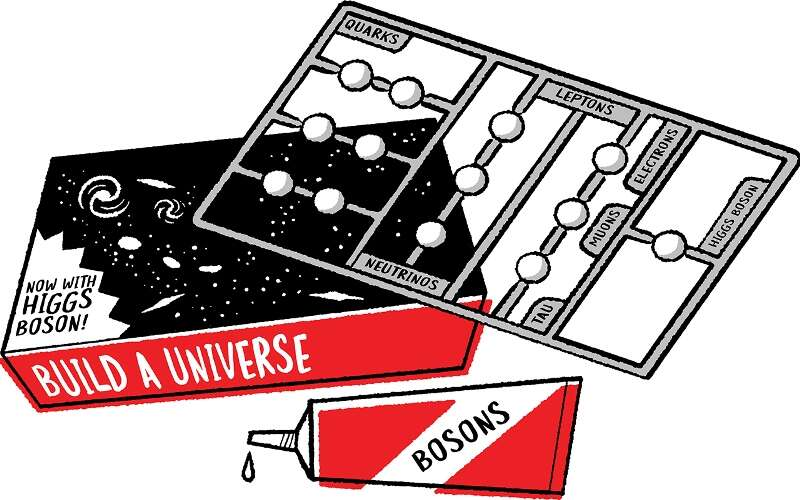 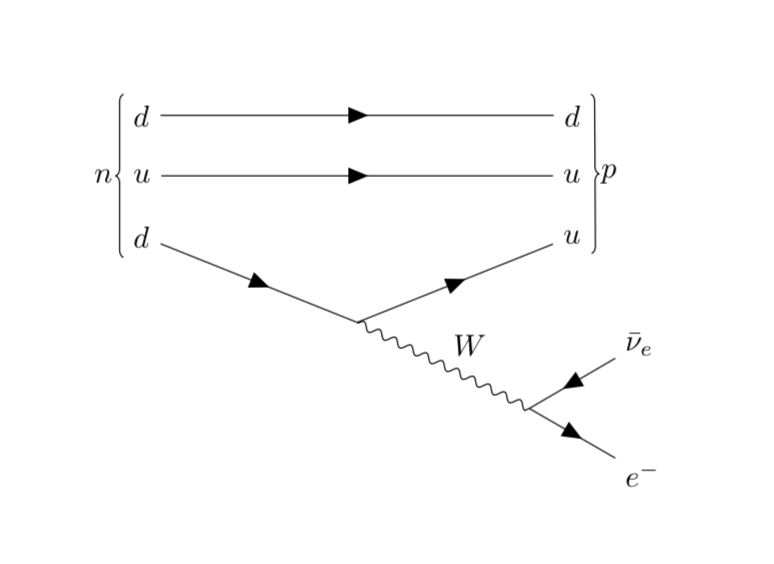 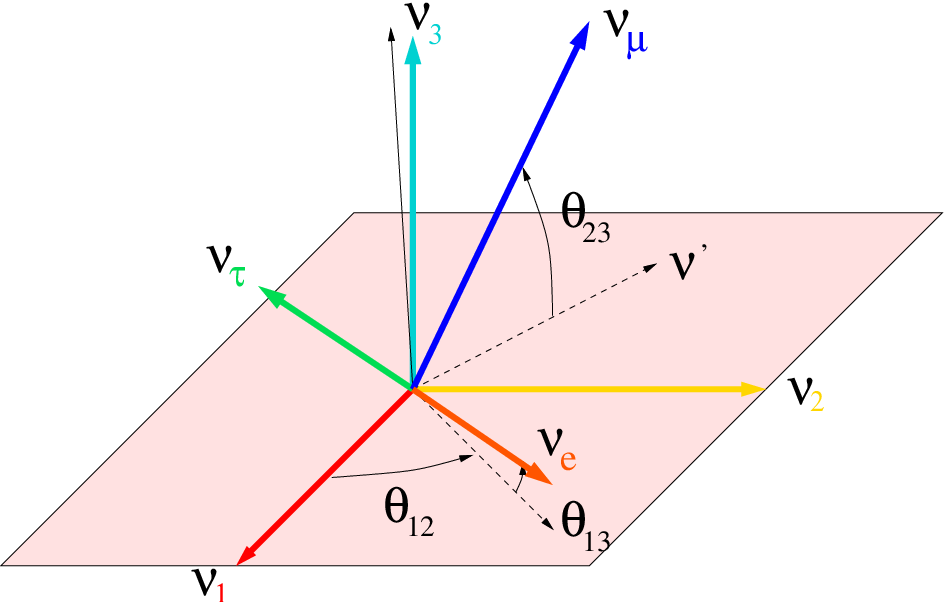 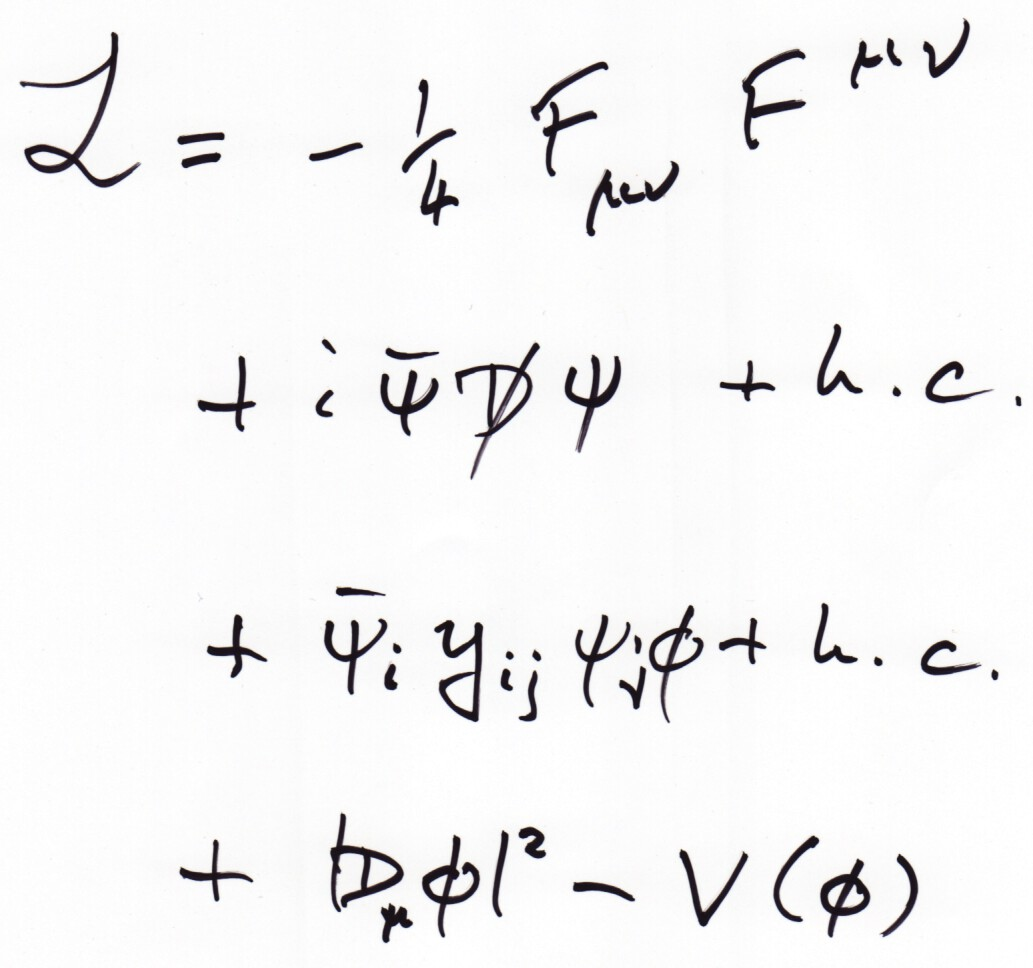 Teoremas
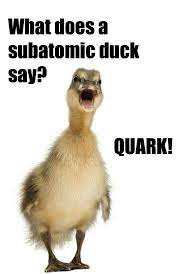 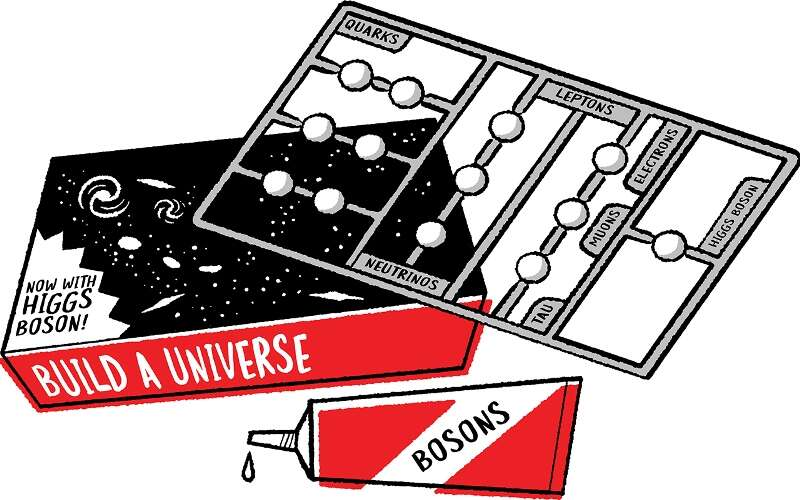 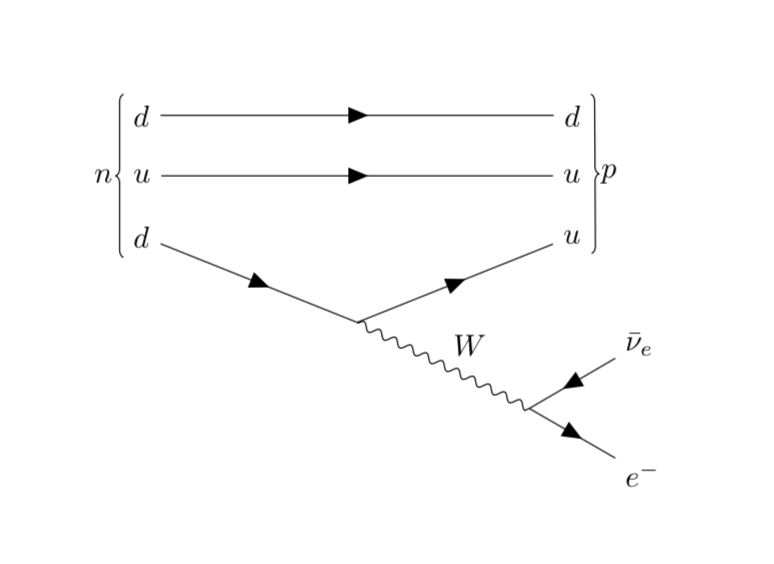 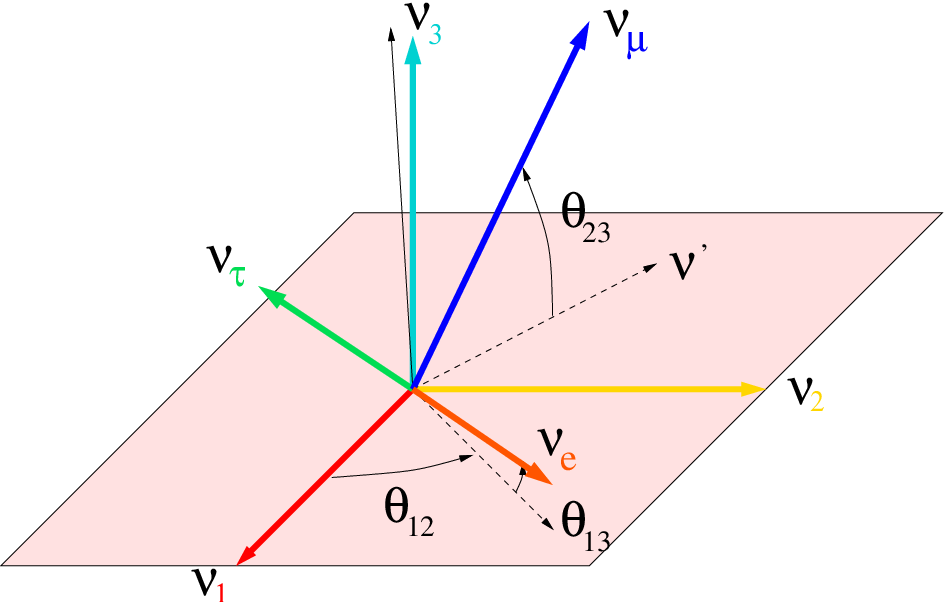 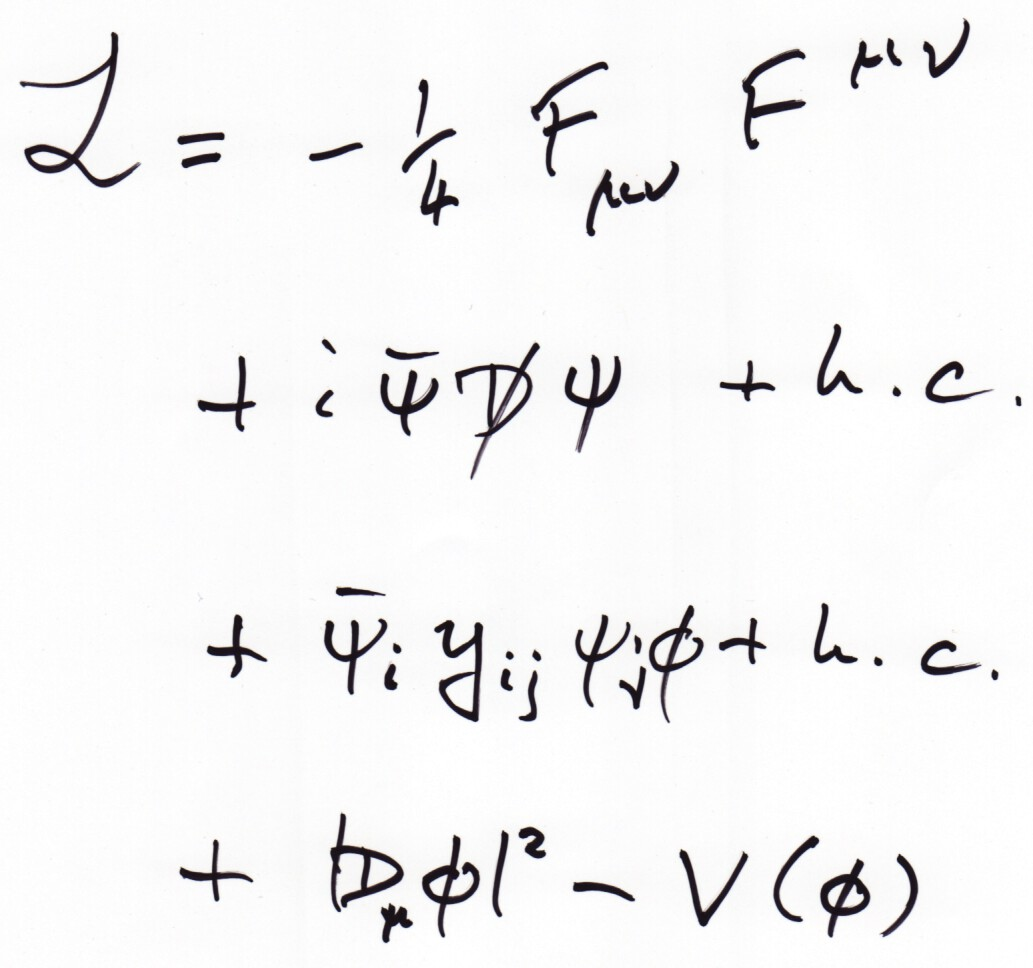 Teorema 1: Feynman sobre partículas sin masa de spin 2
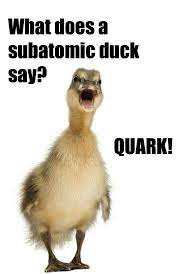 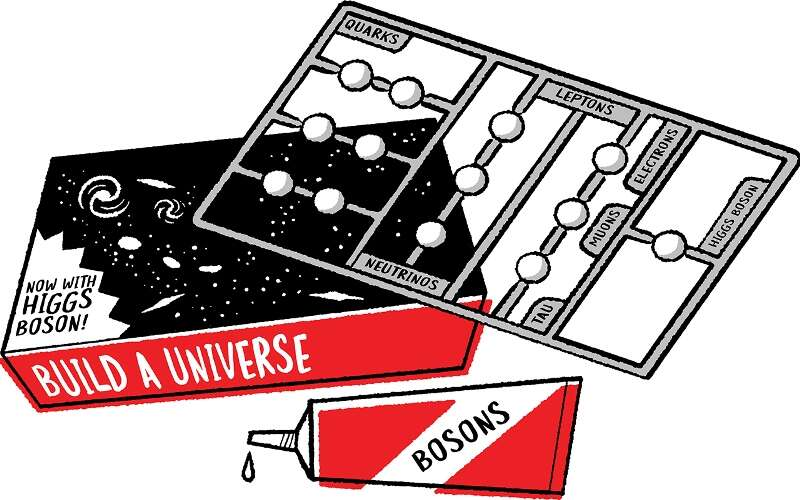 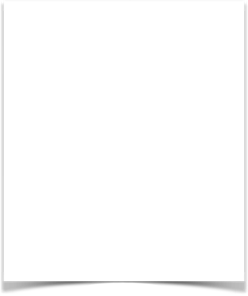 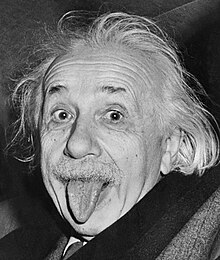 Teorema 1: Feynman spin 2 massless particle
Gravedad                                                         Geometría
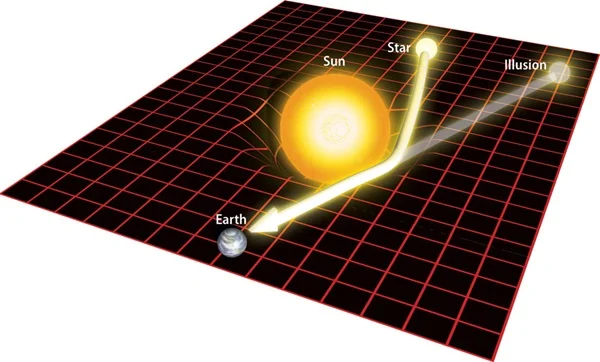 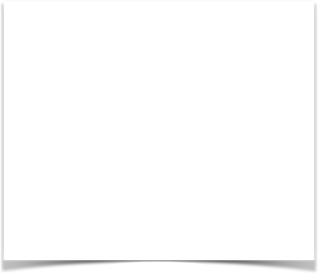 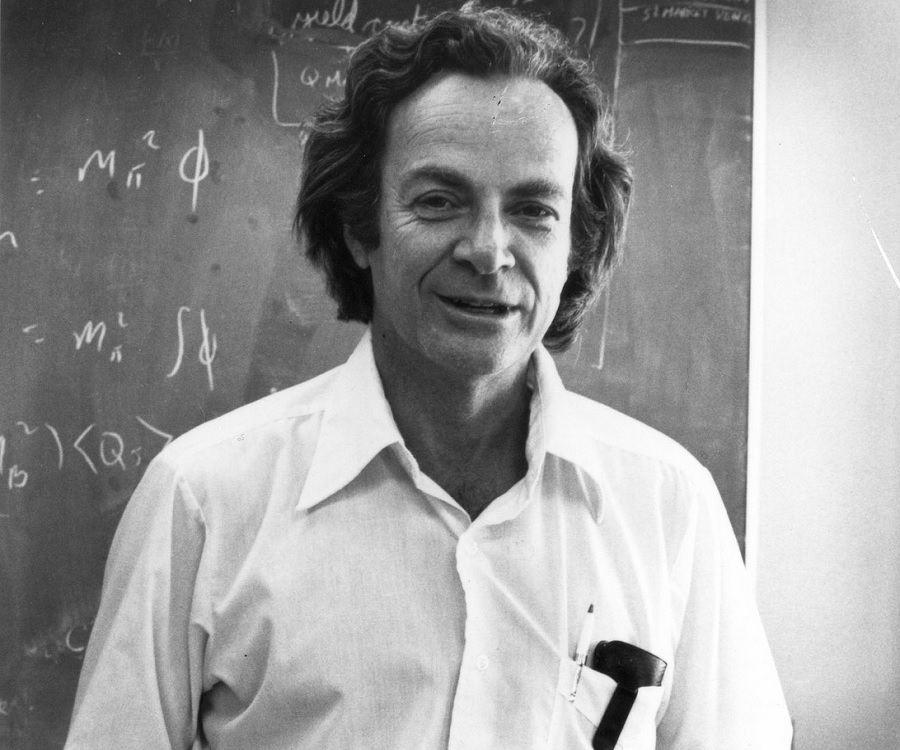 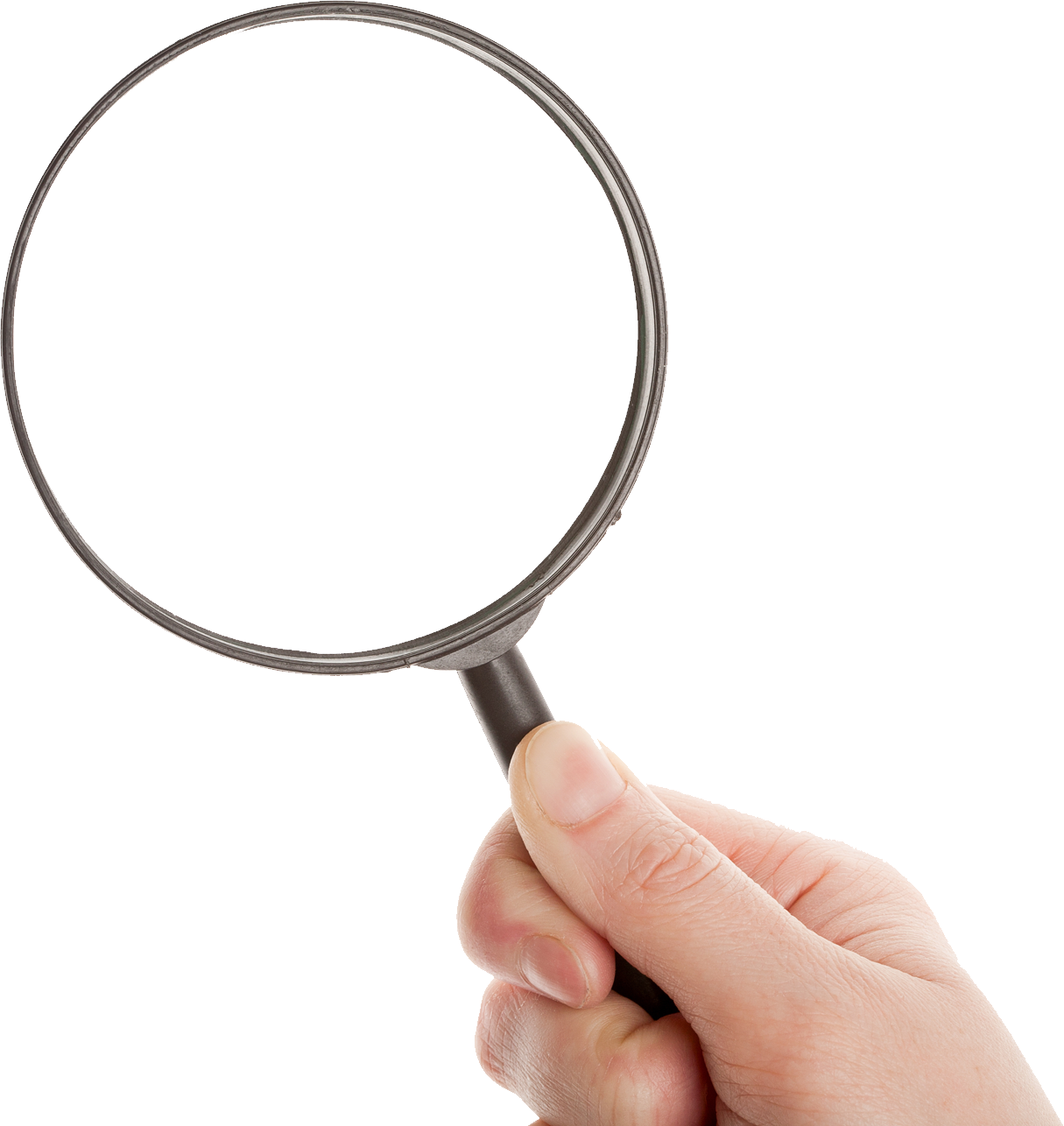 Teorema 1: Feynman spin 2 massless particle
“What I cannot 
create I do not
understand”
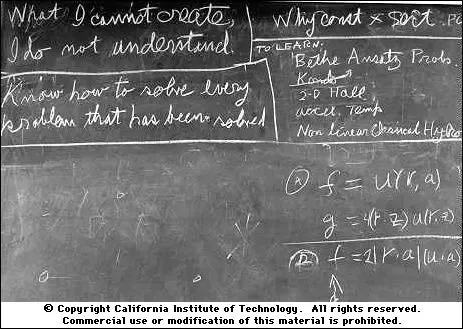 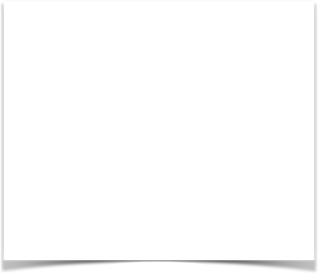 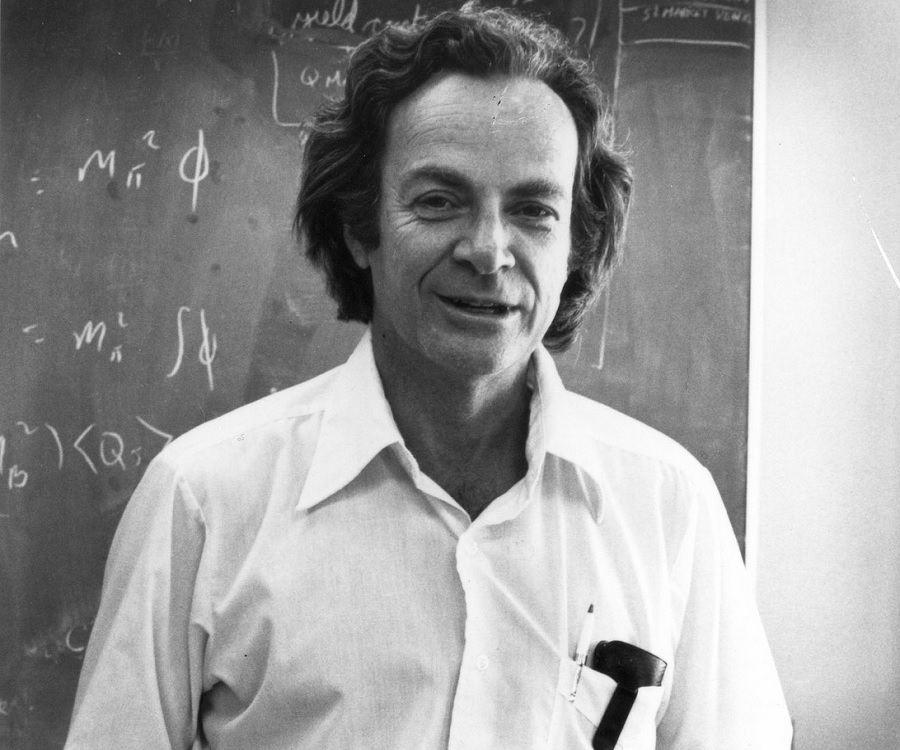 Teorema 1: Feynman spin 2 massless particle
FORMULACIÓN 
NO GEOMÉTRICA
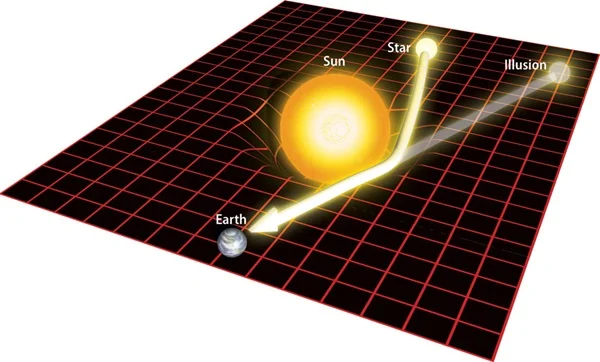 Teorema 1: Feynman spin 2 massless particle
TEORIA DE CAMPOS 
                                                   reproduce
Teorema 1: Feynman spin 2 massless particle
FUERZA ESTÁTICA
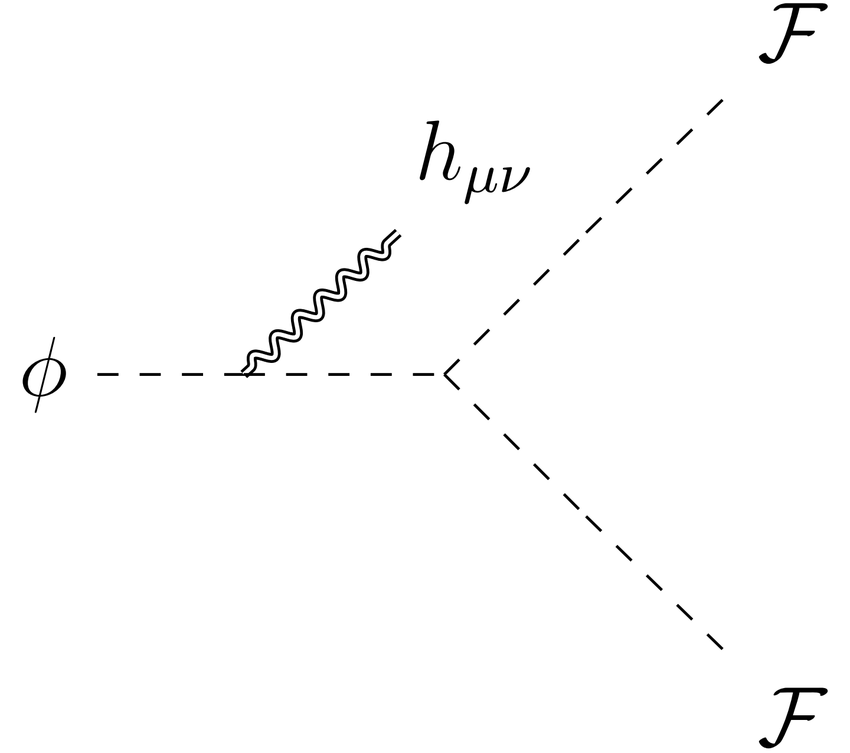 Teorema 1: Feynman spin 2 massless particle
FUERZA ESTÁTICA
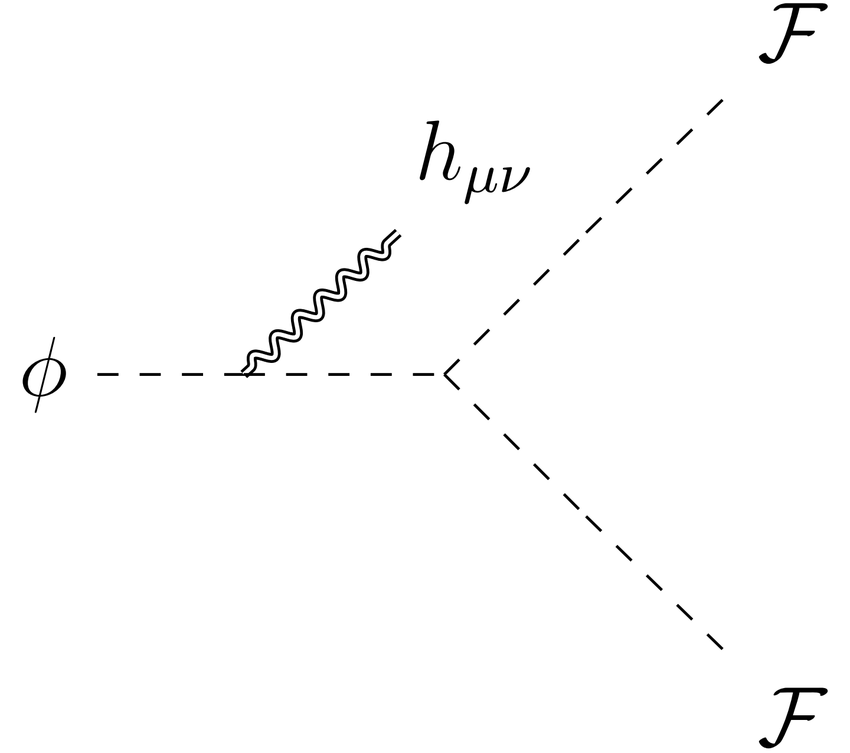 Teorema 1: Feynman spin 2 massless particle
FUERZA ESTÁTICA
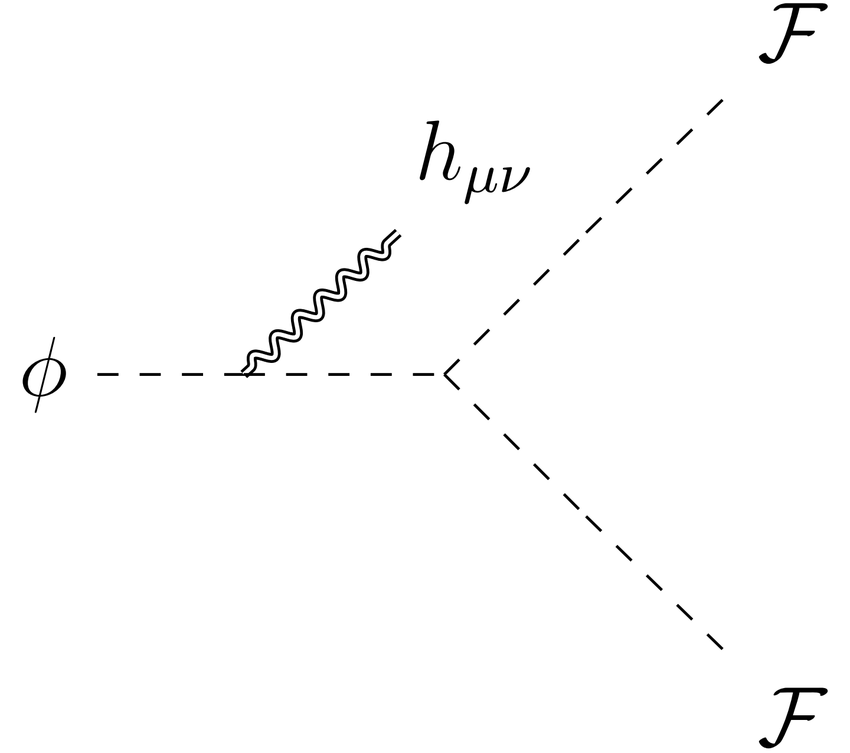 Teorema 1: Feynman spin 2 massless particle
FUERZA ESTÁTICA
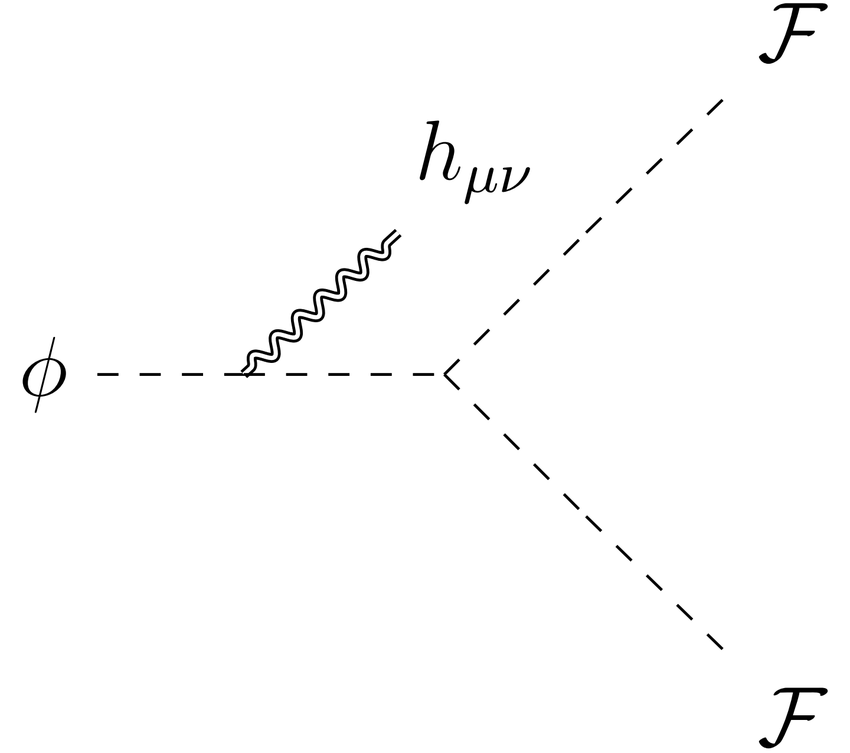 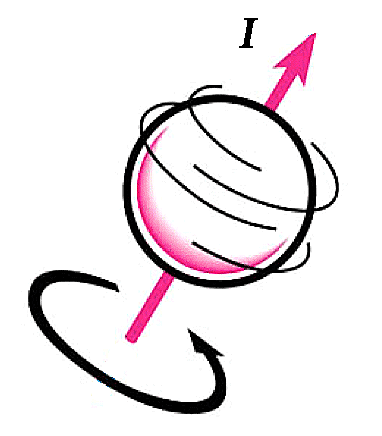 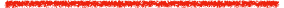 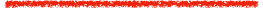 Teorema 1: Feynman spin 2 massless particle
FUERZA ESTÁTICA
Teorema 1: Feynman spin 2 massless particle
FUERZA ESTÁTICA
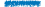 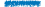 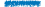 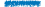 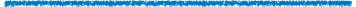 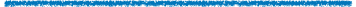 CONTENIDO
DE MATERIA
CONTENIDO
DE MATERIA
Teorema 1: Feynman spin 2 massless particle
FUERZA ESTÁTICA
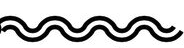 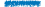 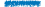 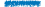 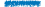 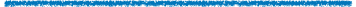 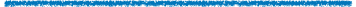 CONTENIDO
DE MATERIA
CONTENIDO
DE MATERIA
Teorema 1: Feynman spin 2 massless particle
MEDIADOR
FUERZA ESTÁTICA
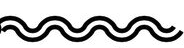 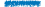 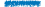 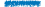 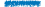 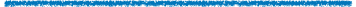 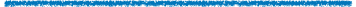 CONTENIDO
DE MATERIA
CONTENIDO
DE MATERIA
Teorema 1: Feynman spin 2 massless particle
PROPAGADOR
FUERZA ESTÁTICA
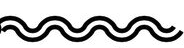 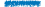 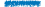 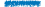 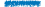 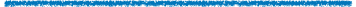 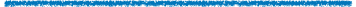 CONTENIDO
DE MATERIA
CONTENIDO
DE MATERIA
Teorema 1: Feynman spin 2 massless particle
PROPAGADOR
FUERZA ESTÁTICA
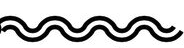 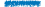 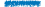 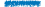 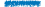 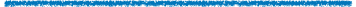 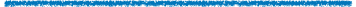 CONTENIDO
DE MATERIA
CONTENIDO
DE MATERIA
Teorema 1: Feynman spin 2 massless particle
PROPAGADOR
FUERZA ESTÁTICA
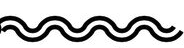 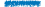 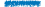 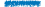 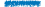 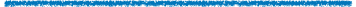 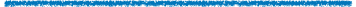 CONTENIDO
DE MATERIA
CONTENIDO
DE MATERIA
Teorema 1: Feynman spin 2 massless particle
FUERZA ESTÁTICA
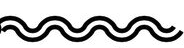 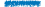 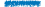 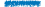 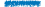 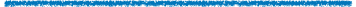 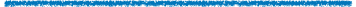 CONTENIDO
DE MATERIA
CONTENIDO
DE MATERIA
Teorema 1: Feynman spin 2 massless particle
FUERZA ESTÁTICA
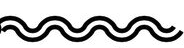 Teorema 1: Feynman spin 2 massless particle
FUERZA ESTÁTICA
Teorema 1: Feynman spin 2 massless particle
FUERZA ESTÁTICA
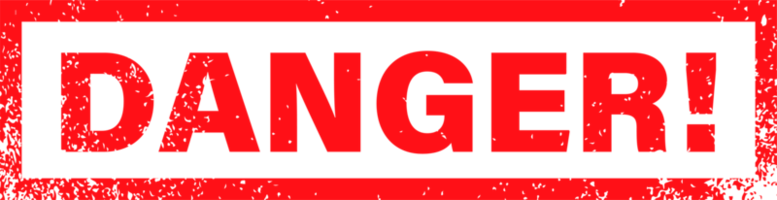 Teorema 1: Feynman spin 2 massless particle
FUERZA ESTÁTICA
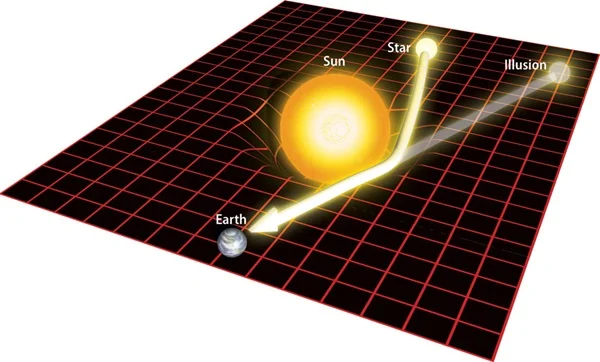 Teorema 1: Feynman spin 2 massless particle
FUERZA ESTÁTICA
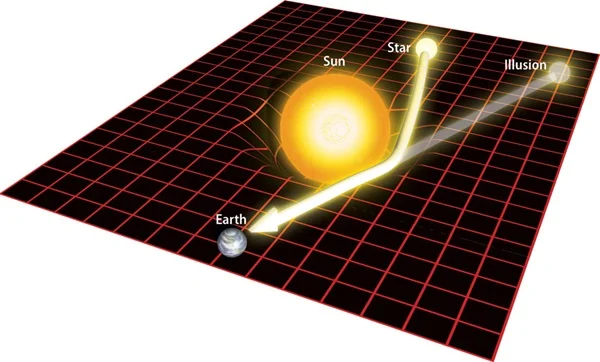 Teorema 1: Feynman spin 2 massless particle
PROPAGADOR
FUERZA ESTÁTICA
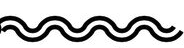 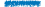 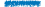 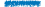 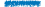 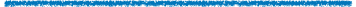 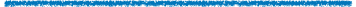 CONTENIDO
DE MATERIA
CONTENIDO
DE MATERIA
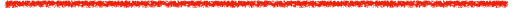 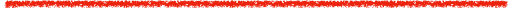 Teorema 1: Feynman spin 2 massless particle
PROPAGADOR
FUERZA ESTÁTICA
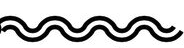 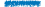 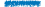 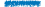 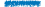 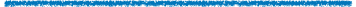 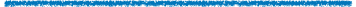 CONTENIDO
DE MATERIA
CONTENIDO
DE MATERIA
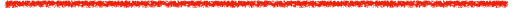 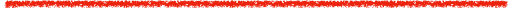 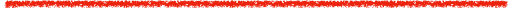 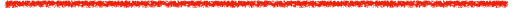 Teorema 1: Feynman spin 2 massless particle
PROPAGADOR
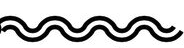 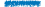 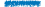 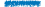 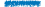 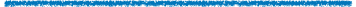 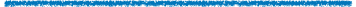 CONTENIDO
DE MATERIA
CONTENIDO
DE MATERIA
Contando Grados 
de libertad
Simétrico
10 d.o.f.
Teorema 1: Feynman spin 2 massless particle
PROPAGADOR
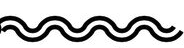 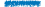 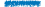 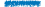 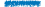 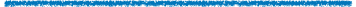 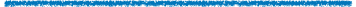 CONTENIDO
DE MATERIA
CONTENIDO
DE MATERIA
, 2 polarizaciones
Contando Grados 
de libertad
Simétrico
10 d.o.f.
Teorema 1: Feynman spin 2 massless particle
PROPAGADOR
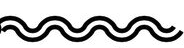 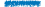 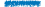 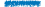 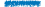 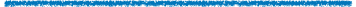 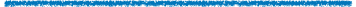 CONTENIDO
DE MATERIA
CONTENIDO
DE MATERIA
, 2 polarizaciones
Contando Grados 
de libertad
, 4 d.o.f.
Simétrico
10 d.o.f.
Teorema 1: Feynman spin 2 massless particle
PROPAGADOR
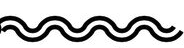 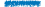 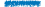 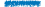 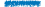 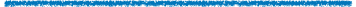 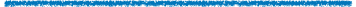 CONTENIDO
DE MATERIA
CONTENIDO
DE MATERIA
, 2 polarizaciones
Contando Grados 
de libertad
, 4 d.o.f.
Simétrico
10 d.o.f.
10 - 2 - 4 = 4 d.o.f restantes
Teorema 1: Feynman spin 2 massless particle
PROPAGADOR
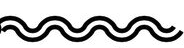 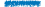 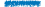 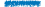 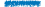 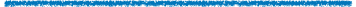 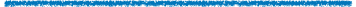 CONTENIDO
DE MATERIA
CONTENIDO
DE MATERIA
, 2 polarizaciones
Contando Grados 
de libertad
, 4 d.o.f.
Simétrico
10 d.o.f.
10 - 2 - 4 = 4 d.o.f restantes
DIFEOMORFISMOS!
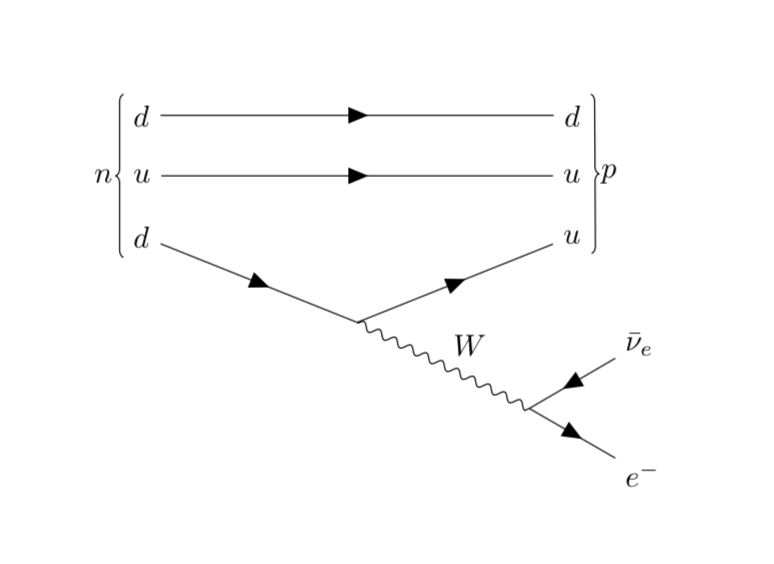 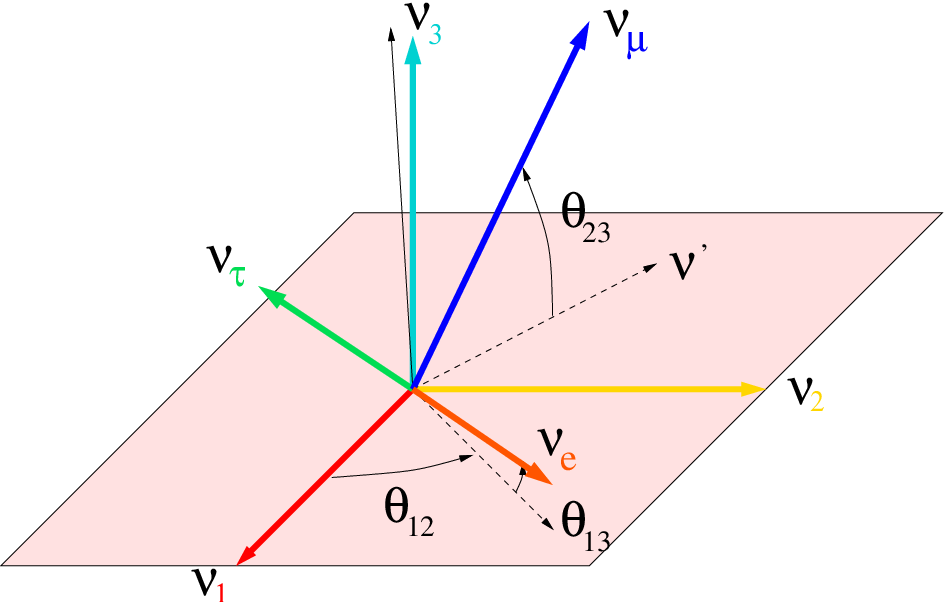 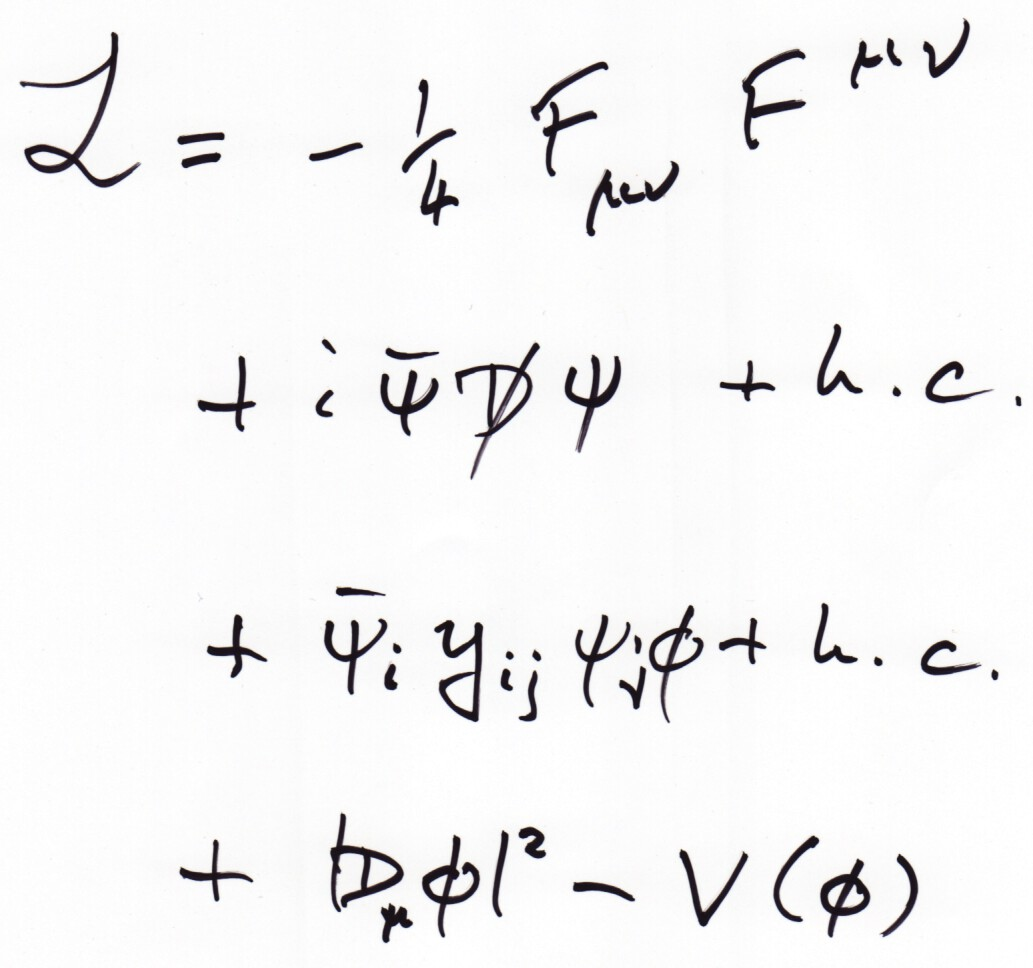 Teorema 2: Weinberg-Witten
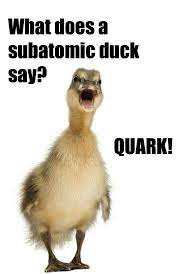 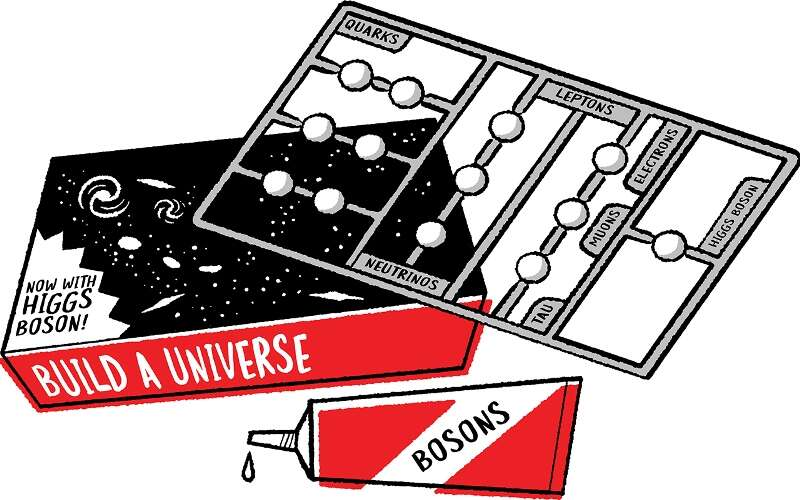 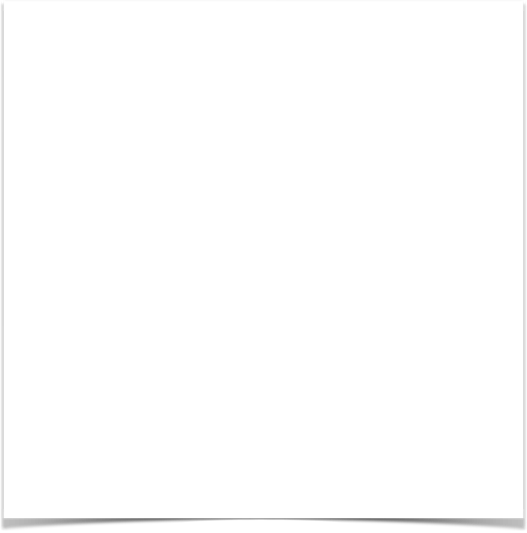 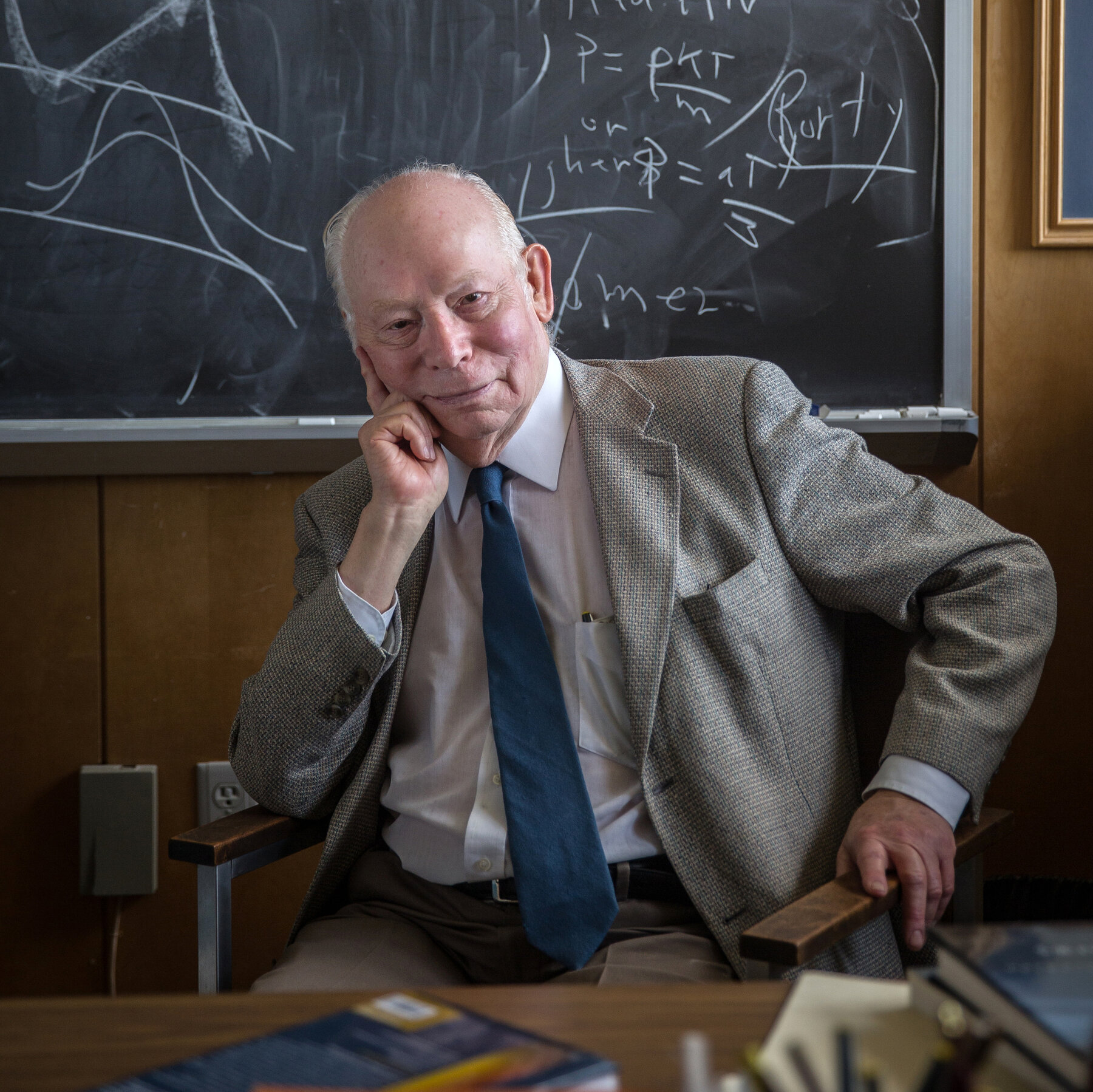 Teorema 2: Weinberg-Witten
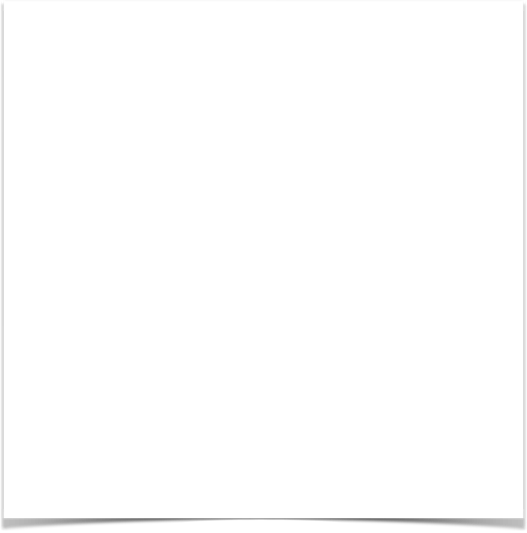 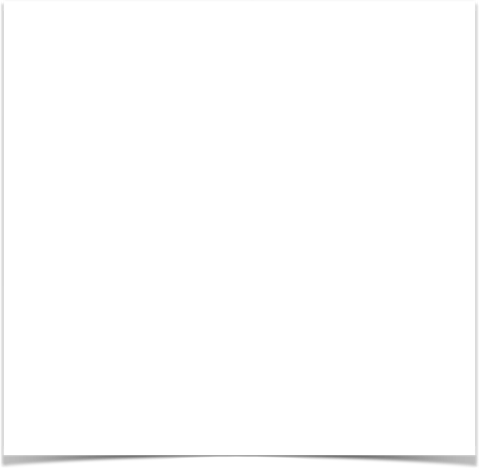 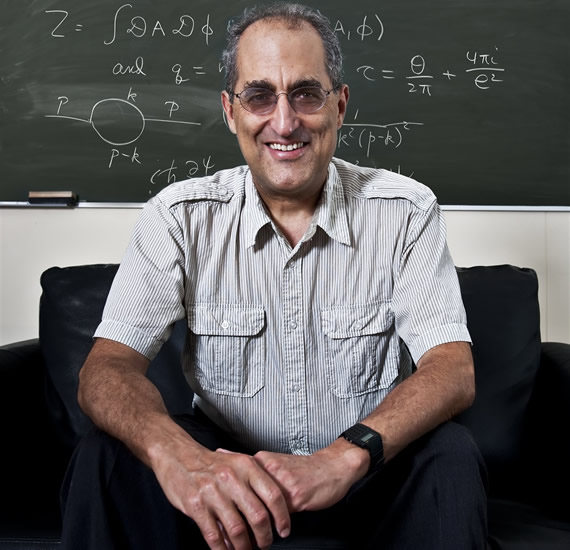 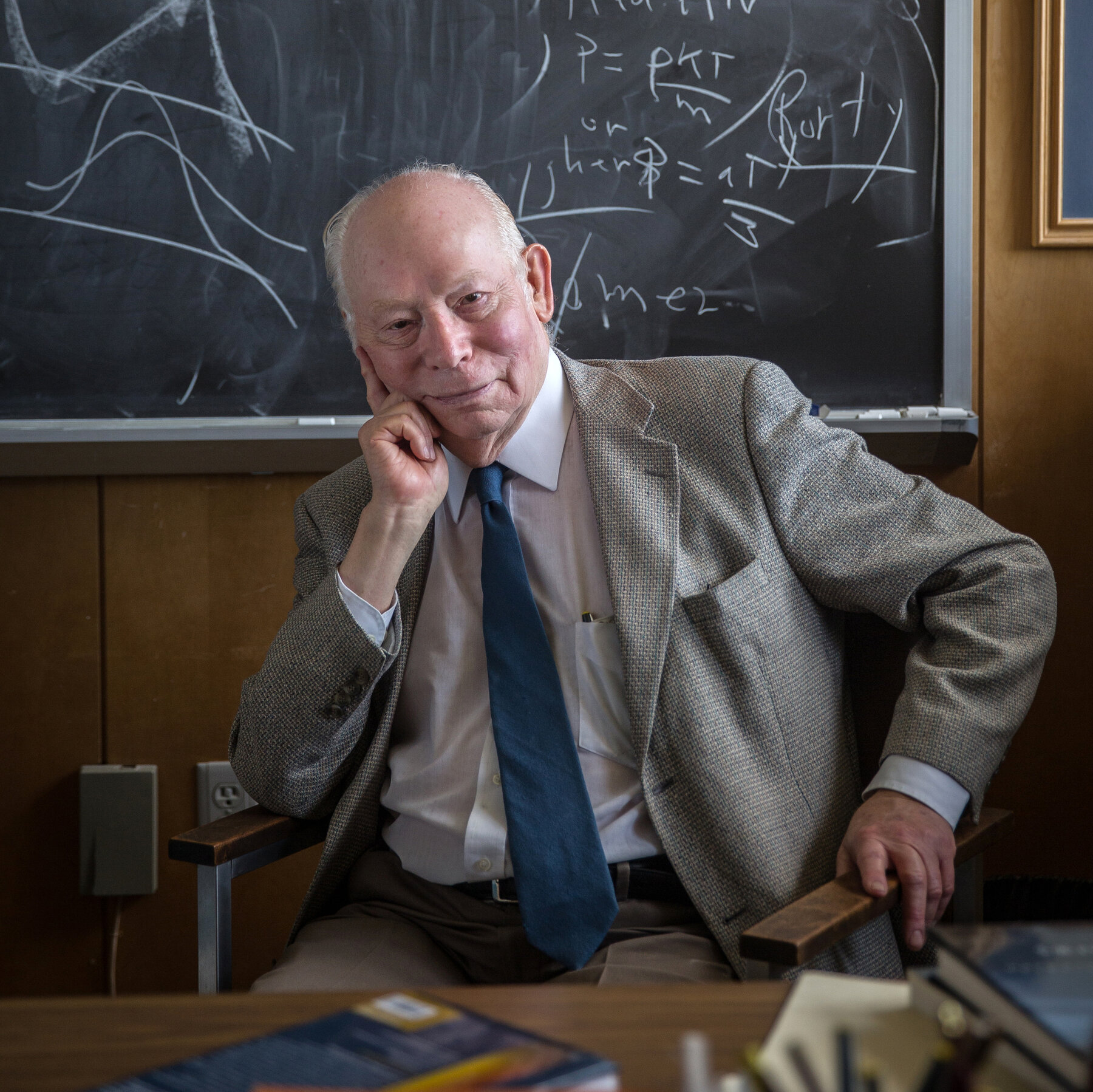 Teorema 2: Weinberg-Witten
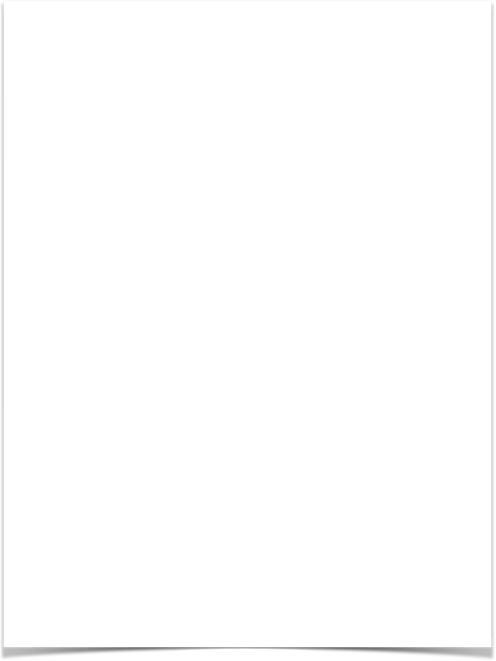 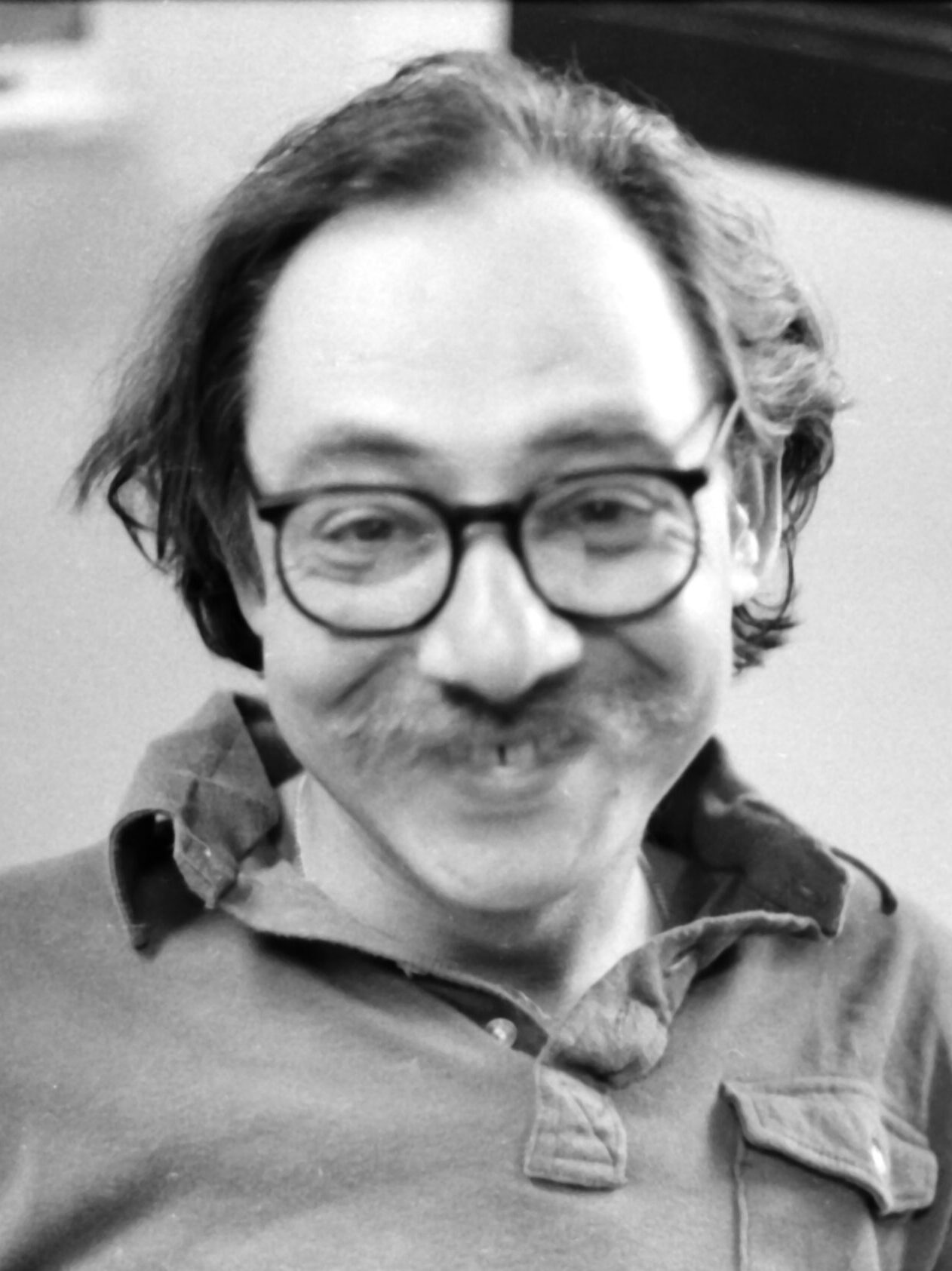 Teorema 2: Weinberg-Witten
S. Coleman
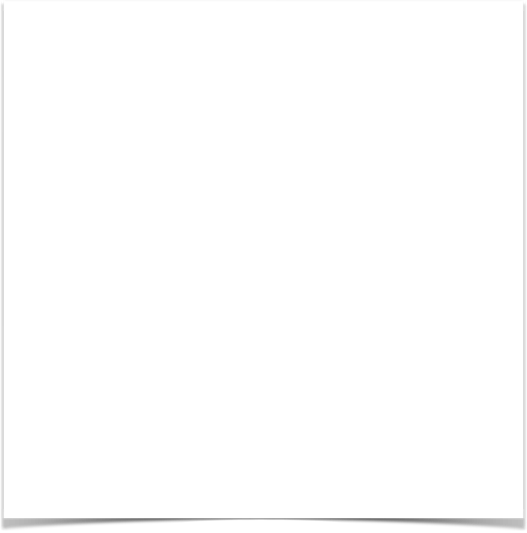 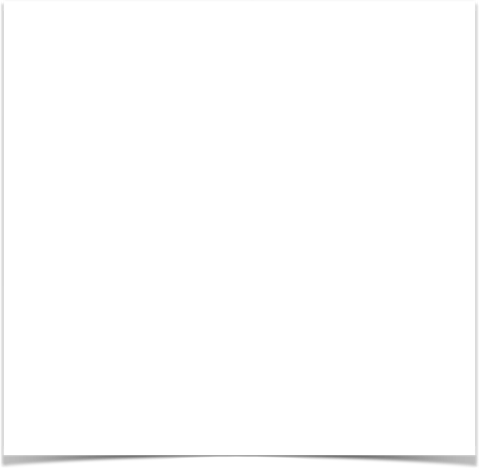 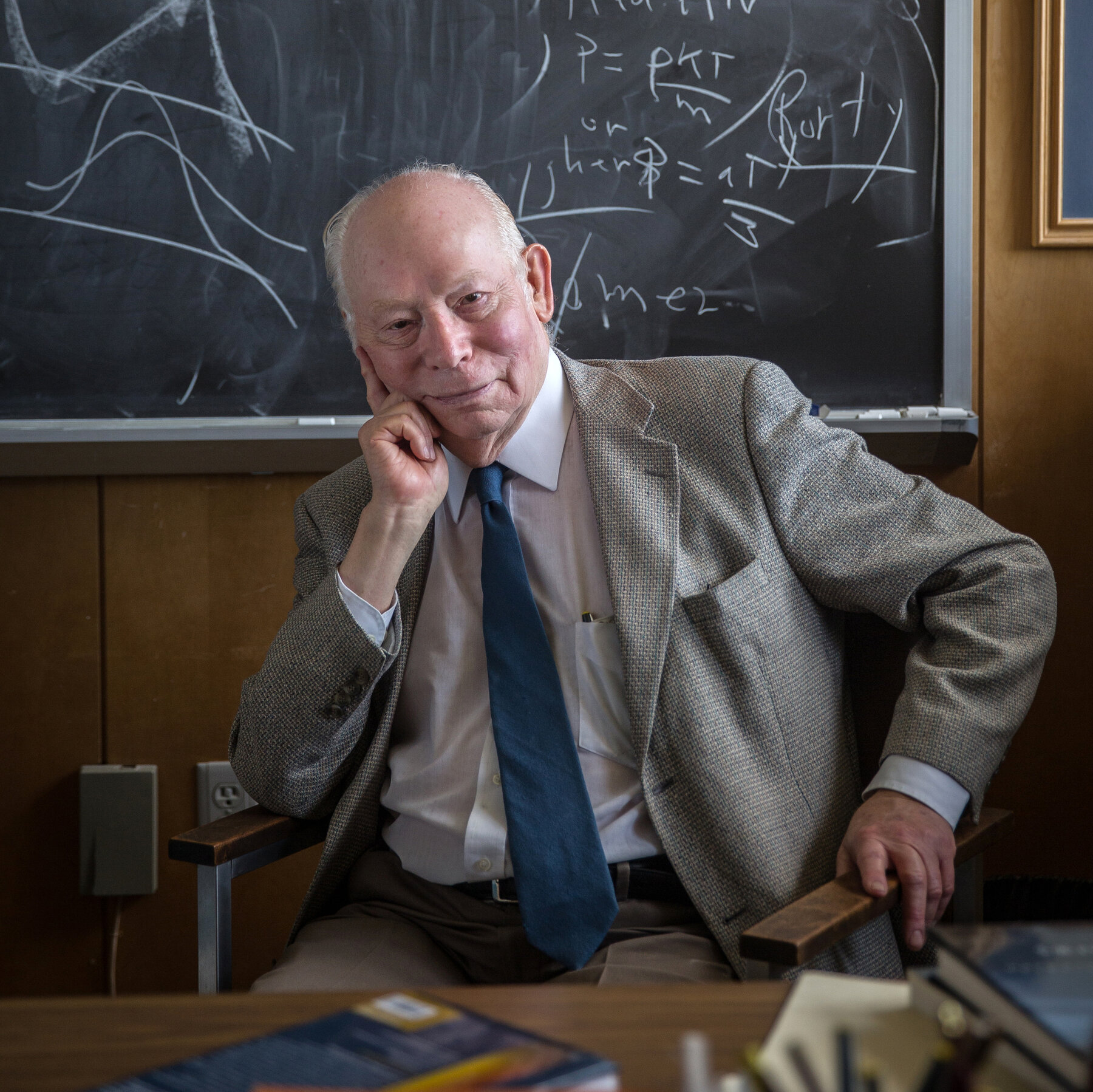 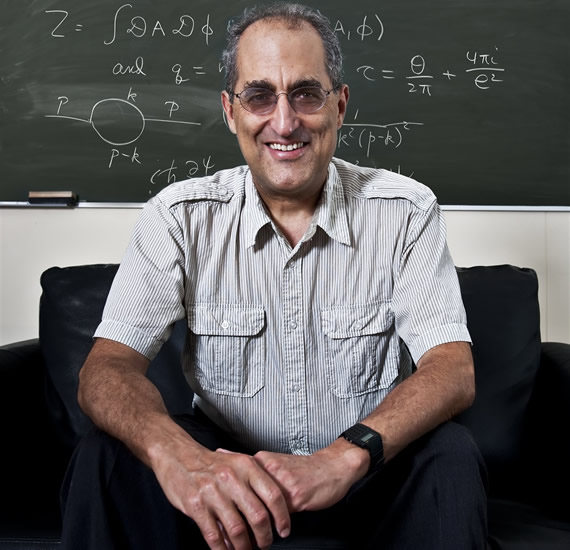 Teorema 2: Weinberg-Witten
Sean  y dos estados de una partícula sin masa, de espín .
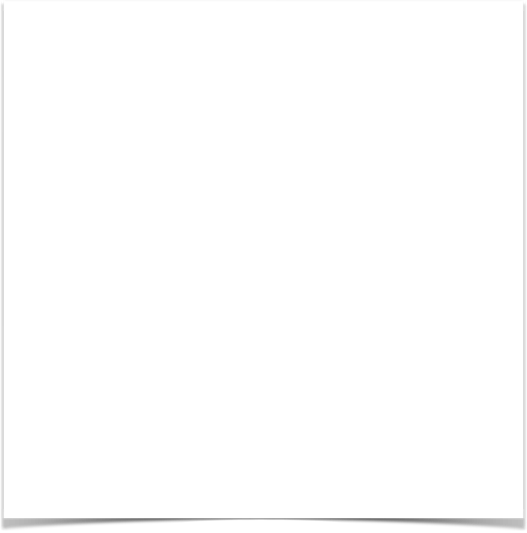 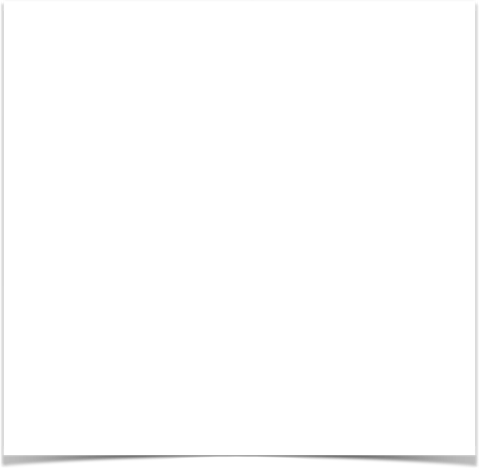 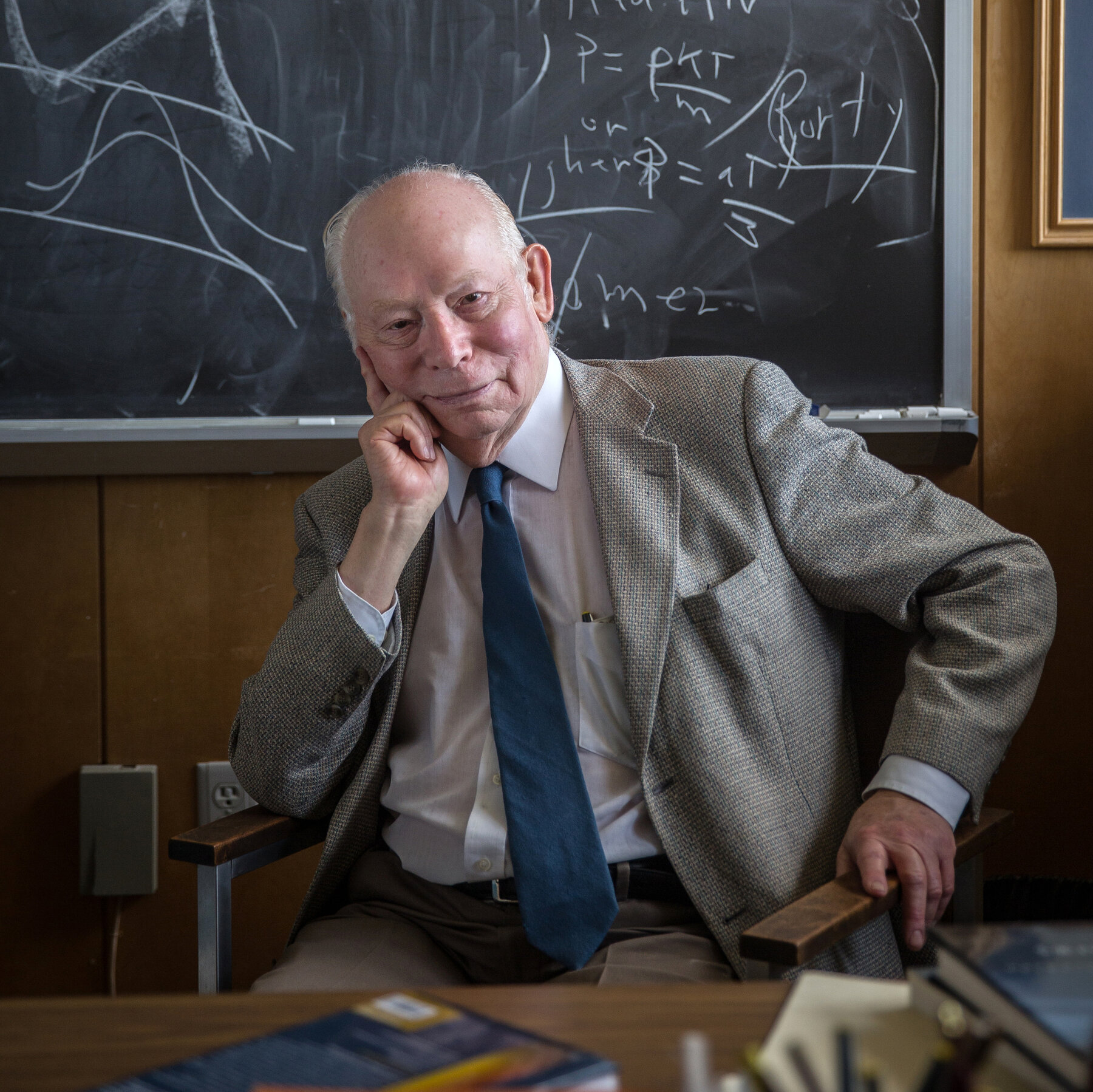 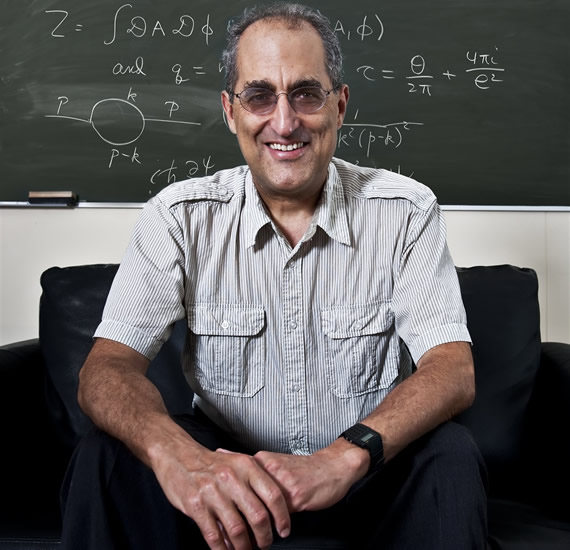 Teorema 2: Weinberg-Witten
Sean  y dos estados de una partícula sin masa, de espín . Sean
                                            y
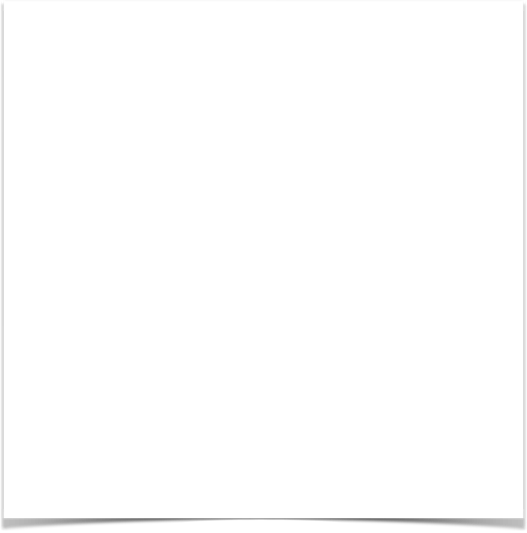 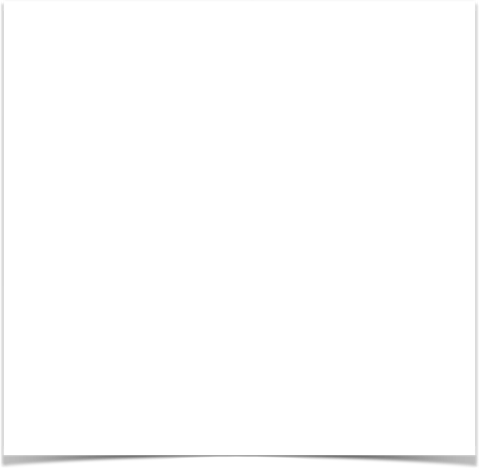 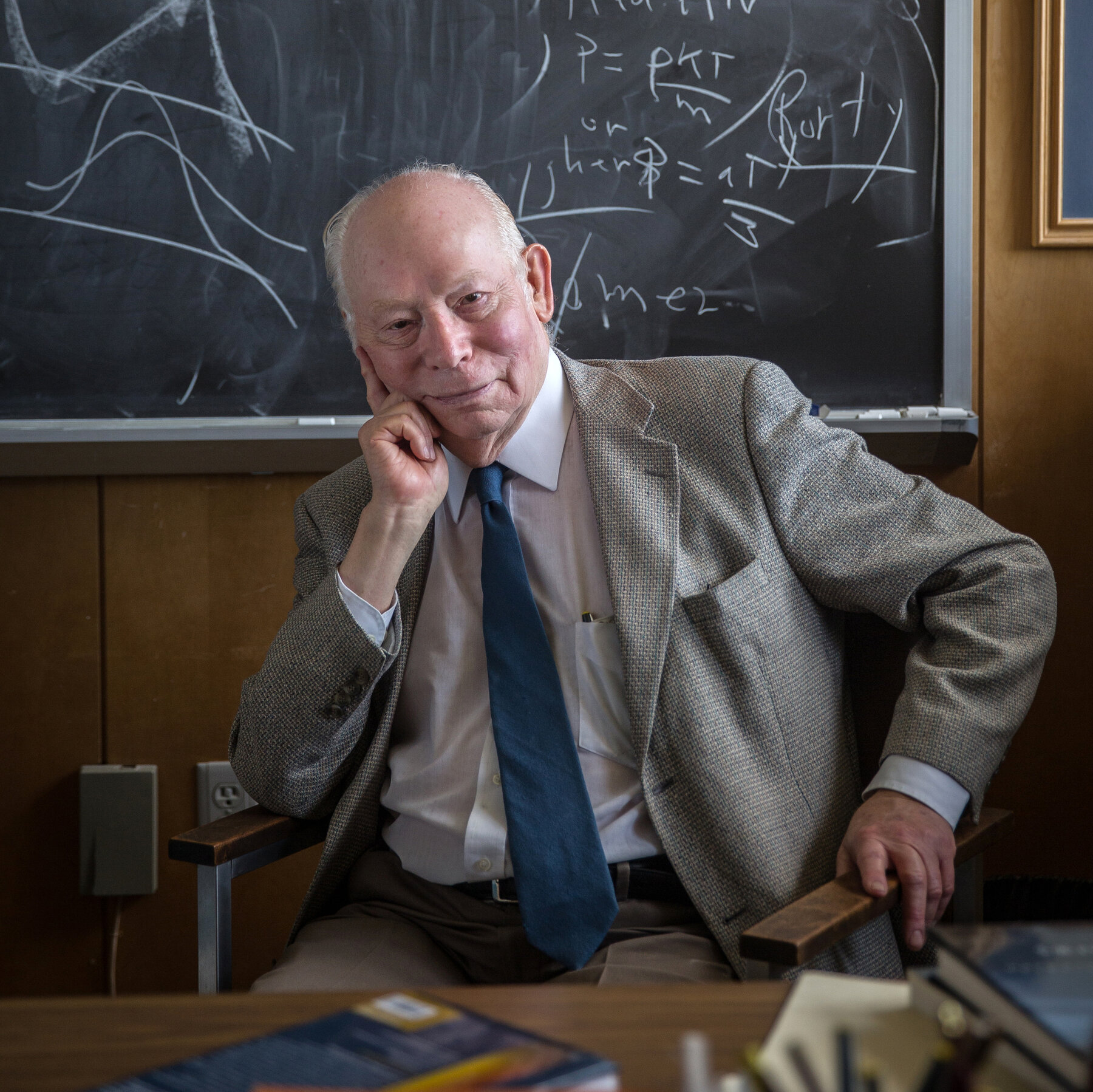 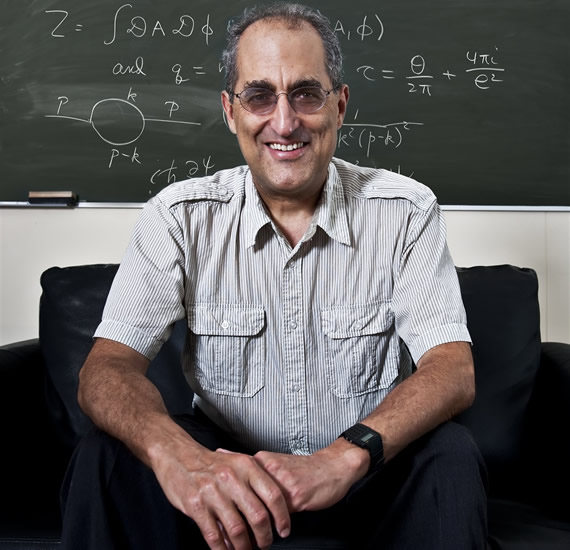 Teorema 2: Weinberg-Witten
Sean  y dos estados de una partícula sin masa, de espín . Sean
                                             y  

Cumpliéndose

                y
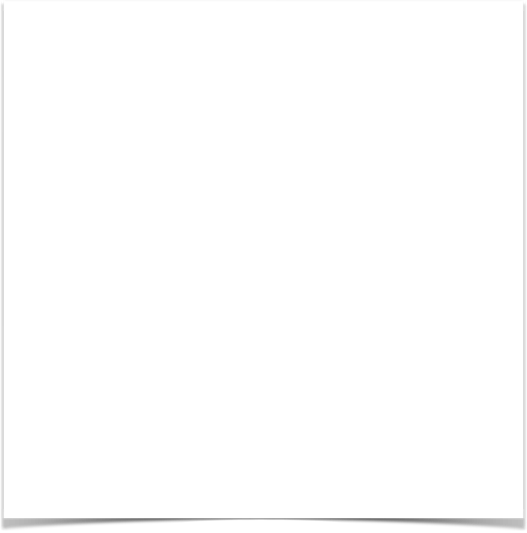 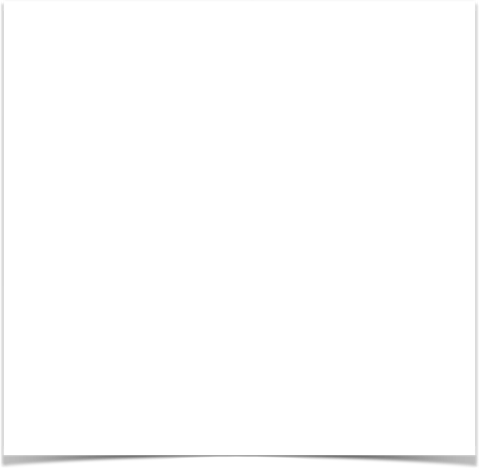 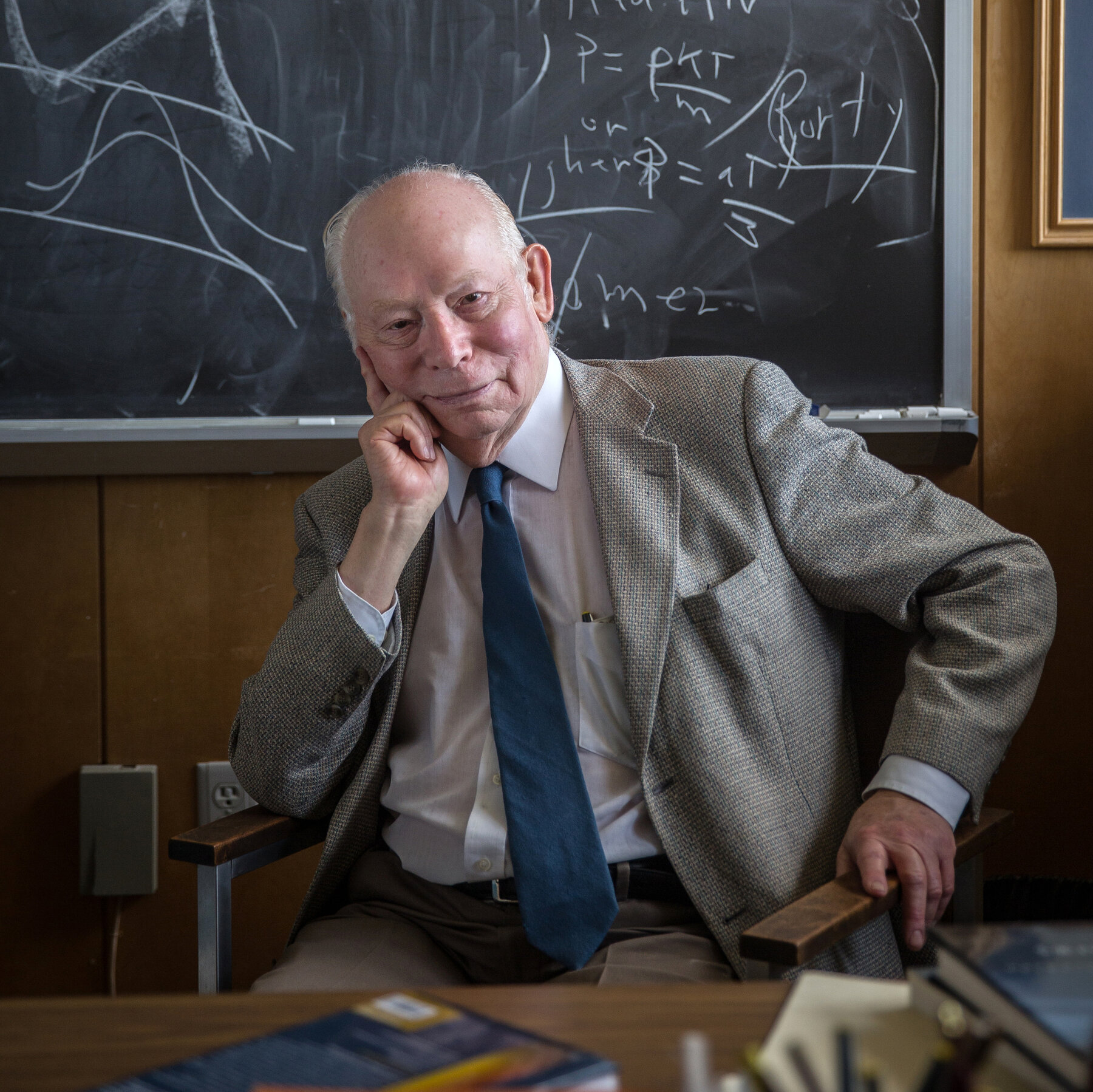 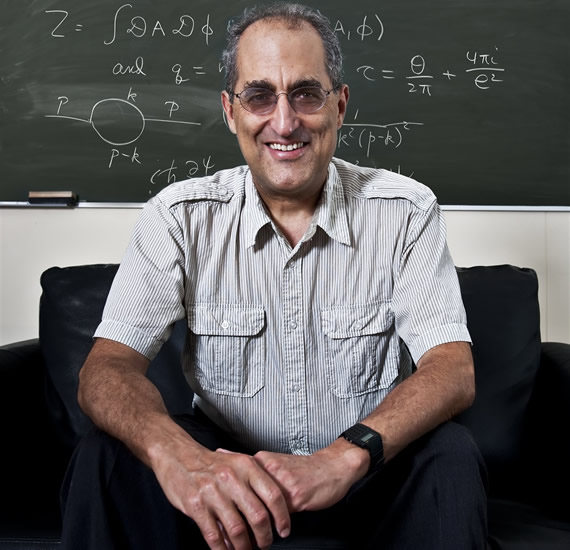 Teorema 2: Weinberg-Witten
Caso j>1/2
Si asumimos que las partículas sin masa tienen una carga conservada no nula

                        

Tal que .
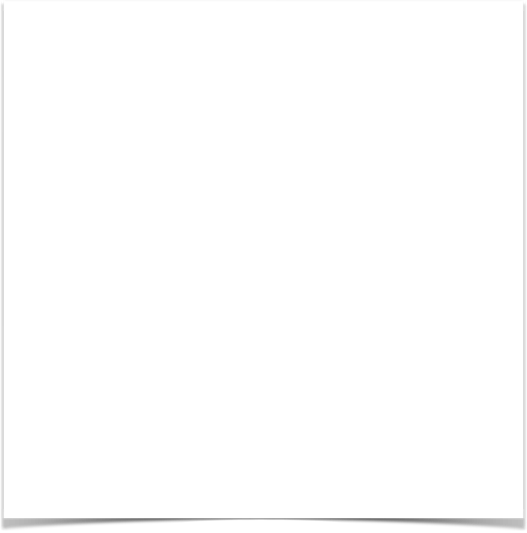 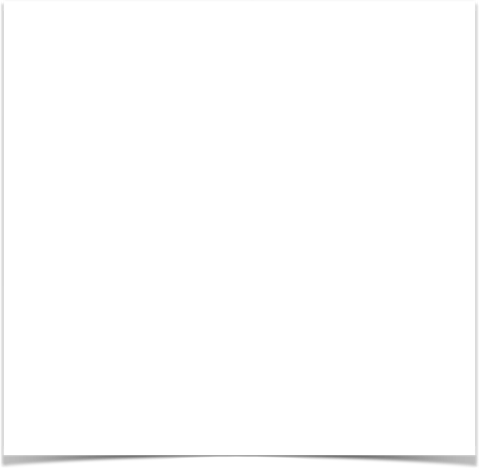 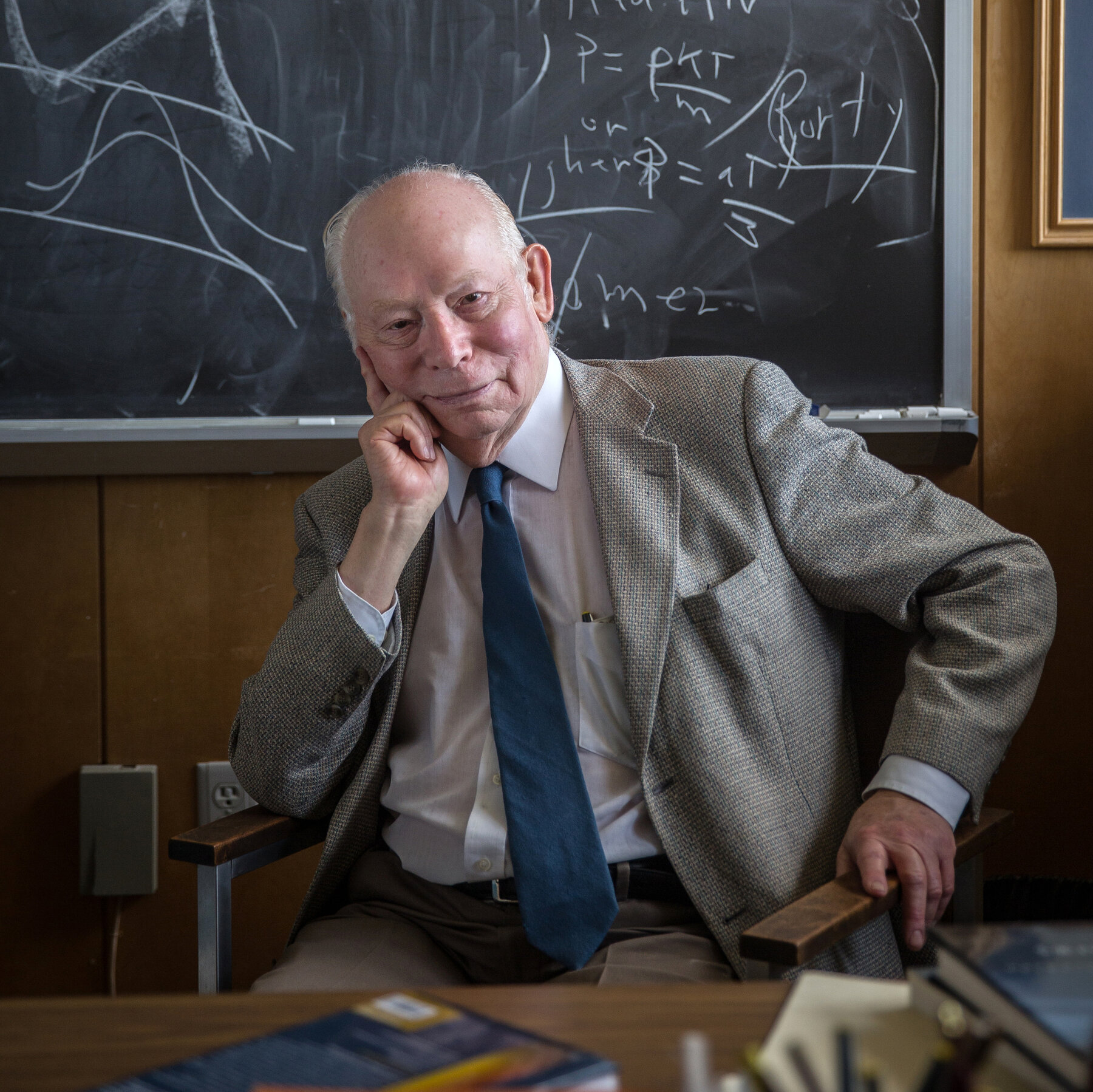 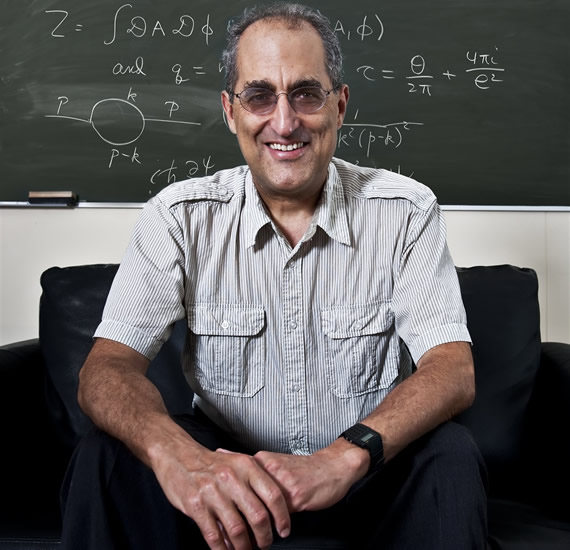 Teorema 2: Weinberg-Witten
Caso j>1/2
Si asumimos que las partículas sin masa tienen una carga conservada no nula

                        

Tal que . Si
Teorema 2: Weinberg-Witten
Caso j>1/2
Tambien podemos calcular
Teorema 2: Weinberg-Witten
Caso j>1/2
Tambien podemos calcular

                      



Comparando estos resultados
Teorema 2: Weinberg-Witten
Caso j>1/2
Tambien podemos calcular

                      



Comparando estos resultados
Teorema 2: Weinberg-Witten
Caso j>1/2
Tambien podemos calcular

                      



Comparando estos resultados
Covarianza de Lorentz
Teorema 2: Weinberg-Witten
Caso j>1/2
Tambien podemos calcular

                      



Comparando estos resultados
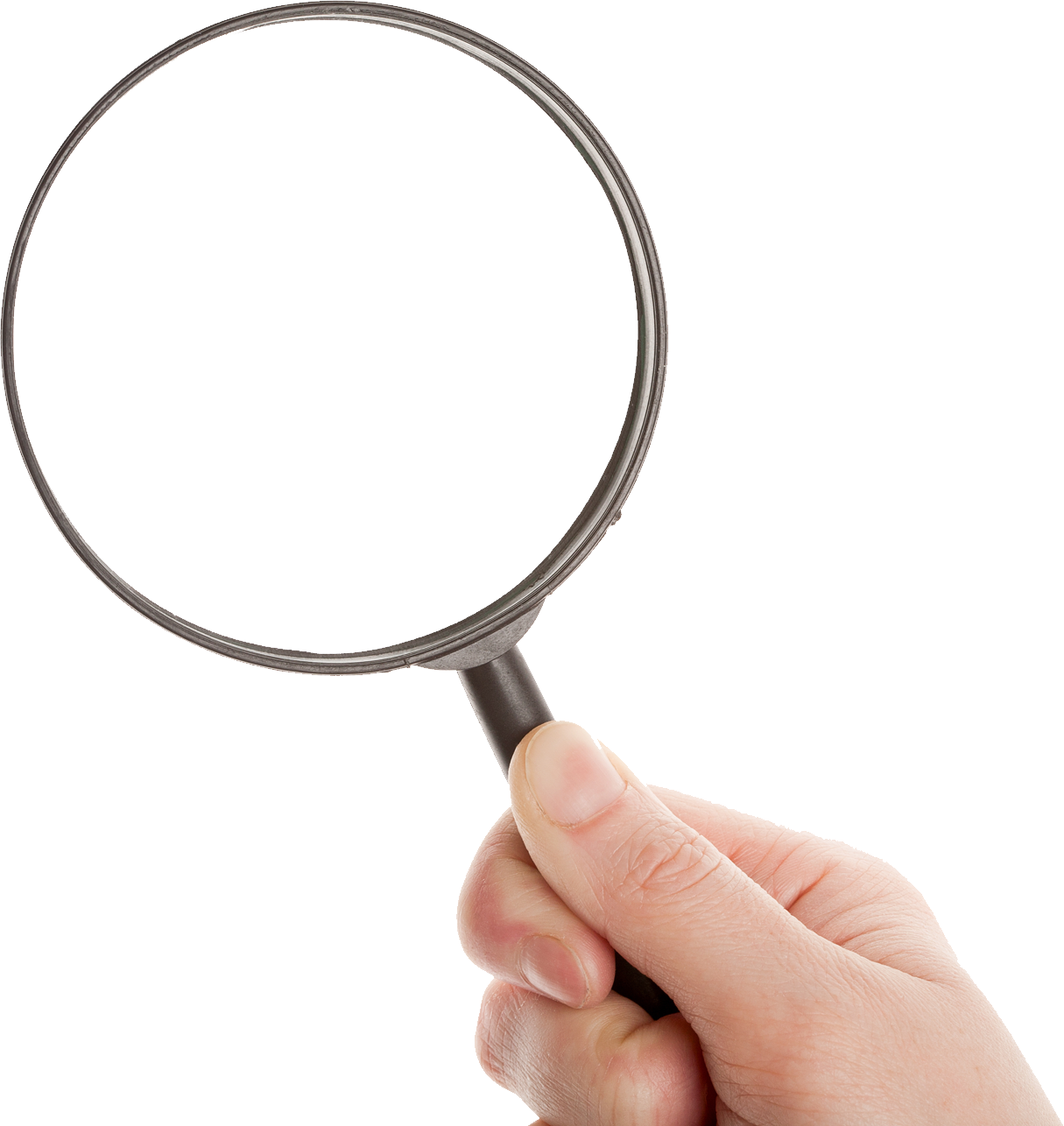 Covarianza de Lorentz
Teorema 2: Weinberg-Witten
Caso j>1/2
Tambien podemos calcular

                      



Comparando estos resultados
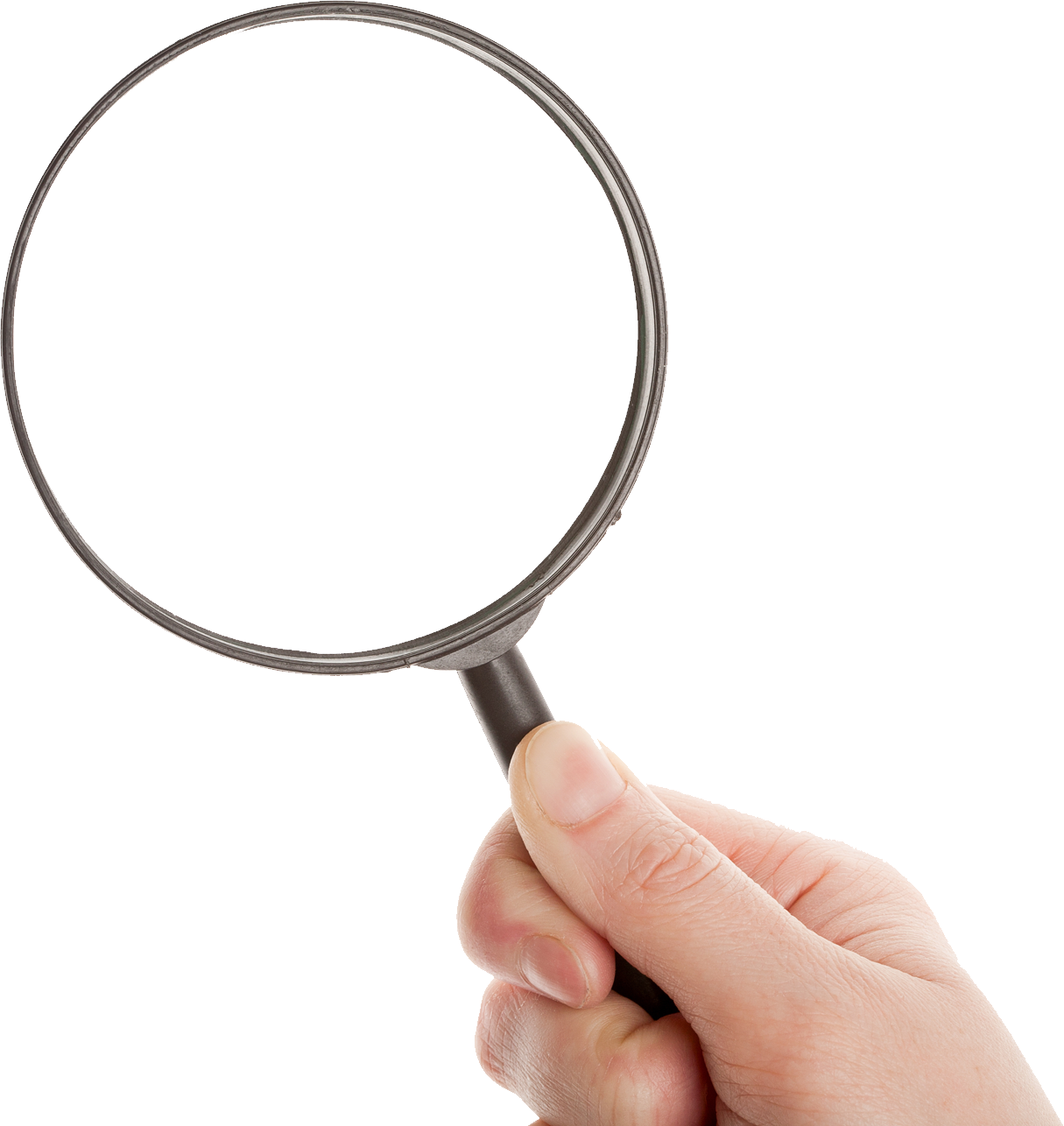 Implica conservación
de la corriente
Covarianza de Lorentz
Teorema 2: Weinberg-Witten
Caso j>1/2
Para light-like partículas
Teorema 2: Weinberg-Witten
Caso j>1/2
Para light-like partículas
Teorema 2: Weinberg-Witten
Caso j>1/2
Para light-like partículas 

                      

Si , entonces  es time-like
Teorema 2: Weinberg-Witten
Caso j>1/2
Para light-like partículas 

                      

Si , entonces  es time-like. Por lo tanto, podemos escoger un S.R. donde las componentes espaciales sean nulas
Teorema 2: Weinberg-Witten
Caso j>1/2
Para light-like partículas 

                      

Si , entonces  es time-like. Por lo tanto, podemos escoger un S.R. donde las componentes espaciales sean nulas
Teorema 2: Weinberg-Witten
Caso j>1/2
Para light-like partículas 

                      

Si , entonces  es time-like. Por lo tanto, podemos escoger un S.R. donde las componentes espaciales sean nulas
Ambas partículas se propagan en direcciones contrarias con la misma energía.
Teorema 2: Weinberg-Witten
Caso j>1/2
En este S.R. consideramos la rotación de las partículas por un ángulo
Teorema 2: Weinberg-Witten
Caso j>1/2
En este S.R. consideramos la rotación de las partículas por un ángulo
Teorema 2: Weinberg-Witten
Caso j>1/2
En este S.R. consideramos la rotación de las partículas por un ángulo  

                      

La convarianza de Lorentz implica
Teorema 2: Weinberg-Witten
Caso j>1/2
En este S.R. consideramos la rotación de las partículas por un ángulo  

                      

La convarianza de Lorentz implica
Teorema 2: Weinberg-Witten
Caso j>1/2
En este S.R. consideramos la rotación de las partículas por un ángulo  

                      

La convarianza de Lorentz implica



Donde  es la transformación de Lorentz correspondiente a una rotación por un ángulo .
Teorema 2: Weinberg-Witten
Caso j>1/2
Los eigenvalues de   son  y 1.
Teorema 2: Weinberg-Witten
Caso j>1/2
Los eigenvalues de   son  y 1. Esto nos lleva a concluir que
Teorema 2: Weinberg-Witten
Caso j>1/2
Los eigenvalues de   son  y 1. Esto nos lleva a concluir que 


Y concluimos también que los elementos de la matriz deben ser nulos para .
Teorema 2: Weinberg-Witten
Caso j>1/2
Los eigenvalues de   son  y 1. Esto nos lleva a concluir que 


Y concluimos también que los elementos de la matriz deben ser nulos para . En particular en el limite              
                                                                                            para
Teorema 2: Weinberg-Witten
Caso j>1/2
Esto nos lleva a una contradicción




                                                                                              para
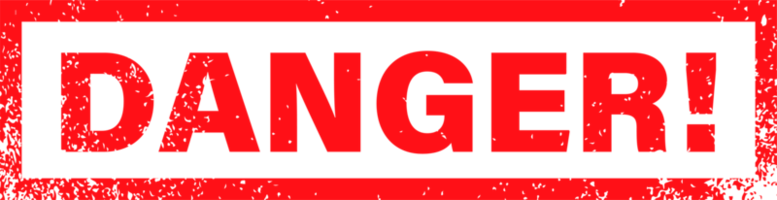 Teorema 2: Weinberg-Witten
Caso j>1/2
Esto nos lleva a una contradicción




                                                                                              para
Teorema 2: Weinberg-Witten
Caso j>1/2
Esto nos lleva a una contradicción




                                                                                              para
Una partícula sin masa de spin , no puede llevar una carga inducida por un vector de corriente conservada.
Teorema 2: Weinberg-Witten
Caso j>1
Por argumentos similares llegamos primero a
Teorema 2: Weinberg-Witten
Caso j>1
Por argumentos similares llegamos primero a
Teorema 2: Weinberg-Witten
Caso j>1
Por argumentos similares llegamos primero a




Por covarianza relativista
Teorema 2: Weinberg-Witten
Caso j>1
Por argumentos similares llegamos primero a




Por covarianza relativista
Teorema 2: Weinberg-Witten
Caso j>1
Por argumentos similares llegamos primero a




                                                                                                              para
Teorema 2: Weinberg-Witten
Caso j>1
Por argumentos similares llegamos primero a




                                                                                                              para
Teorema 2: Weinberg-Witten
Caso j>1
Por argumentos similares llegamos primero a




                                                                                                              para
Una partícula sin masa de spin , no puede llevar una carga inducida por un vector de corriente conservada.
Teorema 2: Weinberg-Witten
Evidentemente

                          El teorema no se aplica a los fotones, ya que estos no llevan carga
Teorema 2: Weinberg-Witten
Evidentemente

                          El teorema no se aplica a los fotones, ya que estos no llevan carga 

                         Tampoco a  ni al , pues estos son masivos
Teorema 2: Weinberg-Witten
Evidentemente

                          El teorema no se aplica a los fotones, ya que estos no llevan carga 

                         Tampoco a  ni al , pues estos son masivos
Porque son permitidos los gluones y los gravitones?
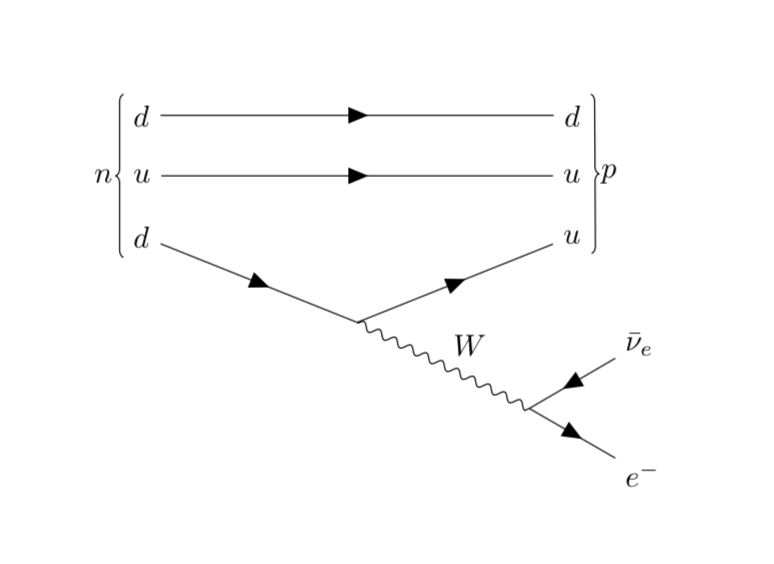 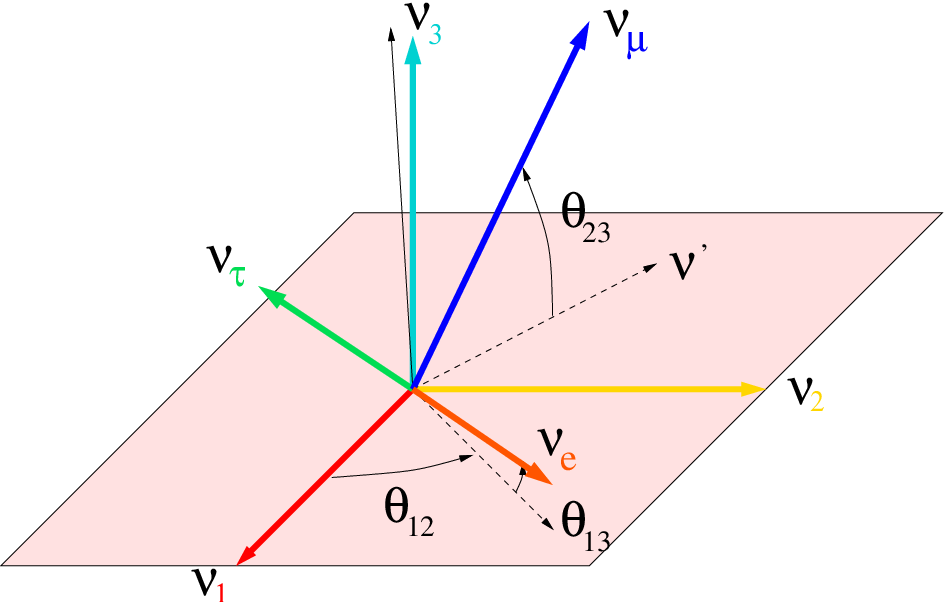 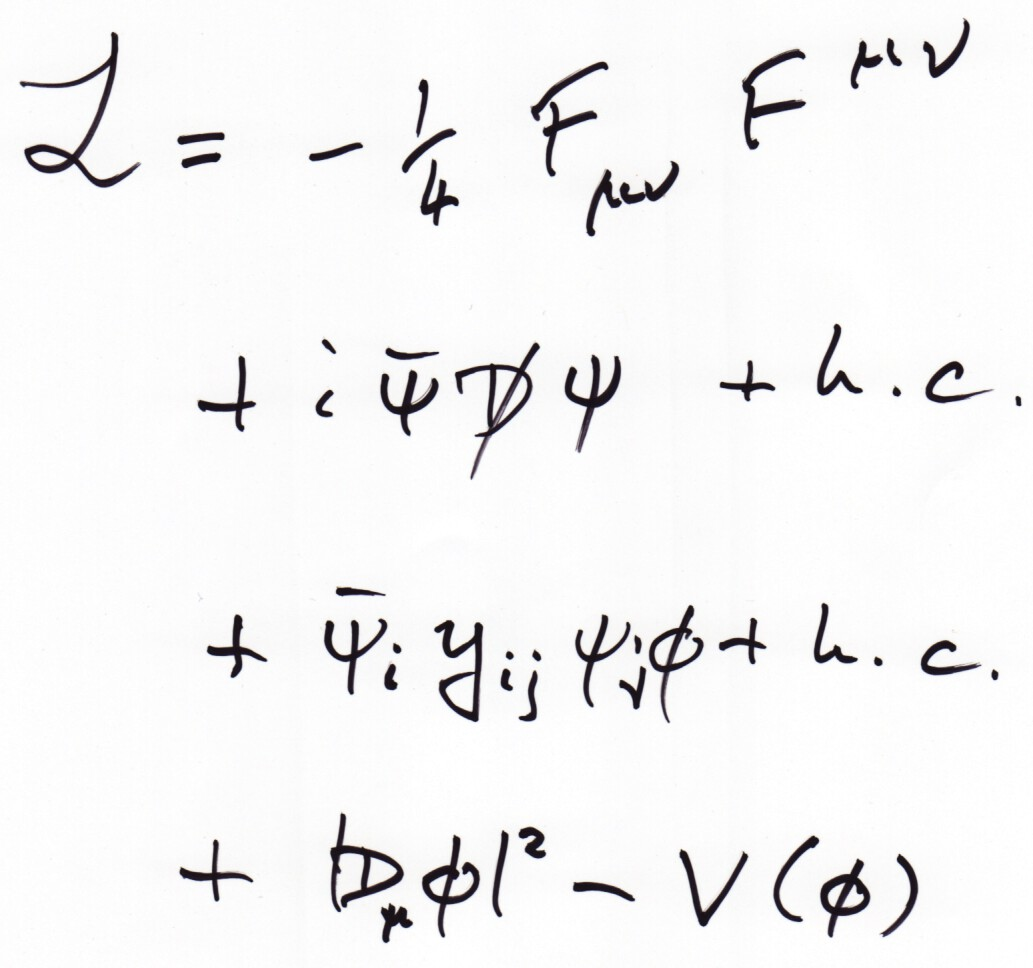 Conclusiones
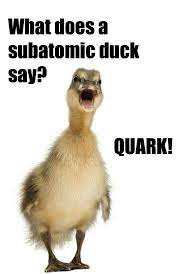 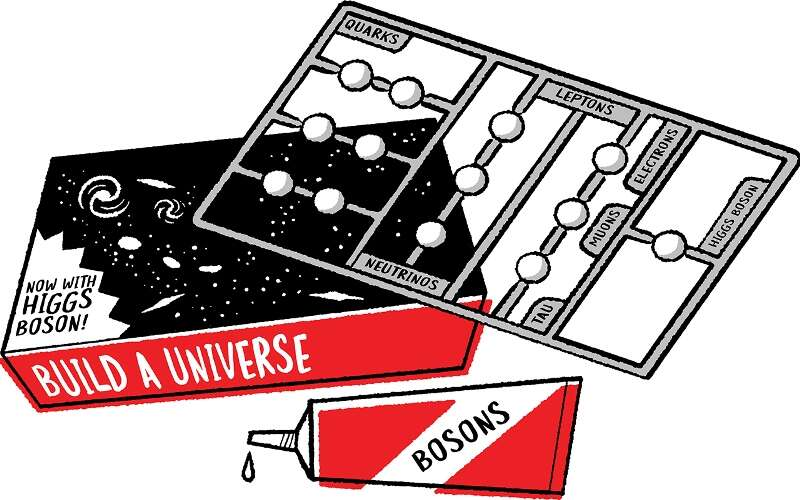 Conclusiones
Los teoremas presentados buscan

                         Dictar el camino permitido o no en la construcción de modelos BSM

                         Conocerlos permite ver que la construcción de modelos es un 
                          asunto delicado y bastante complicado                                                                                   

                         En caso de no respetarlos, buscar una forma ingeniosa de evitarlos
“Si no quiebras algo, no generalizas.”
                              
                                                                  T. Sallis
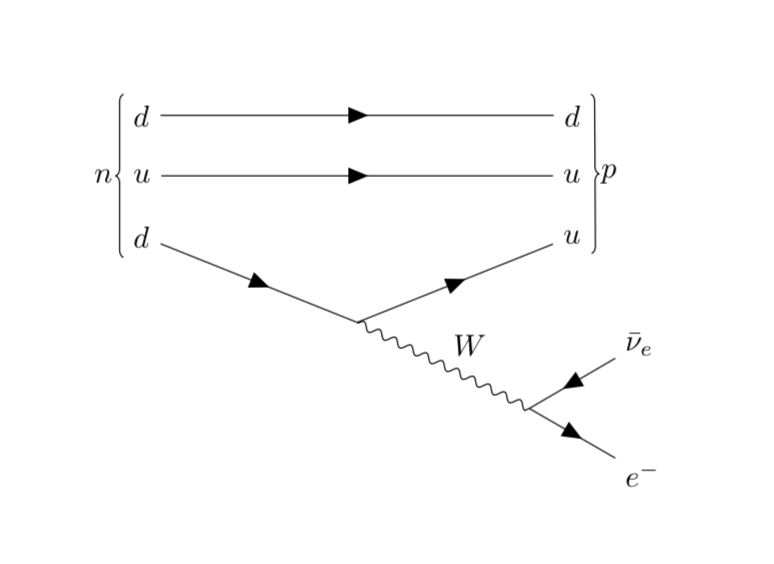 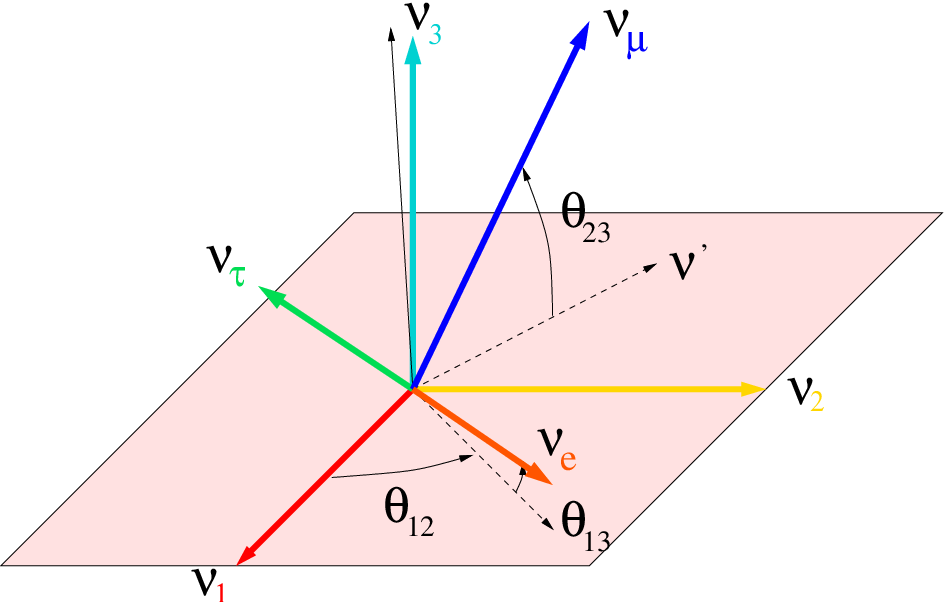 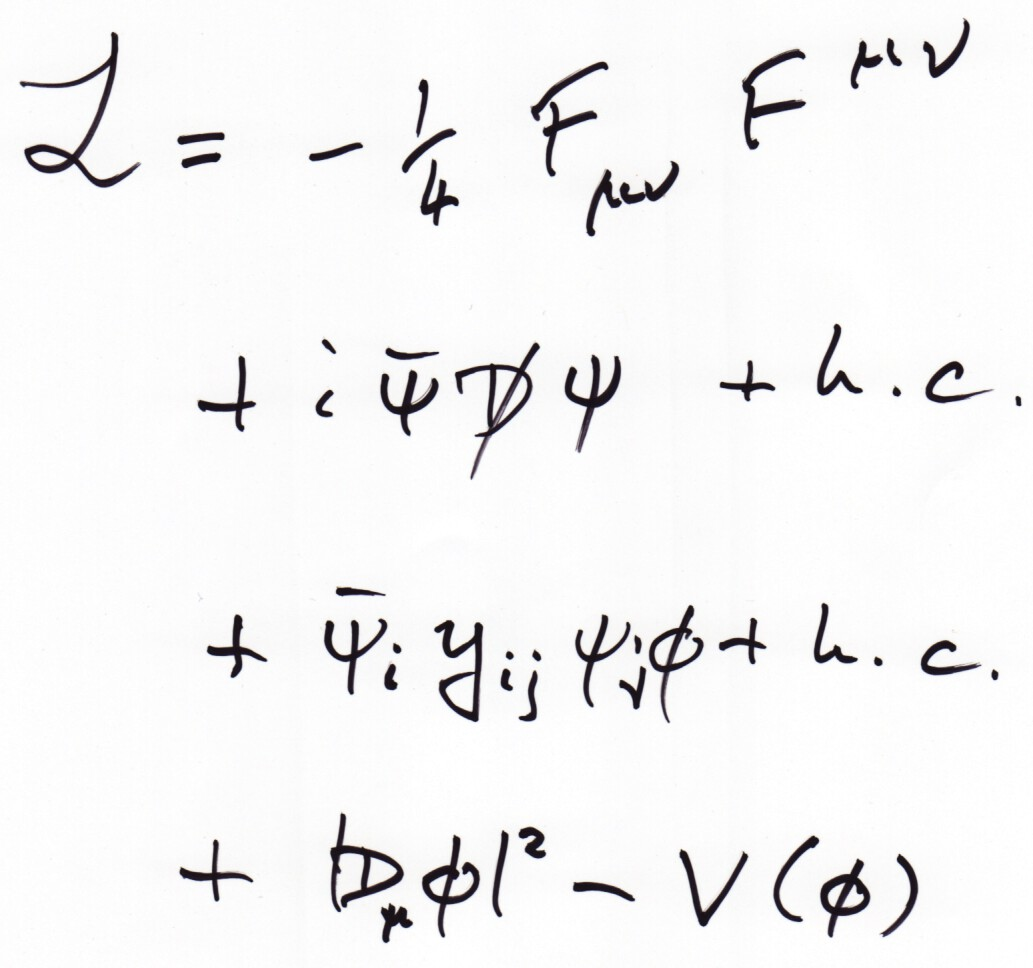 Muchas gracias!
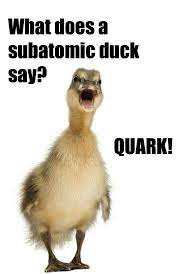 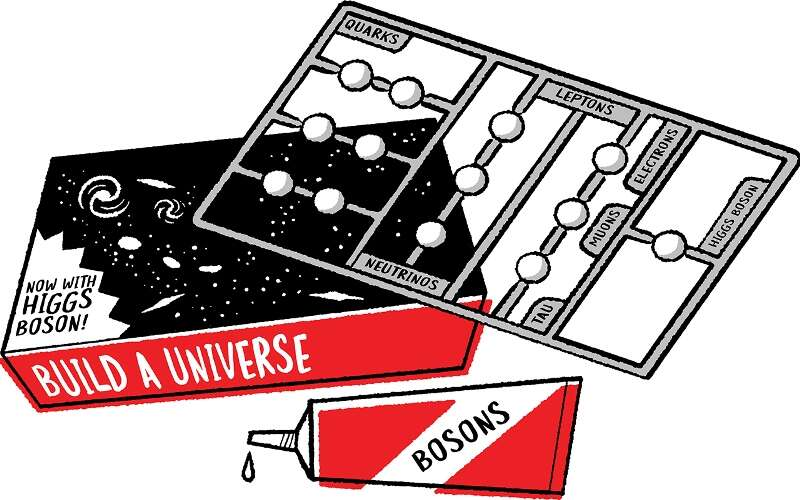